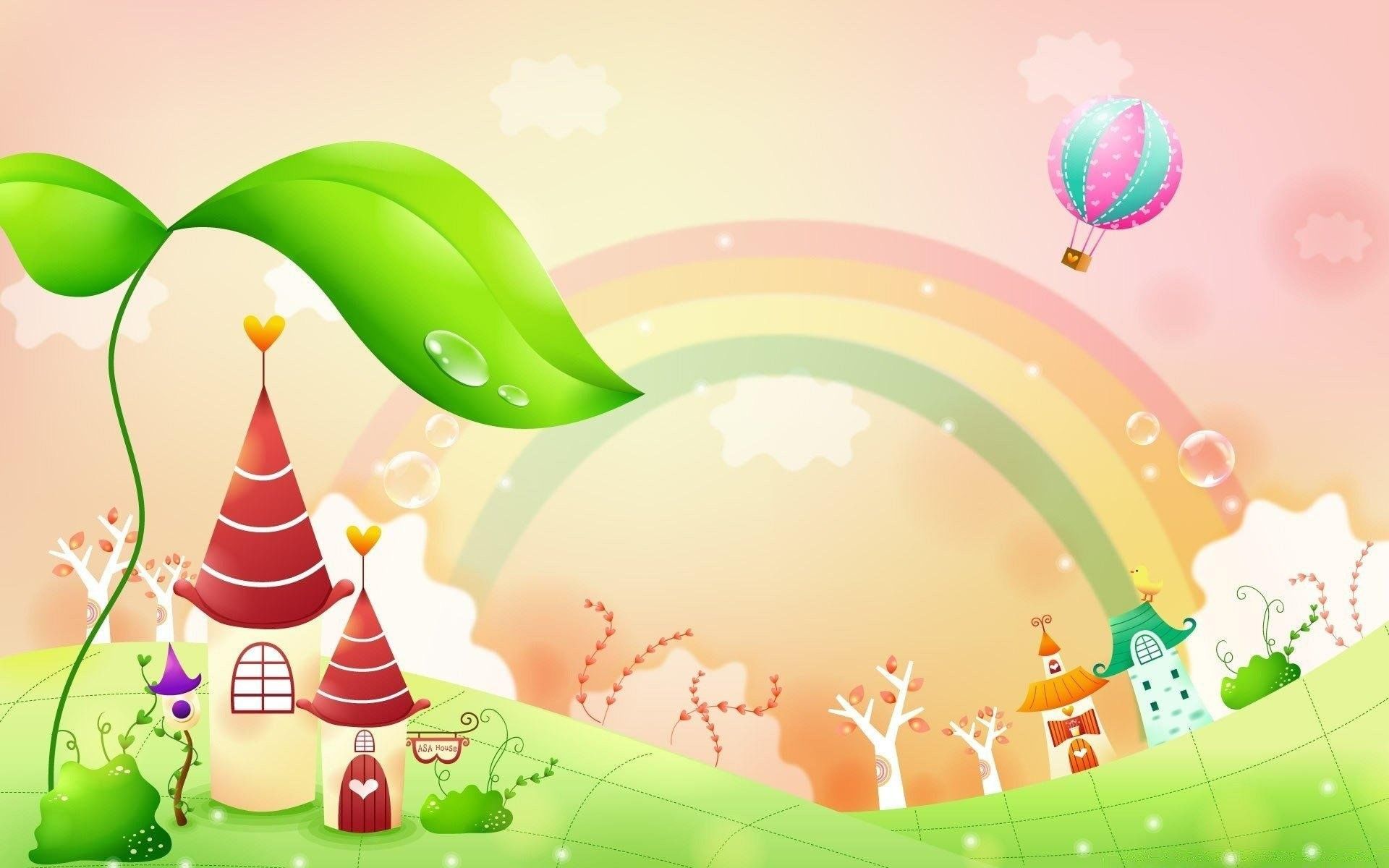 МБДОУ ДС №2 «Крепыш»  г. КузнецкаПроект   мини- музей «Наши сказки»в группе раннего возраста №3 «Солнышко»
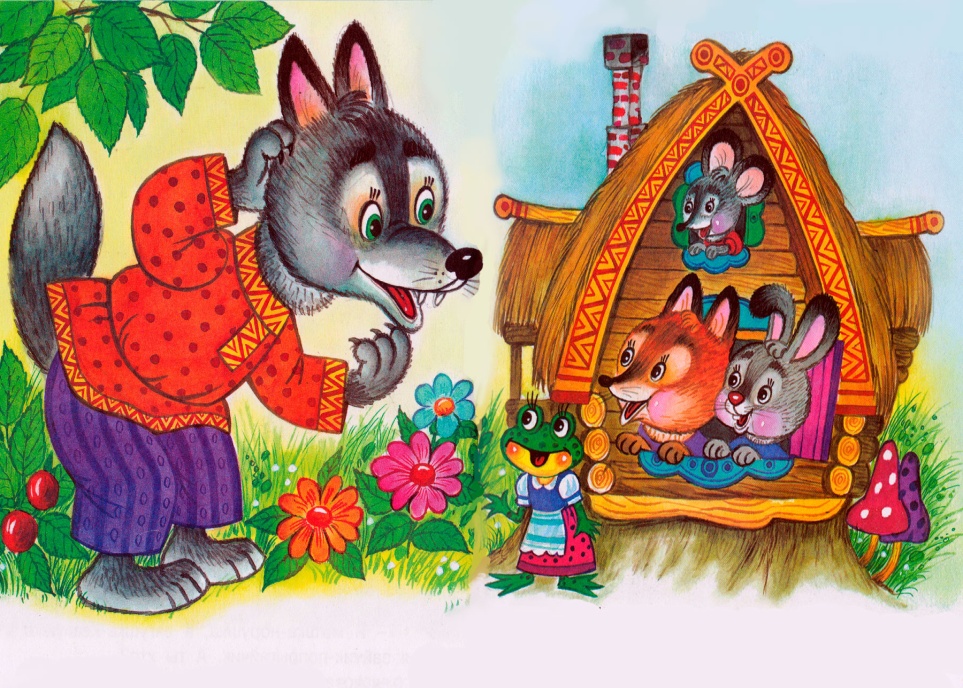 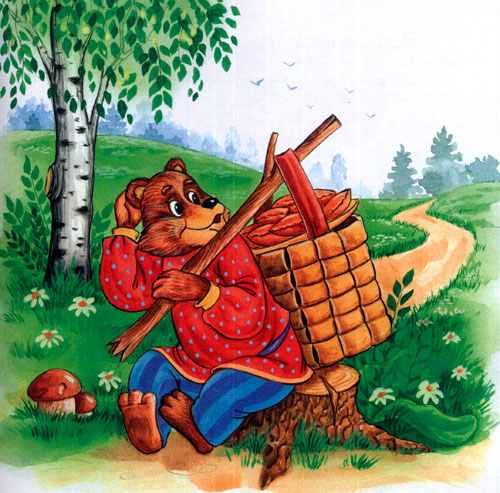 Презентацию подготовили:
                                                                                                   Николаева Н.В
                                                                                               Уланова ГВ 
г. Кузнецк, 2024
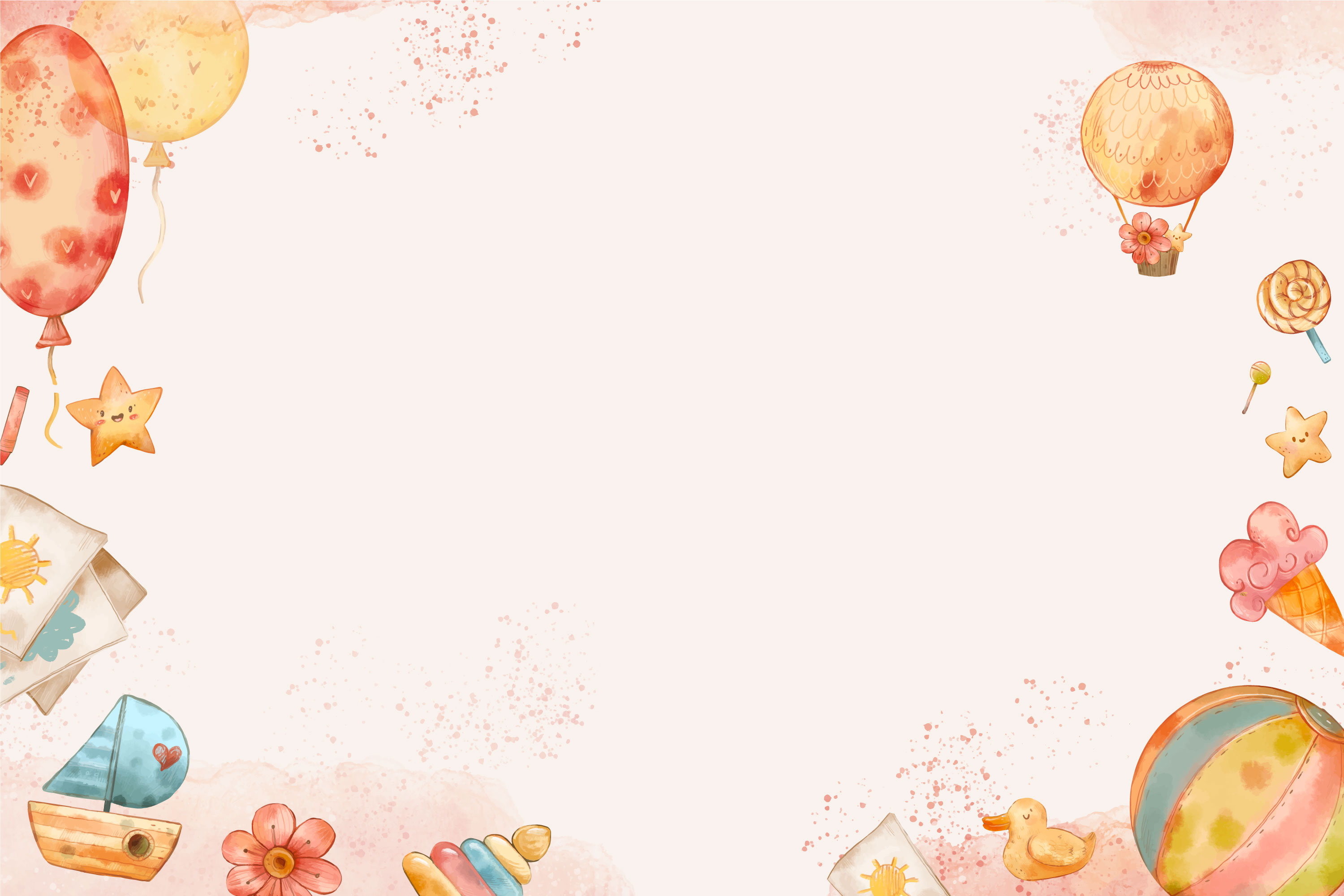 Наш    мини-музей
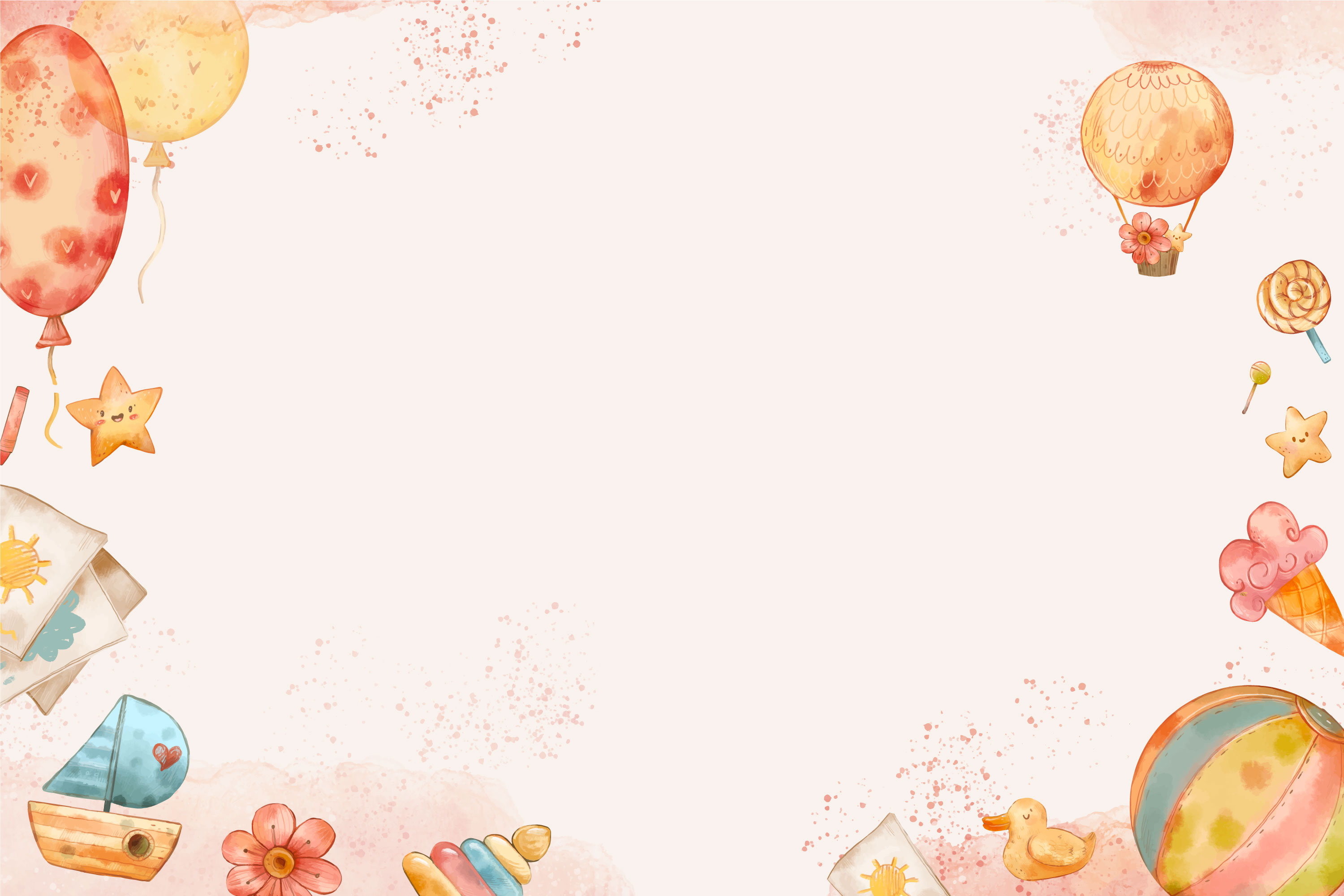 Вид проекта : познавательно- творческий, игровой
Участники проекта: дети раннего возраста, воспитатели, родители.
Продолжительность  проекта : среднесрочный (ноябрь-февраль)
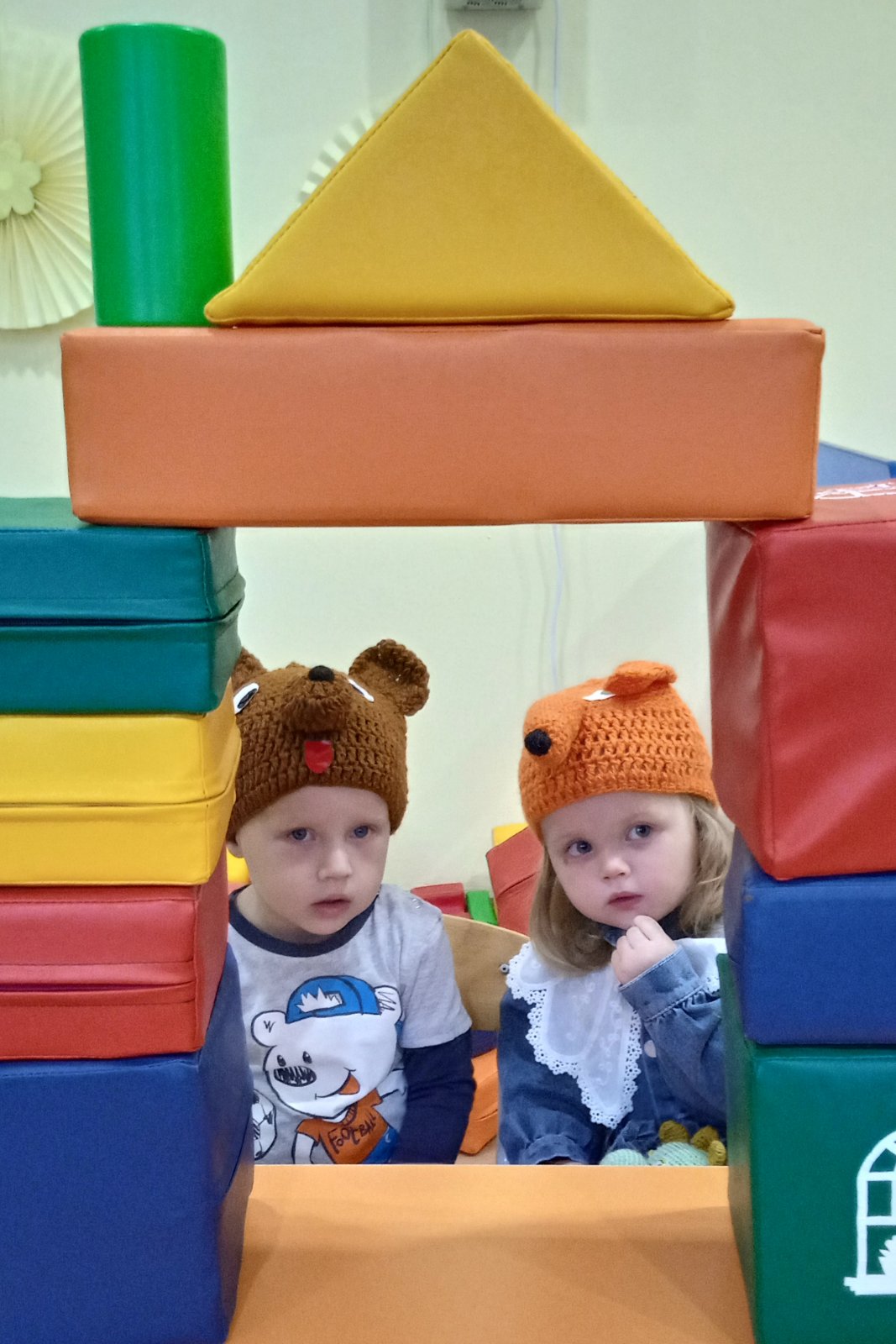 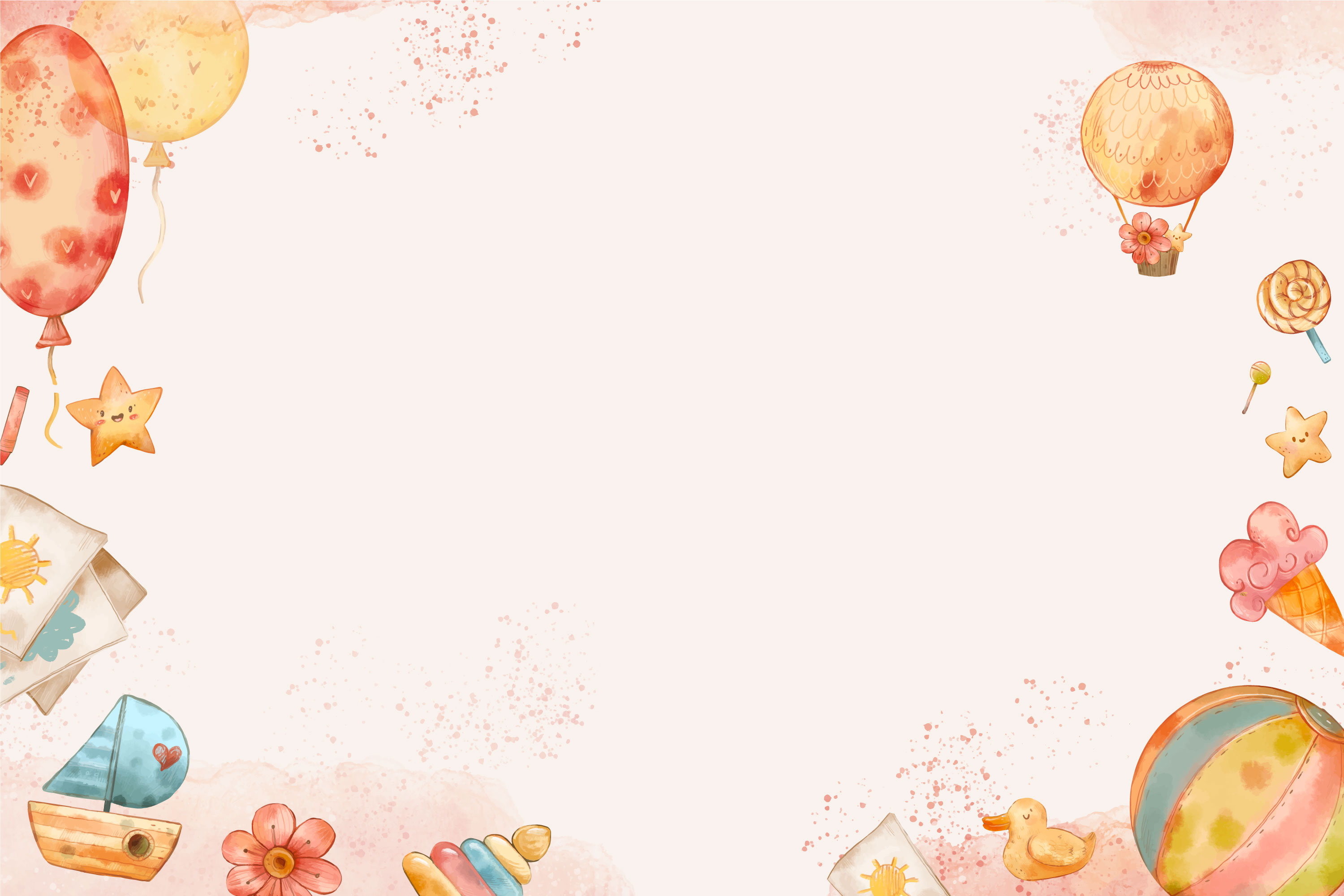 Актуальность
Взрослые иногда не дооценивают роль сказки в формировании личности и развитии ребенка.     В современном обществе русские народные сказки отходят на второй план  и заменяются  обучающей литературой ,познавательными энциклопедиями и мультфильмами.
В  действительности дошкольный возраст – это возраст сказки. Со сказки начинается знакомство малыша с миром литературы, человеческих взаимоотношений и со всем окружающим миром в целом.  Сказка пробуждает все доброе,что есть в душе малыша, формирует нравственные ценности и любовь к чтению, учит правильному общению, развивает эмоциональную сферу и речь. 
Таким образом,чтобы сформировать устойчивый интерес  у детей к русским народным сказкам , а педагогическую работу по данной теме сделать более системной и целенаправленной , было решено выбрать именно данную тему «Наши сказки».
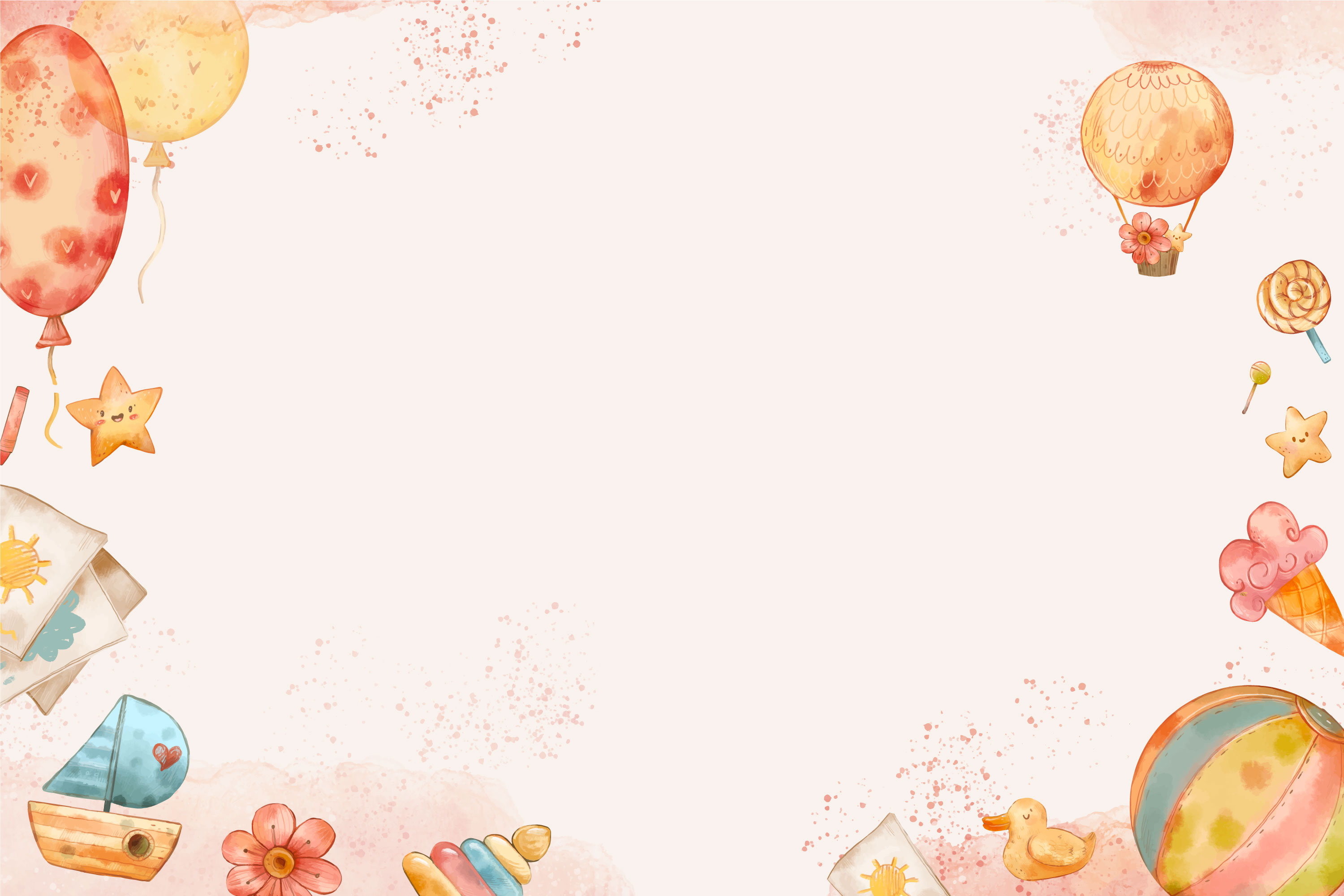 Цель:    приобщать  детей к устному народному творчеству по средствам русских народных сказок и различных видов деятельности.
Задачи:
1Способствовать формированию у детей  интереса к сказкам, к рассматриванию иллюстраций.
2.Познакомить детей с разными видами театральной деятельности.
3   Развивать   познавательные   способности    детей, любознательность, память., воображение  творческие способности,.
4 Способствовать развитию речи и  расширению словаря словаря
5. Развивать эмоциональную отзывчивость, доброжелательность.
6.Вызывать желание участвовать в играх с настольным театром, в играх – инсценировках и др
7.Привлечь родителей к   активному   участию в проекте.
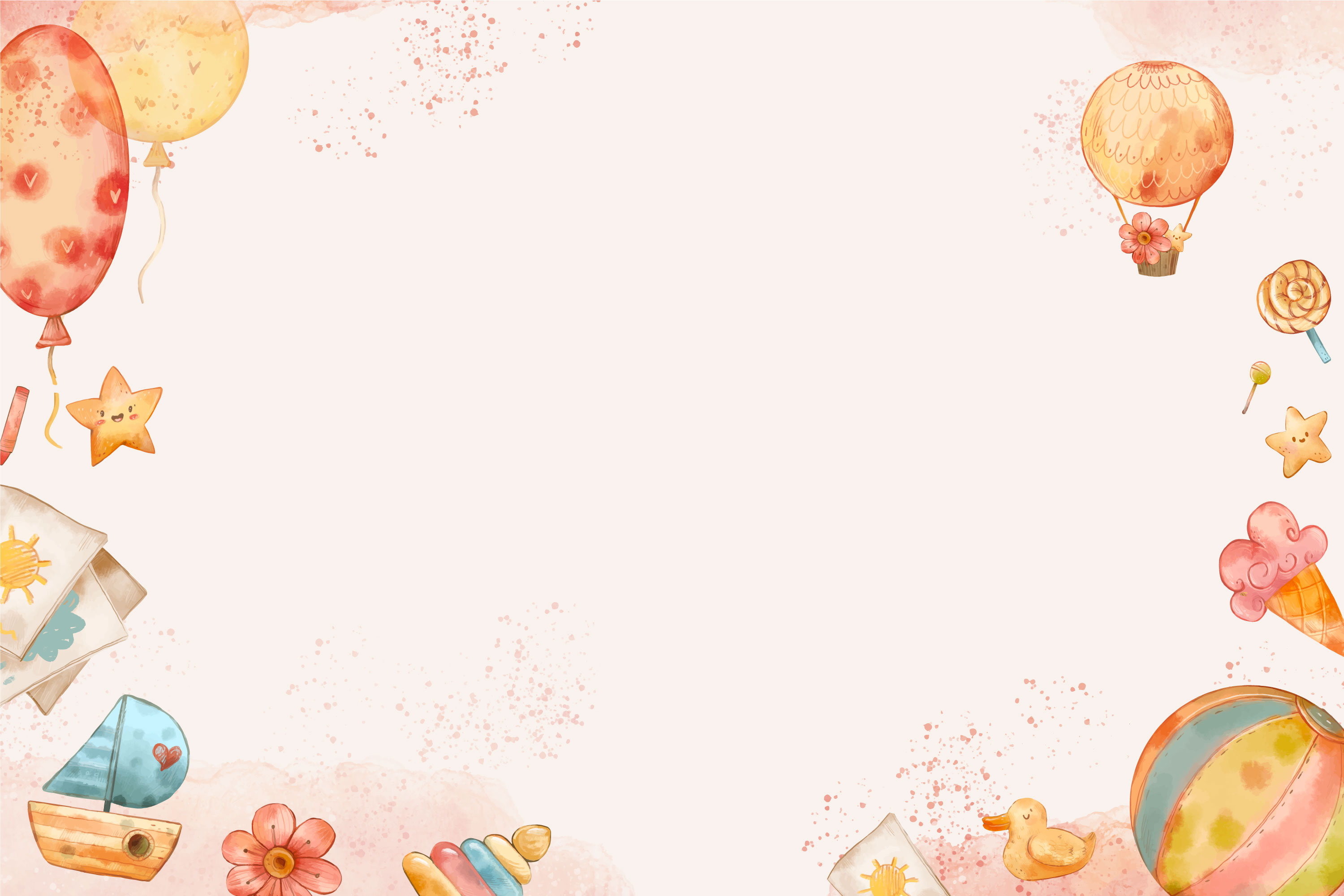 Ожидаемые конечные результаты:
Будет сформирован интерес к устному народному творчеству - сказкам.
Обогащение  словарного запаса
Развитие у детей  творческих способностей, познавательной активности, коммуникативных навыков. 
Дети познакомятся со сказками , научатся распознавать сказочных героев по иллюстрациям.
Малыши с  удовольствием  откликаются  на  показ  театрализованной  деятельности, принимают  участие  в  инсценировках .
Родители  уделяют больше внимания развитию своего ребенка  , принимают  активное участие в жизни группы .
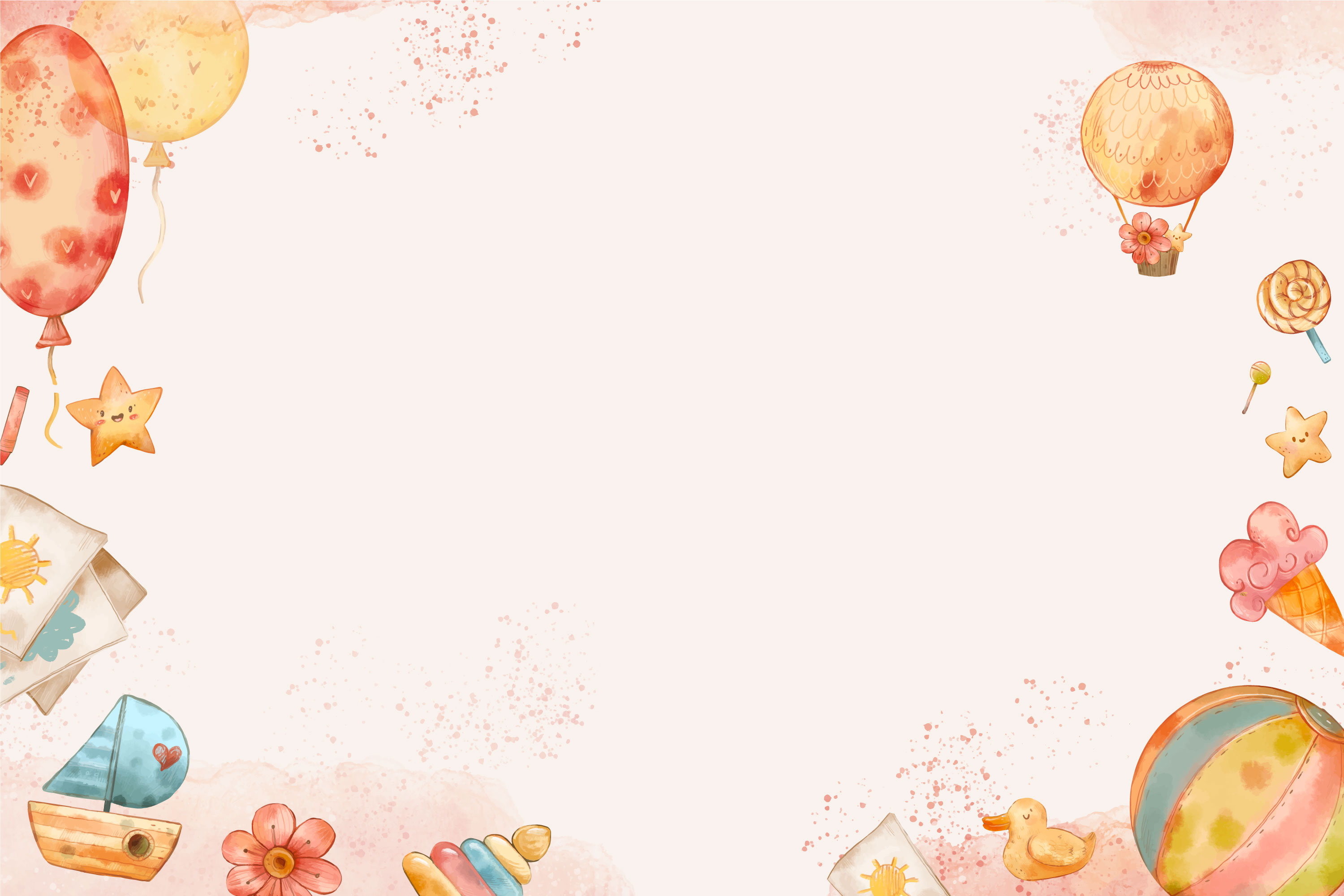 Ресурсное  обеспечение:
Материально-техническое:
Игровая комната,диски со сказками, магнитофон,фотоаппарат,различные виды театра:
Настольные театры: « Колобок»(конусный), «Теремок»( игрушки), «Репка»       (силуэтный), «Маша и медведь», «Репка» (театр конструктор из мягкого пластика).  Декорации  к  настольному театру.
Театр на ложках «Колобок»
Пальчиковый театр (набор сказочных героев зверят)
Театр на магнитах « Волк и козлята», « Теремок»
Сказки на липучках :« Репка», «Теремок», «Колобок»
Кукольный театр :«Колобок», « Снегурушка и лиса», (Ширма)
Театр перчаток «Теремок».
Дидактические игры: «Сложи целое. Сказка», «Расскажи сказку .Алгоритм», «Угадай сказку», пазлы по сказкам.
 Элементы костюмов, маски шапочки, маски для драматизации.
Игрушки   для обыгрывания( Маша, петушок, колобок)
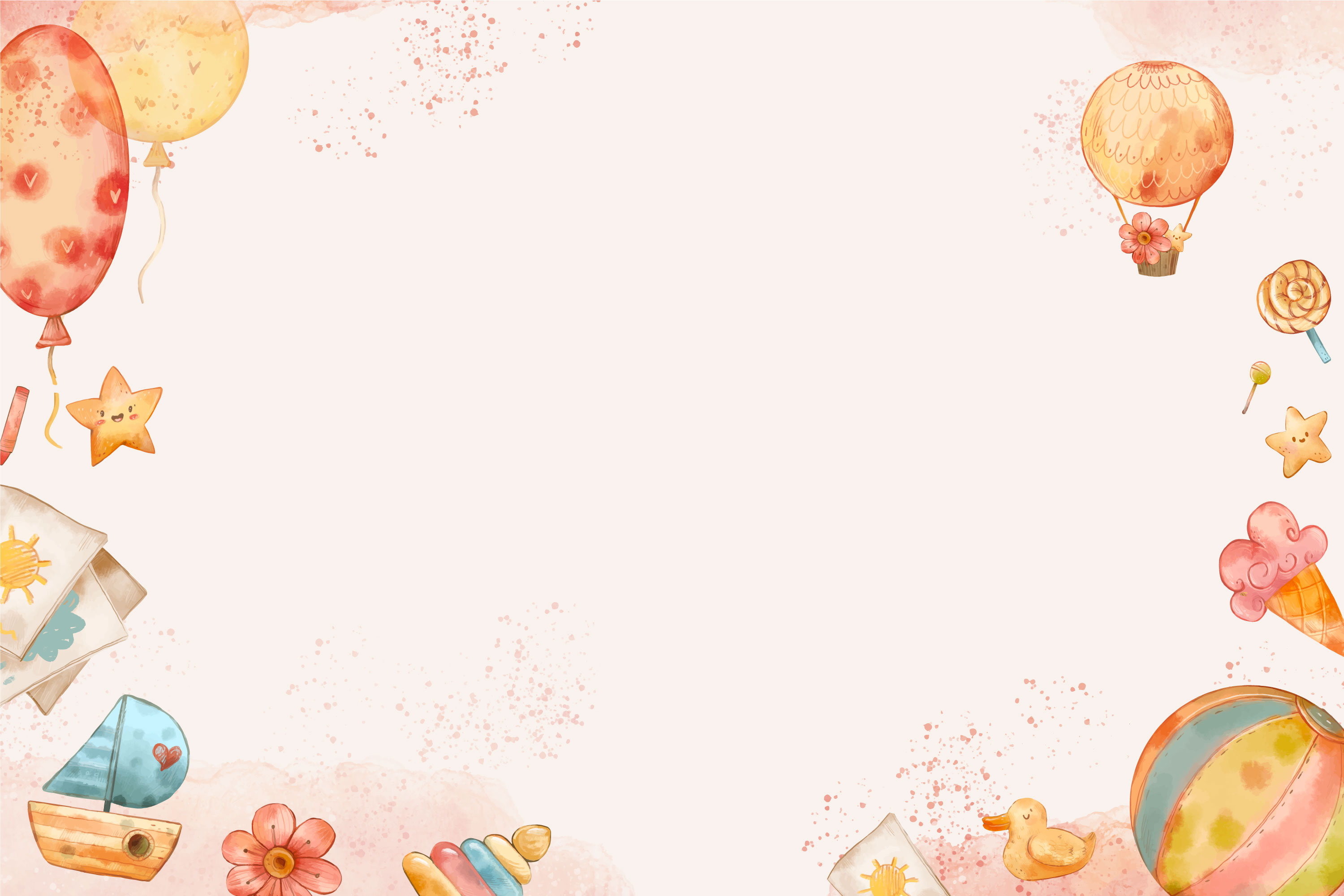 Информационно- методическое:
Подбор литературы по  теме , информация интернета
Книги, сюжетные картинки, иллюстрации к сказкам 
Раскраски по мотивам сказок
Консультации для родителей

Оформление мини- музея 
Все экспонаты собраны в соответствии с возрастом детей.
Коллекция мини- музея располагается в доступном для детей месте.
Мини- музей состоит из двух разделов: книги «волшебные сказки», театр.

Методические принципы организации мини- музея:
Деятельность(как способность познания);
Вариативность( возможность самовыражения через право выбора);
Креативность( поощрять и провоцировать творческую деятельность;
Сменяемость экспонатов;
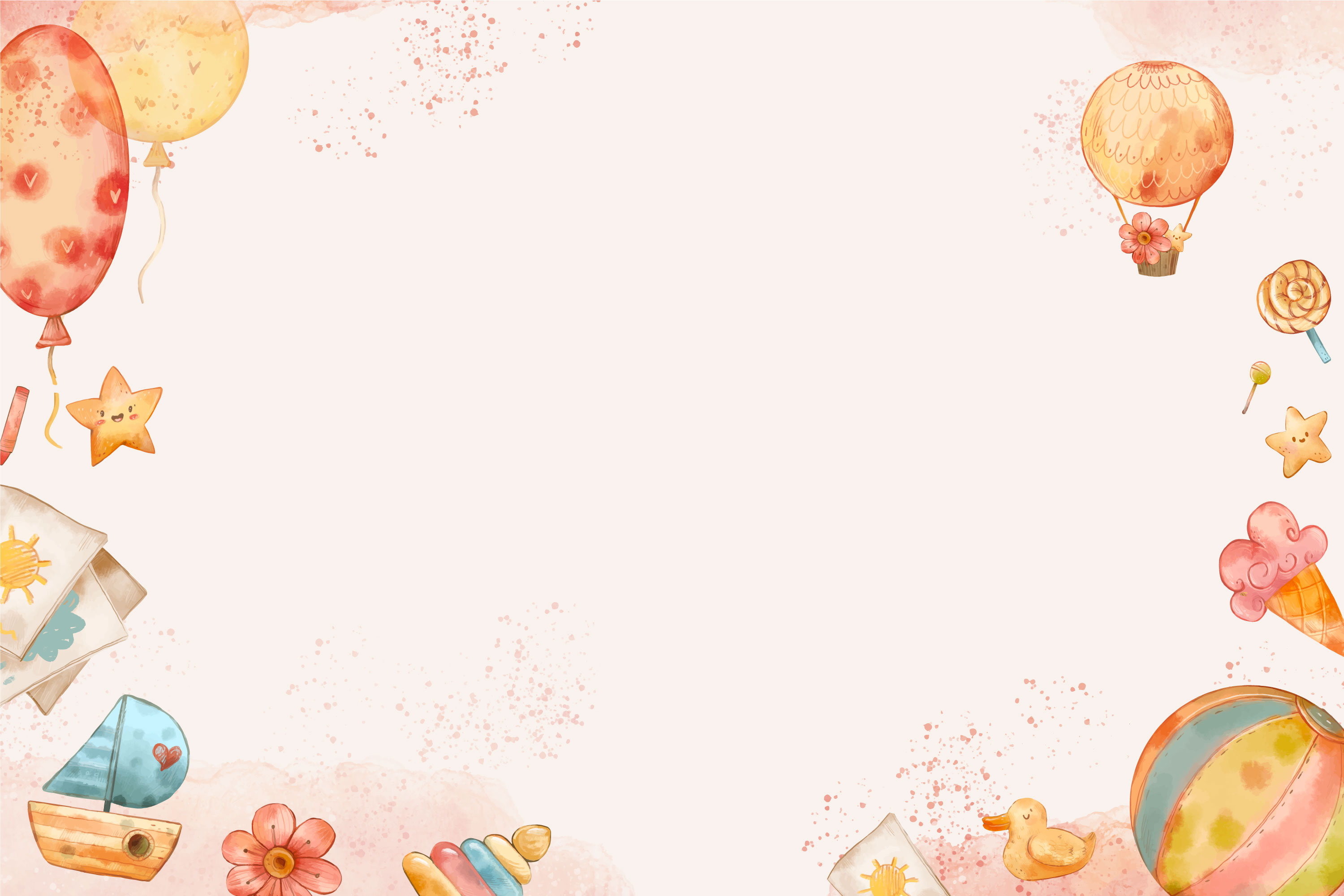 Интеграция  образовательных областей:
Познавательное развитие, речевое развитие,художественно- эстетическое развитие, социально-коммуникативное развитие, физическое развитие

Совместная деятельность с детьми:
Дидактические игры
Театрализованная деятельность
Этюды на эмоции
Развлечение с фольклорной тематикой
Использование экспонатов музея на занятиях.при организации режимных моментов, в ходе праздников и развлечений.
Познавательно-исследовательская  деятельность
Русские народные игры
Вечера сказок
Тематические дни
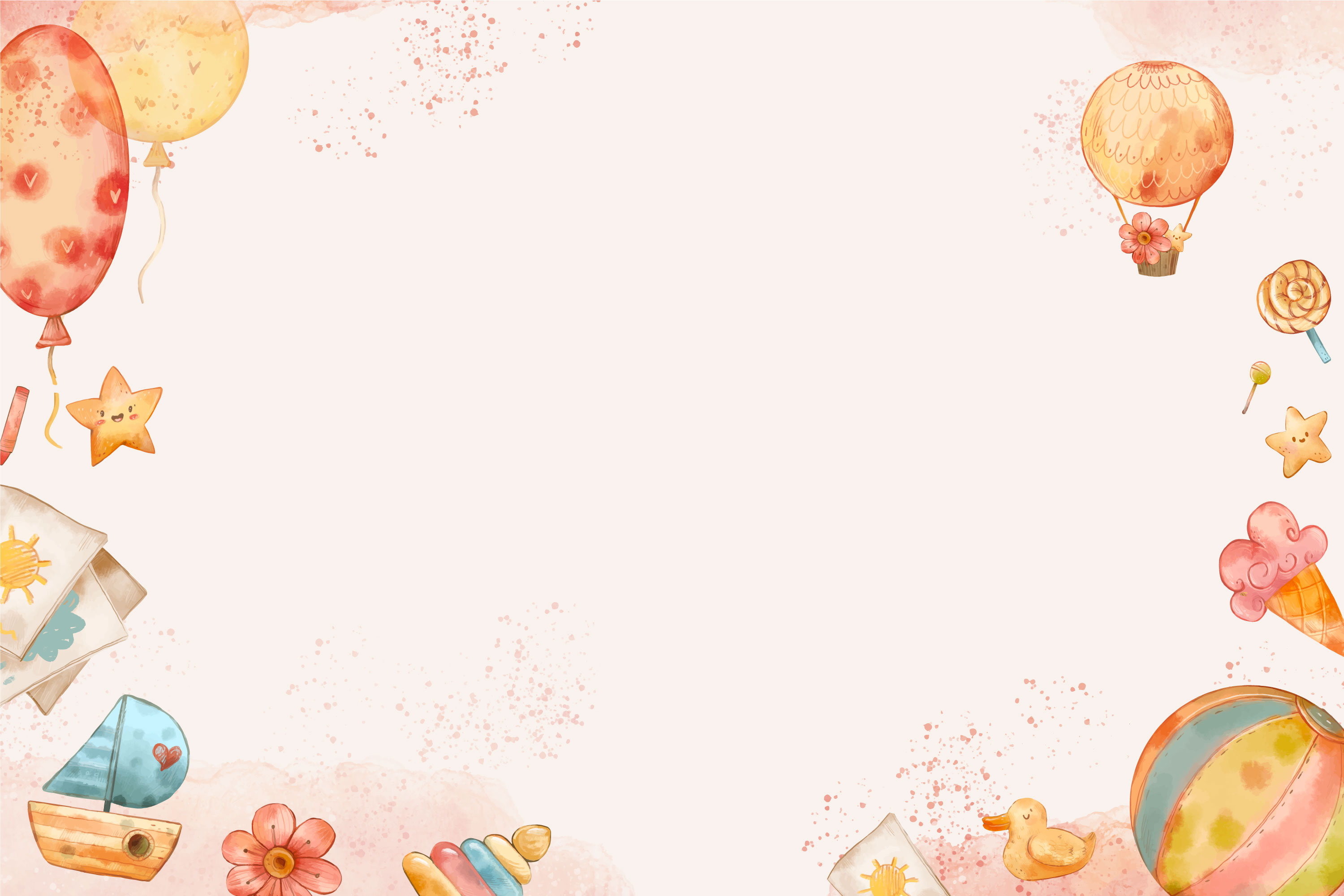 Календарный план мероприятий
Ноябрь(1.11.24- 15.11.24)( Курочка Ряба)
Рассказывание сказки воспитателем
Рассматривание  иллюстраций
Пальчиковая игра « Курочка Ряба»
Д/и «Сложи картинку»
Игр/упр « Мое настроение»-этюды 
И/упр «Выложи сказку»
Самостоятельное рассказывание  сказки детьми
Шумовой театр
Инсценировка  сказки
Под /игра «Вышла курочка гулять»
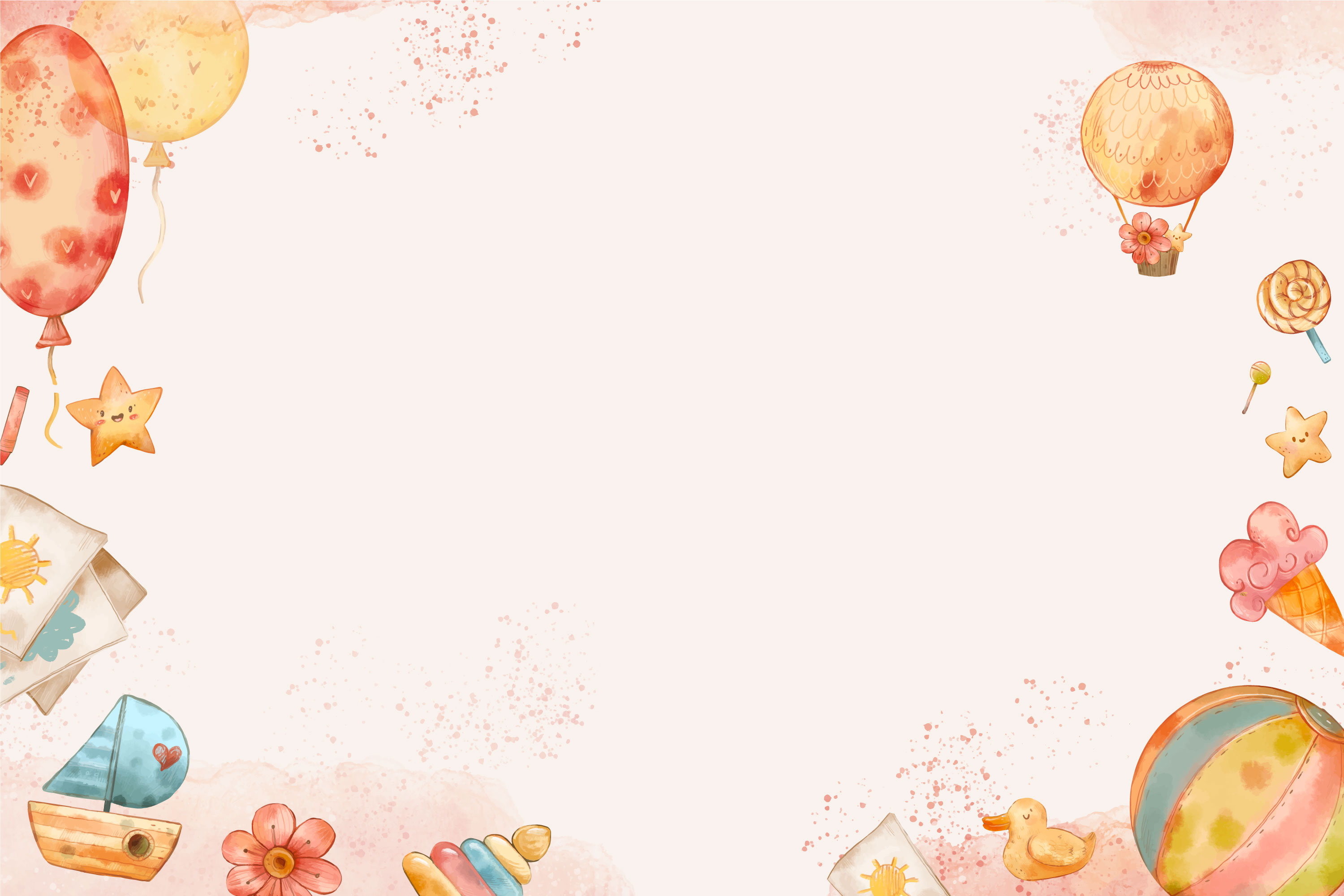 Ноябрь (18.11.24-29.11.24)  «Репка»
Чтение сказки
Рассматривание иллюстраций
Беседа « Домашние животные»
И/упр «Угадай на вкус овощ»
Дид/игра «Кто за кем?»
Игр/упр « Пройди как...» (кошечка,собачка,мышка)
Игр/упр «Кто как кричит»
Динамическая пауза «Посадили репку в огороде»
Под/игра «Мыши водят хоровод»
Пальчиковые игры « Репка» ,«Кошка», « Вот кулак»
Рисование «Репка»
Игра «Сказка на липучка»
Настольный театр «Репка»
Инсценировка  сказки 
Раскраски на тему «Репка»
Создание мини-музея, знакомство с правилами поведения(Бережное отношение к экспонатам  музея, поиграл – положи на место, играть вместе –весело)
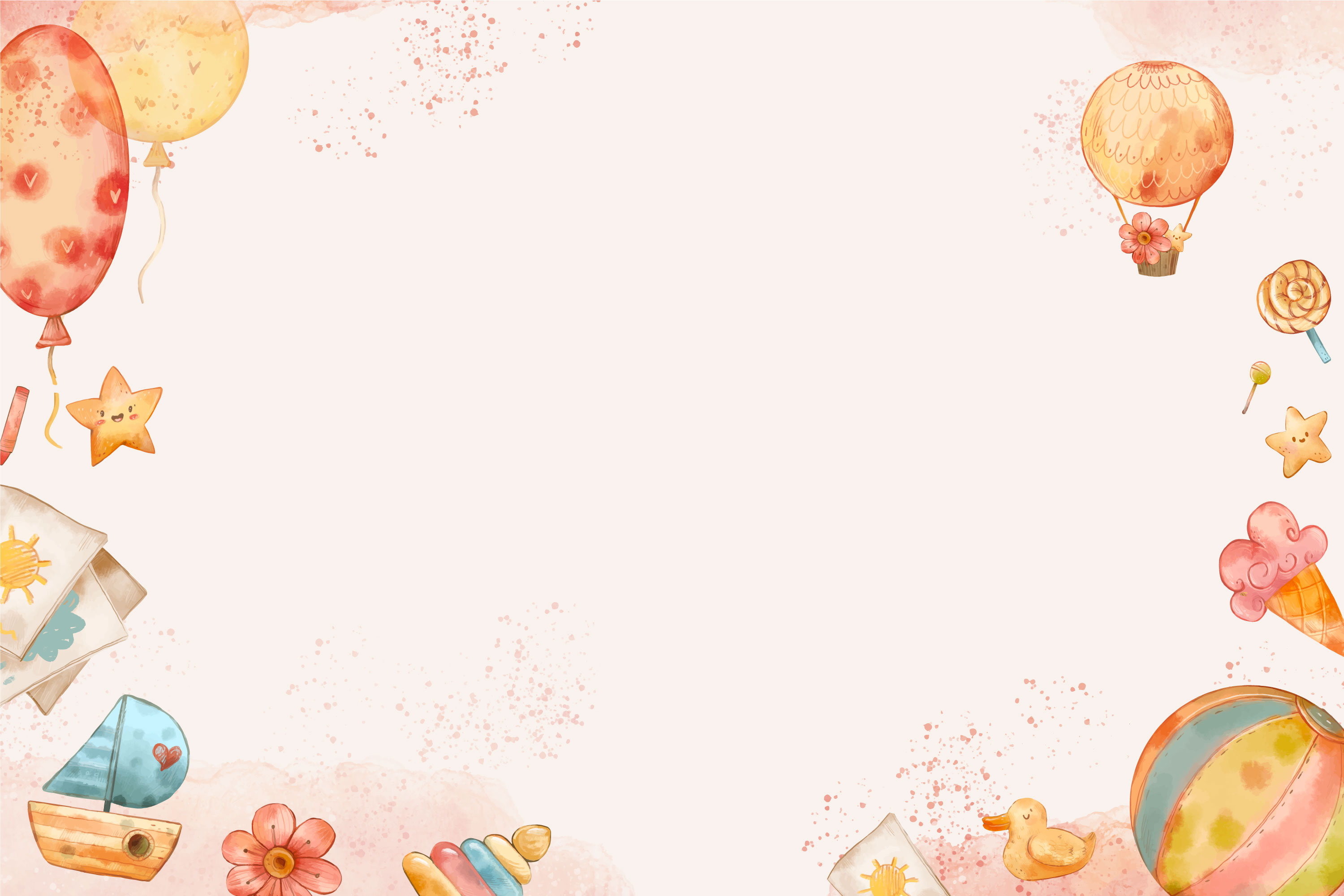 Декабрь (2.12.24-13.12.24)Теремок
чтение сказки
Рассматривание иллюстраций
Просмотр мультфильма
Дид/и «Сложи картинку»
Дид/упр « Выложи сказку»-последовательность
И/упр «Расставь животных по росту»
Пальчиковый театр-разыгрывание отдельных диалогов
Коллективное конструирование Теремка
Конструирование  мебель для теремка
Раскраски по сказке
Показ настольного театра
Показ магнитного театра совместно с детьми
Дид/упр «Скажи как ..»( герои сказки)
Дид/упр на имитацию движений героев сказки 
Инсценировка сказки
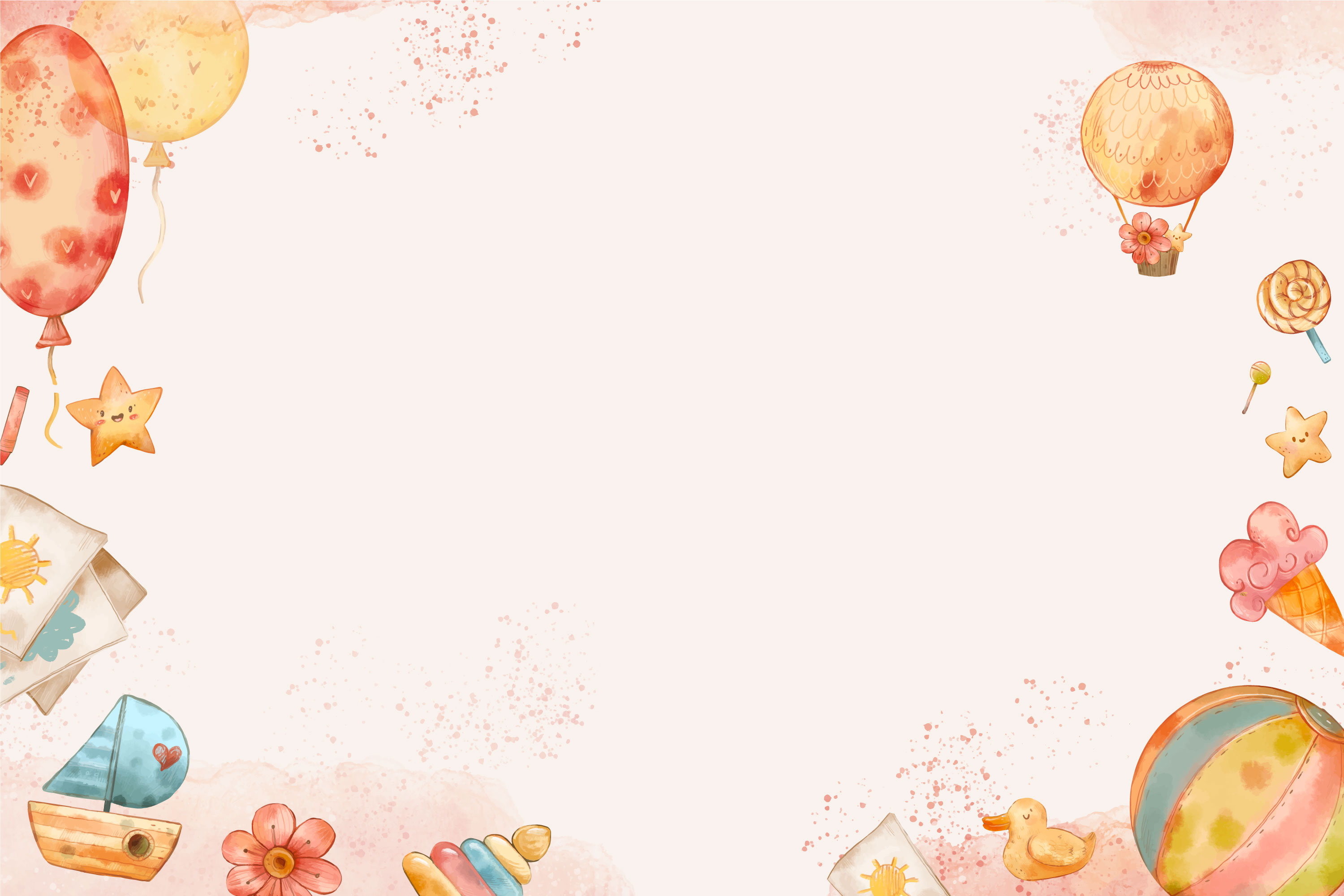 Декабрь (16.12.24-27.12.24)
Чтение сказки «Снегурушка и лиса»(в обработке А. Толстого)
Рассматривание иллюстраций
Д/и «Сложи картинку»
Рассуждалки « Сможет ли Снегурушка из снега жить у нас в музее»
Прослушивание грамзаписи
И/упр « Скажи как, лисичка..(волк,медведь-интонационная выразительность
И/упр « Выложи сказку»
И/упр « Изобрази животного»
-беседа «Животные леса»
Просмотр кукольного театра « Снегурушка и лиса»
Вечер сказок
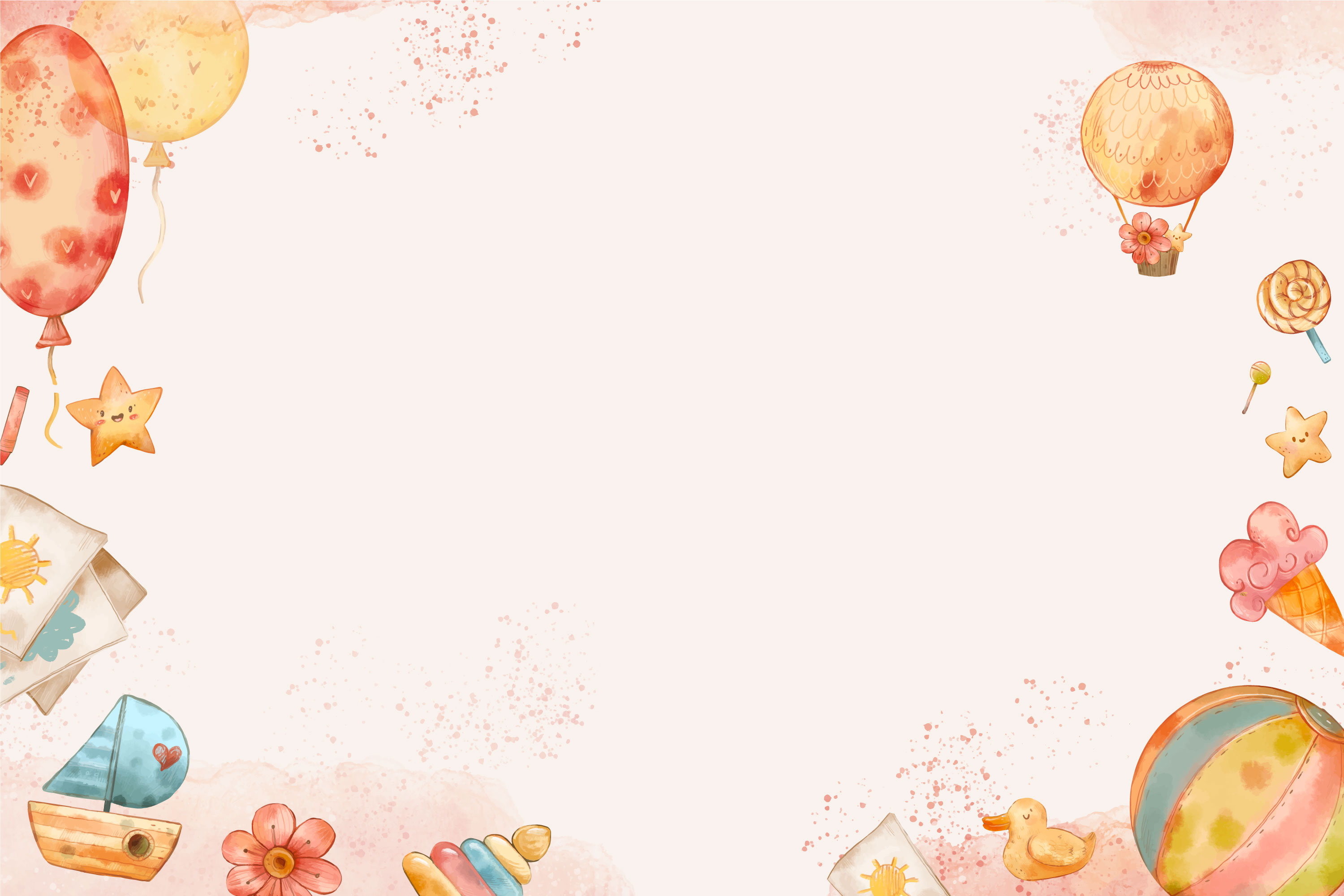 Январь .  Заюшкина избушка
Занятия .Рисование. Тема:Петушок
Занятия .Лепка «Окошко для домика петушка»
Чтение сказки
Рассматривание иллюстраций
Прослушивание грамзаписи
Просмотр кукольного театра
Дид/игра «Сложи картинку»
Под\игра «Зайка серенький сидит»,  «Лиса и зайцы»
Настольный театр
Игр/упр «Изобрази животного»
Игр/упр « Скажи, как герои сказки»-  
Дид/упр « Выложи сказку»
Этюды на эмоции
Конструирование –дорожка для зайчика, домик для зайчика
Разыгрывание отдельных диалогов
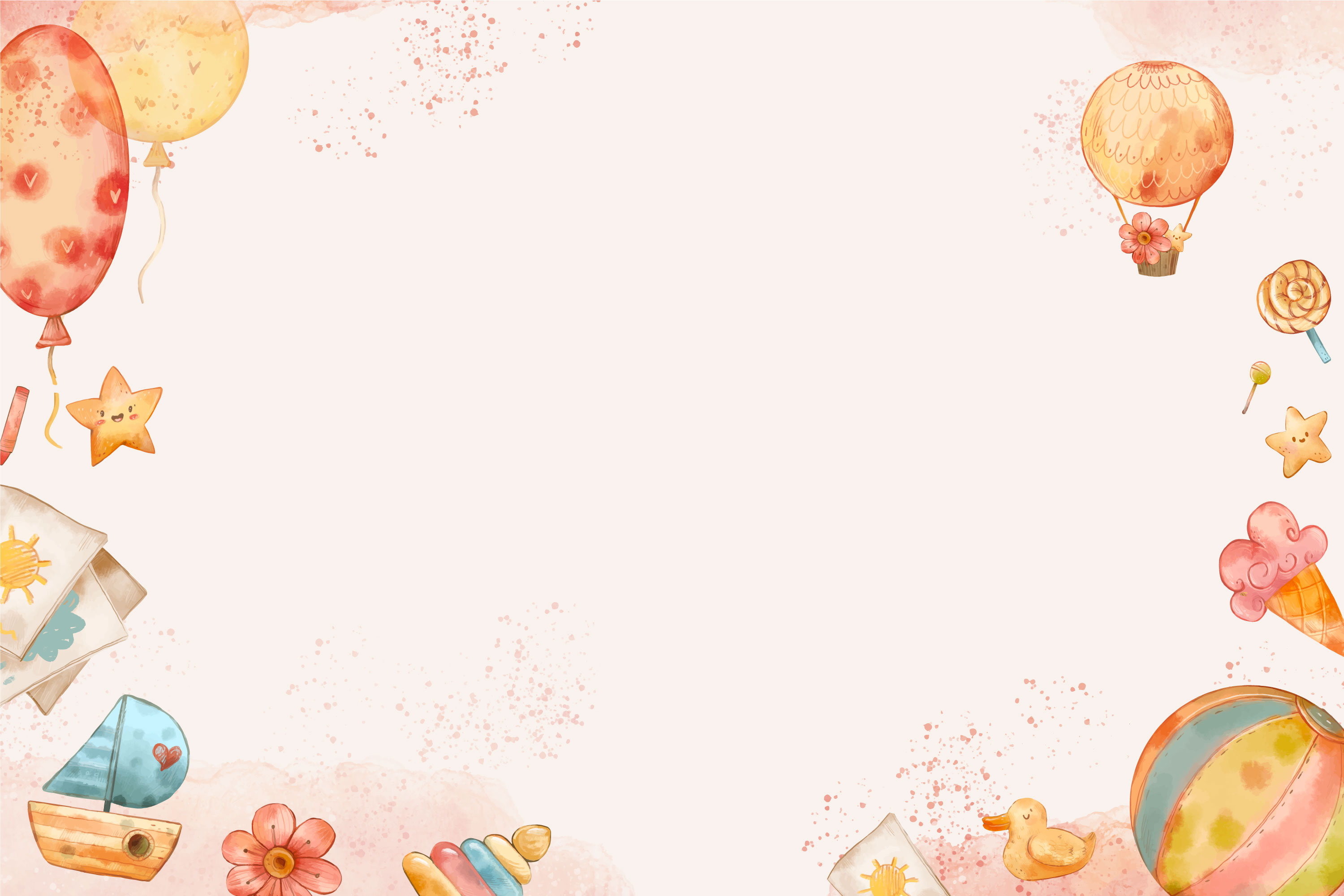 Чтение сказки «Колобок»
Рассматривание  иллюстраций
Беседа по сказке с элементами пересказа
Дидактические игры : « Сложи картинку», « Выложи сказку», « Отгадай из какой сказки герой»
Рассуждалки « Может ли снежный колобок поселиться у нас в музее»
Пальчиковая игра «Мы лепили колобок»
Просмотр мультфильма
Рисование в совместной деятельности «Колобок катится по дорожке
Познавательно-иследовательская деятельность « Испекем колобков», «Бумажные колобки»
и/упр «Подуй на колобка»
Разыгрывание отдельных диалогов героев (театр на ложках «Колобок»
Настольный   т еатр 
Под/и «По ровненькой дорожке»
Инсценировка отдельных далогов сказки
Февраль (с 3 .02.25- 14.02.25
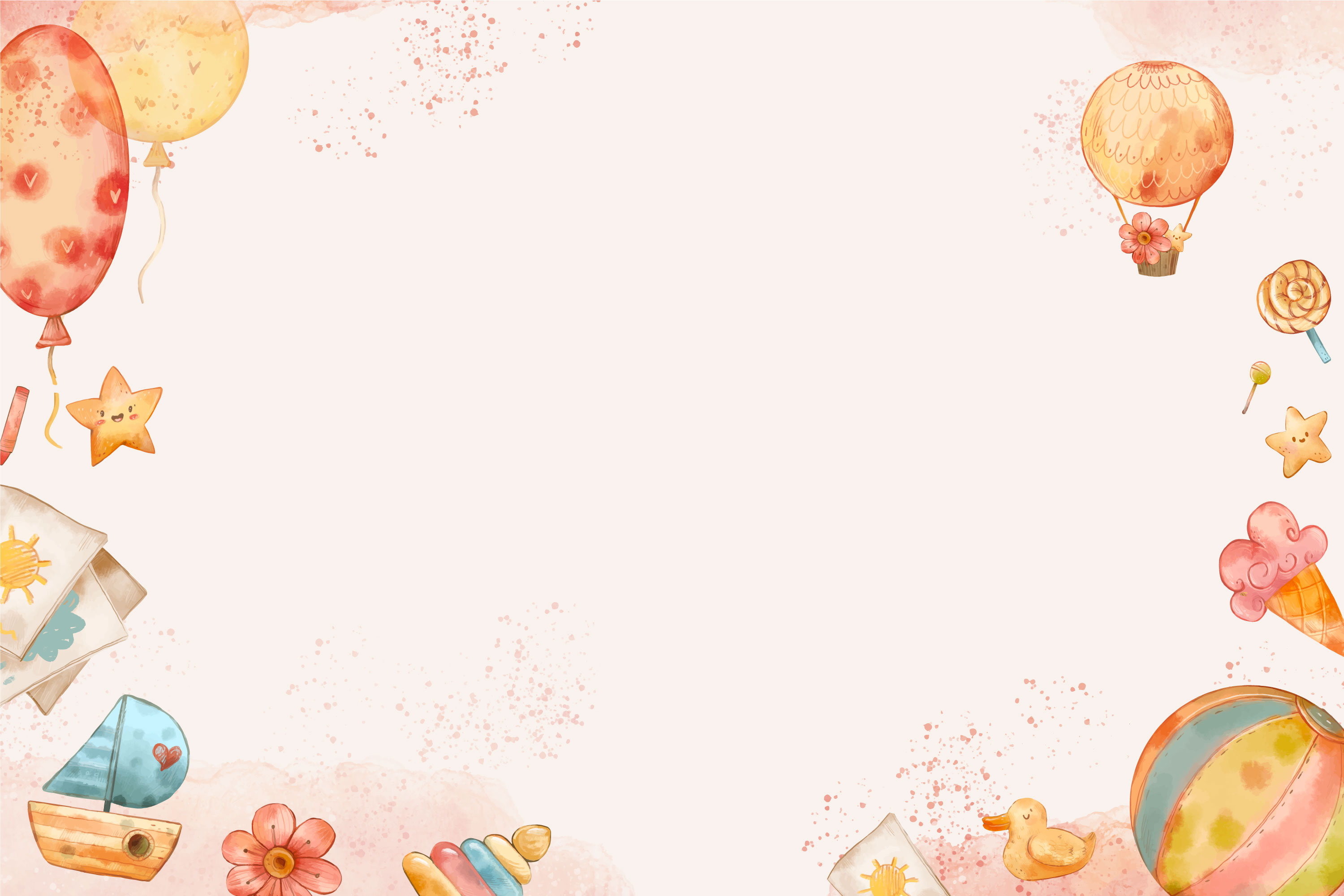 Февраль с 17 по 28 .02.25  Козлятки и волк    чтение сказки Рассматривание иллюстрацийПоказ настольного театраБеседа «Дикие и домашние животные»Пальчиковая игра «Коза-дереза»Магнитный театр «Волк и козлята»Конструирование «Домик для козлят»Д/и «Чья песенка», «Из какой сказки герой», «Сложи картинку».Показ настольного театраРазвлечение «Вгостях у сказки»
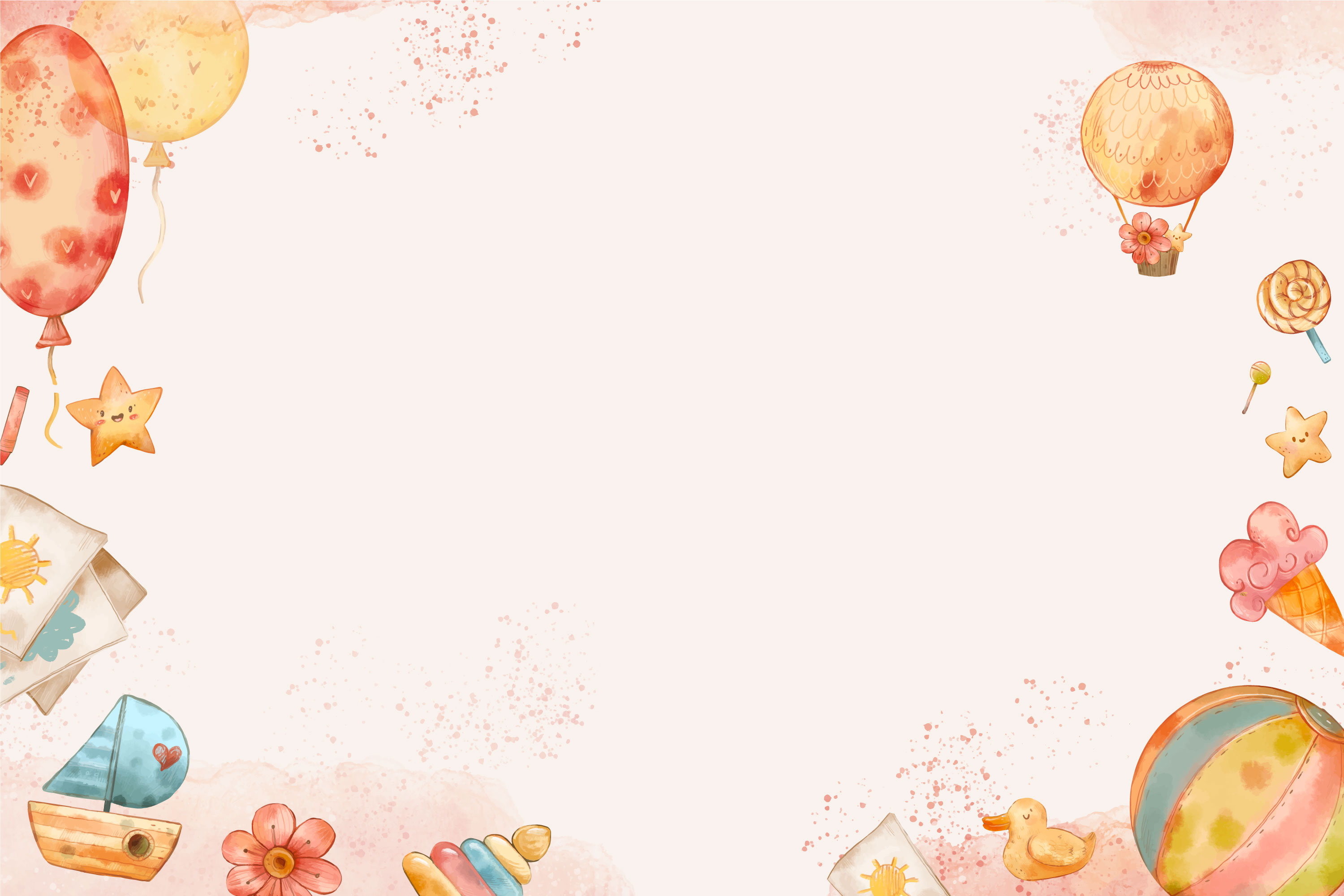 Наше   творчество
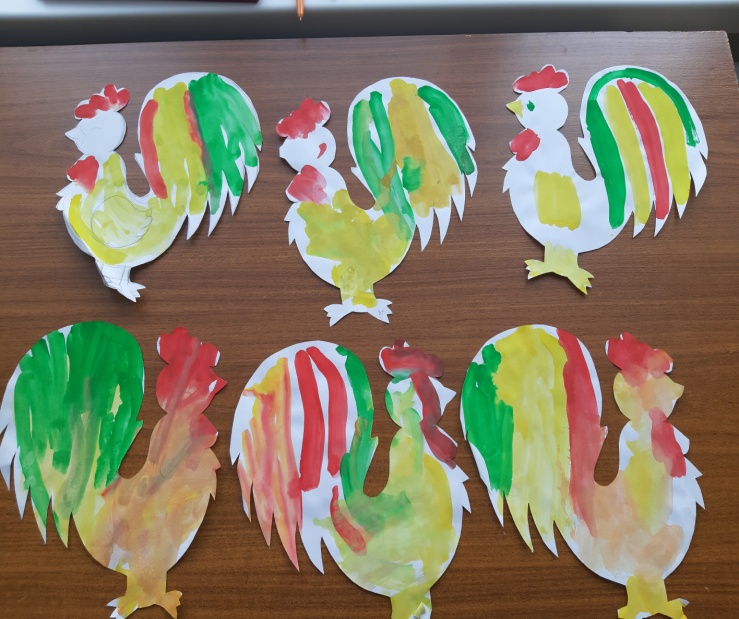 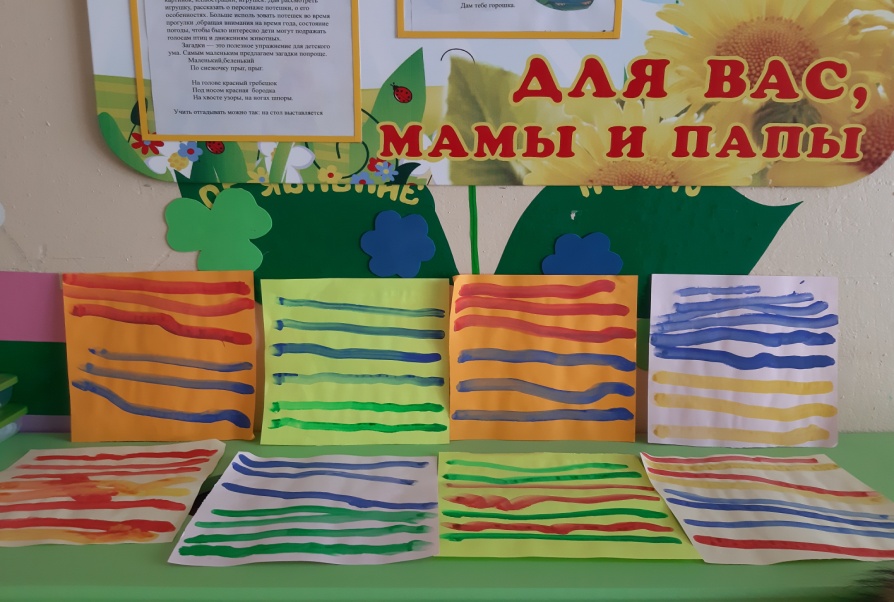 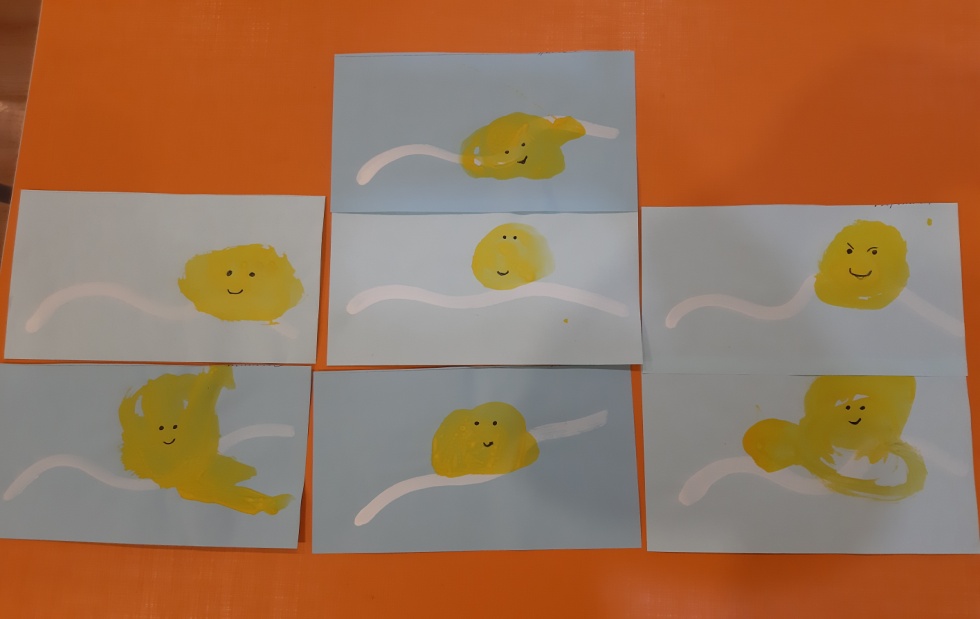 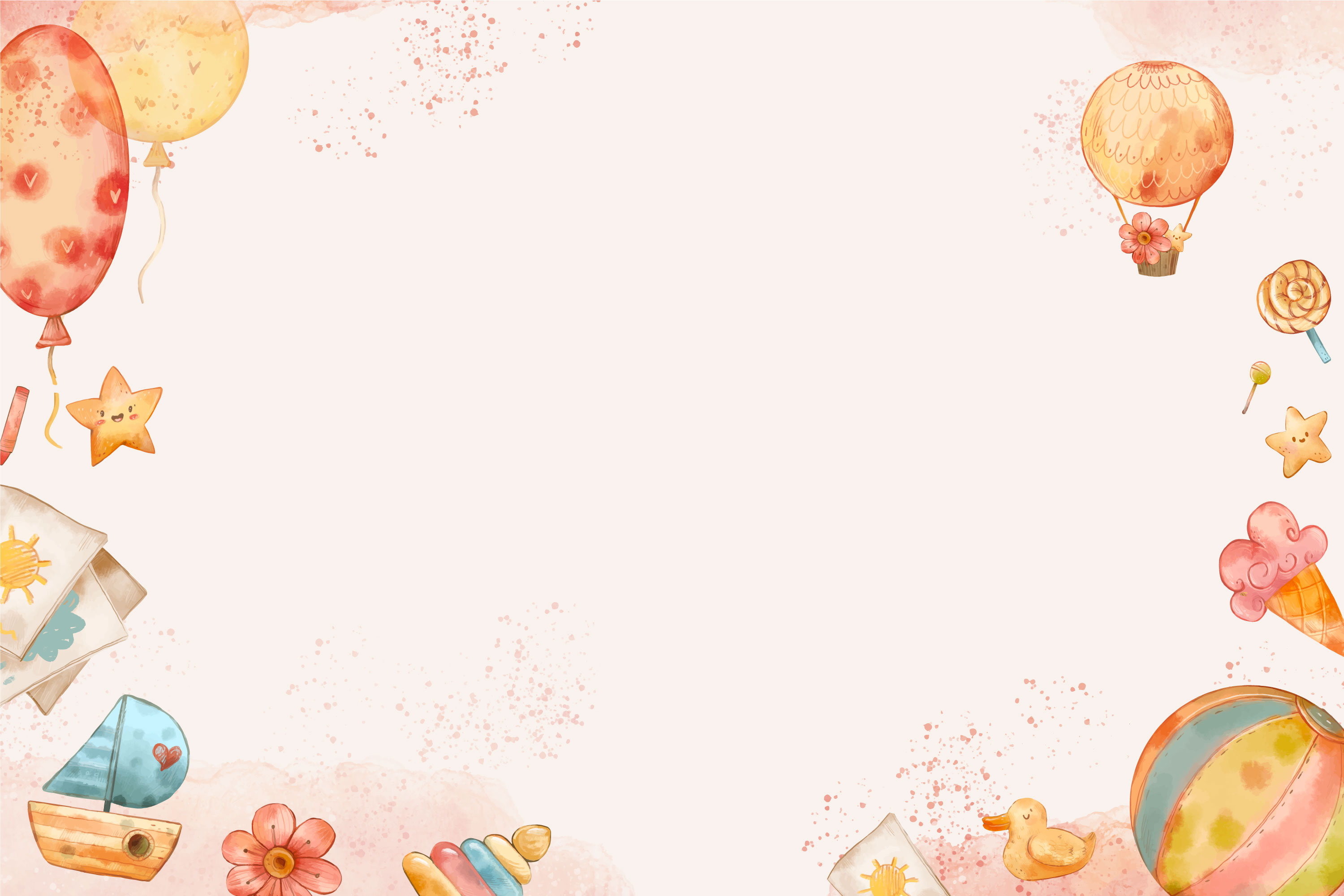 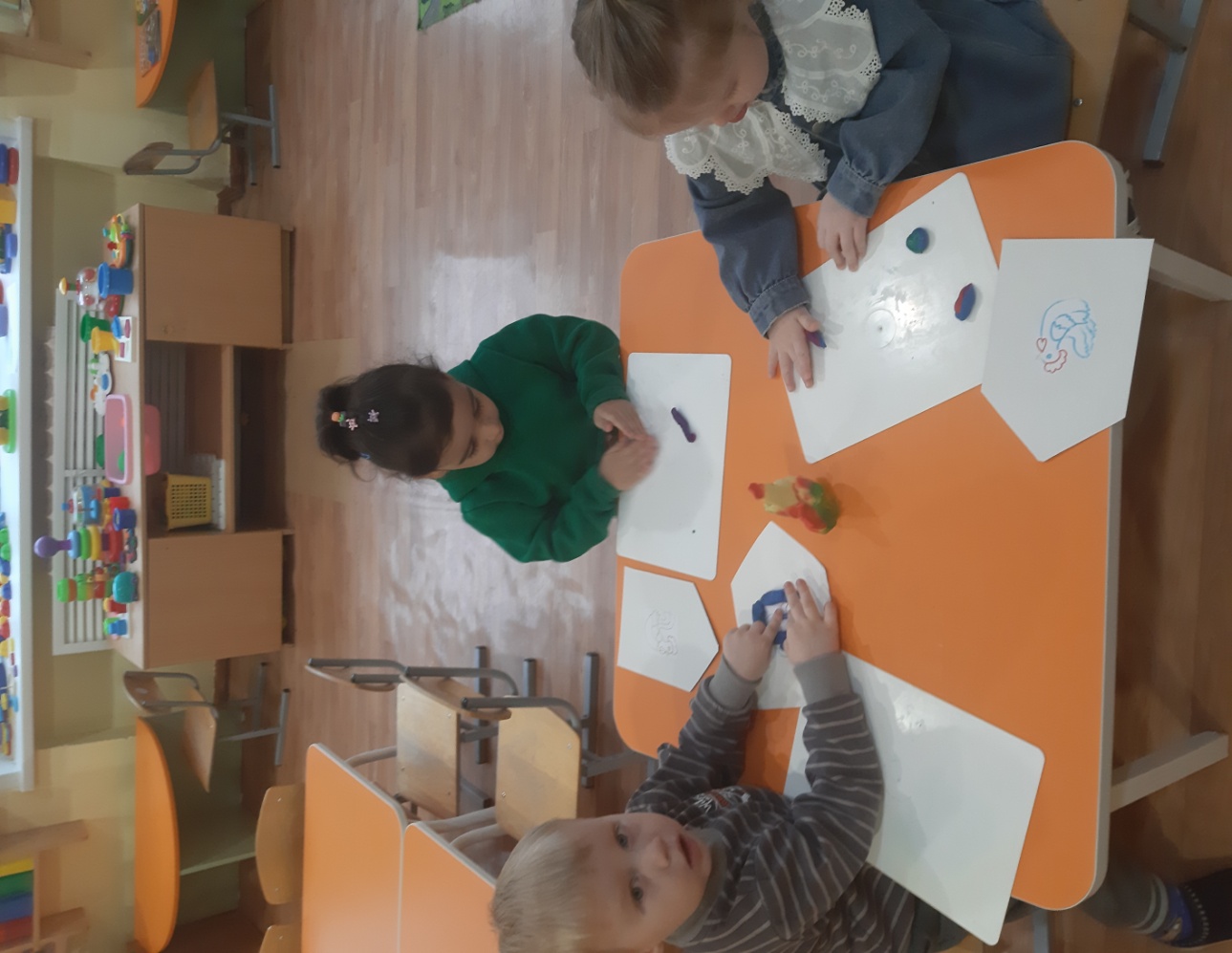 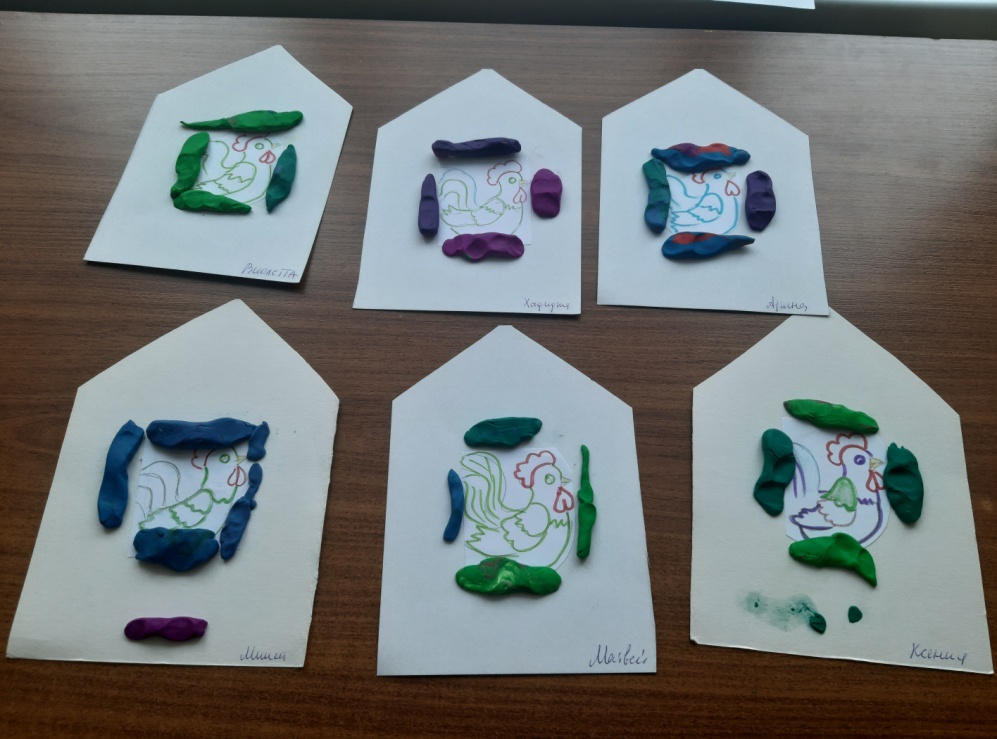 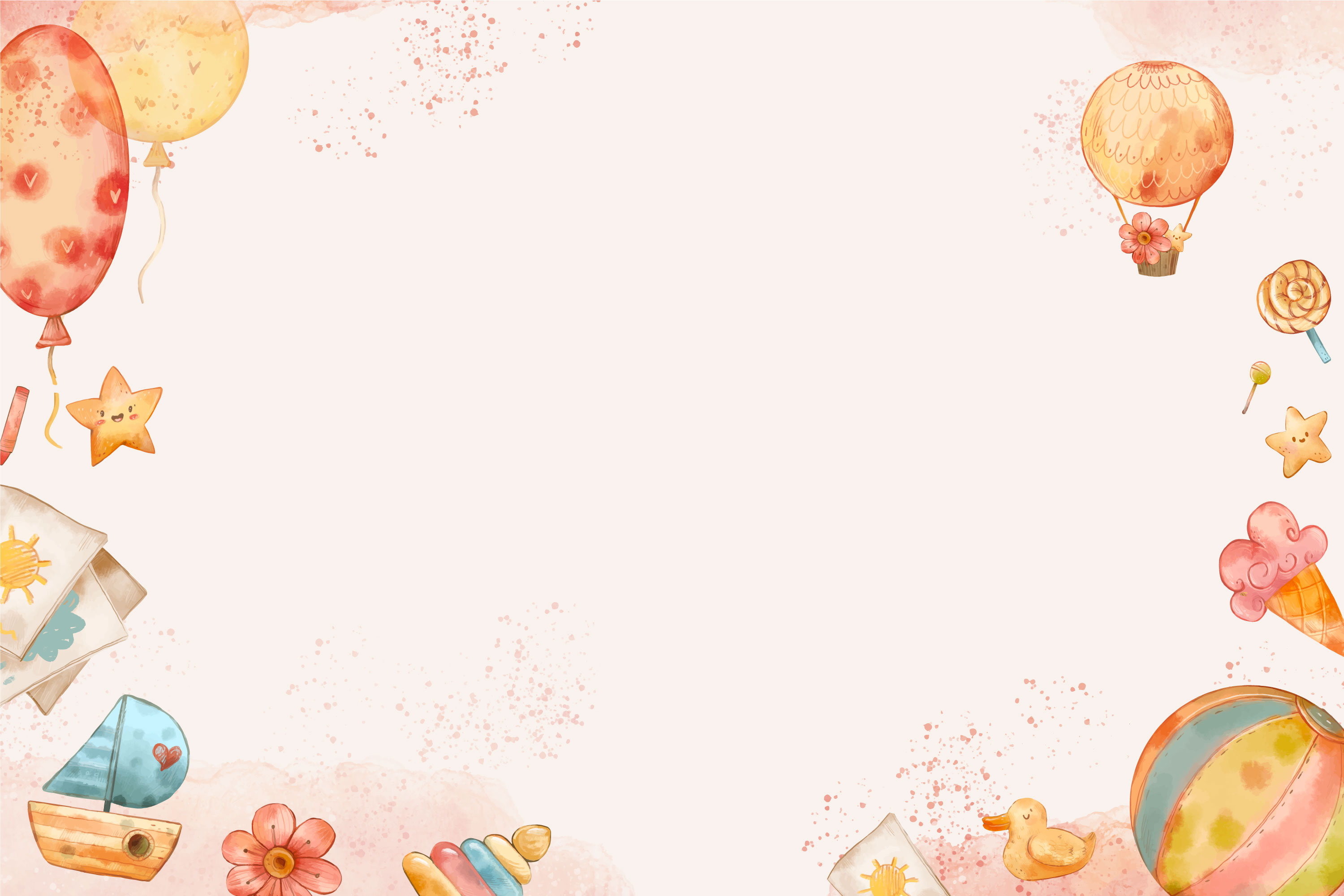 Познавательно-исследовательская деятельность
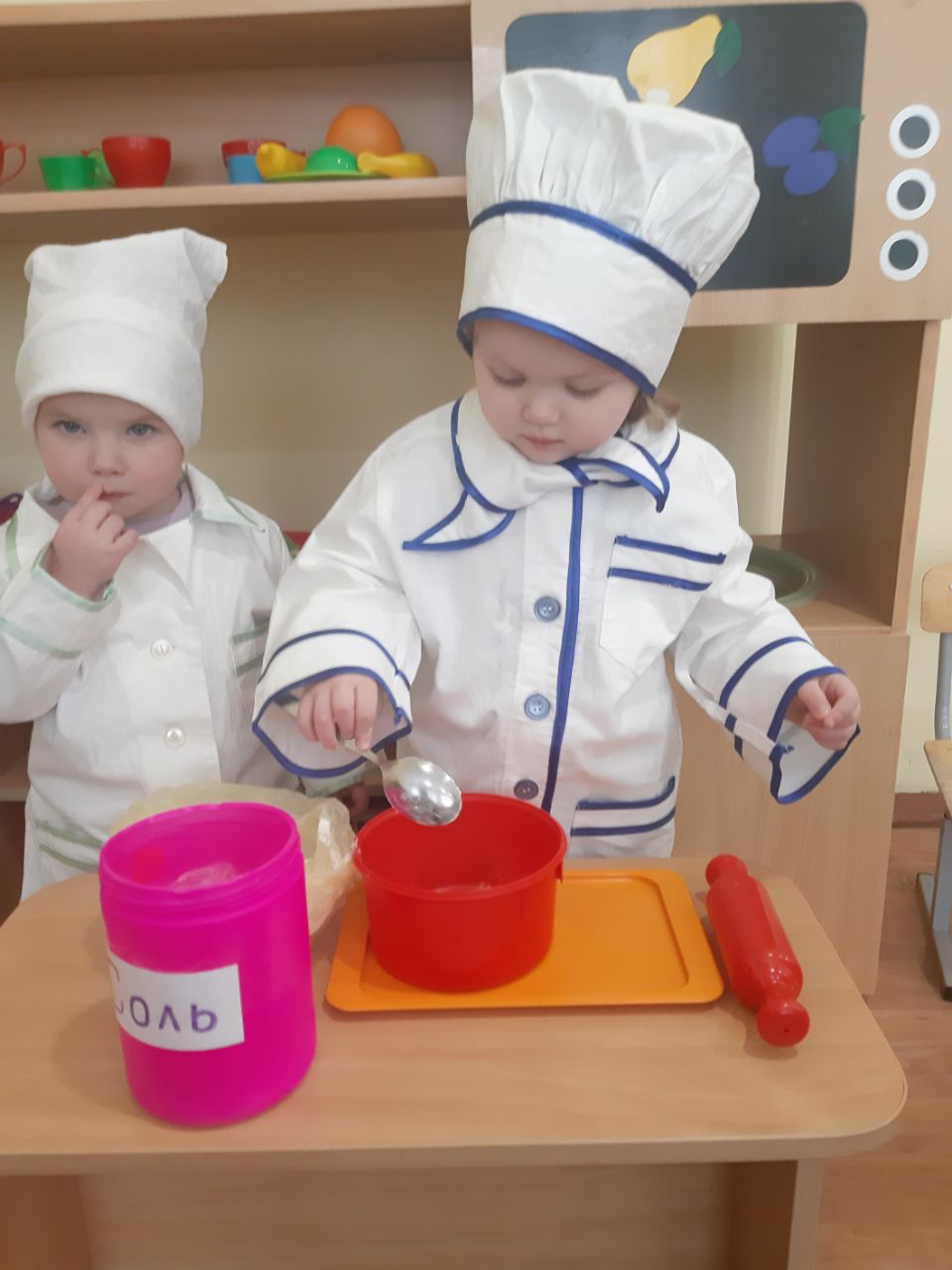 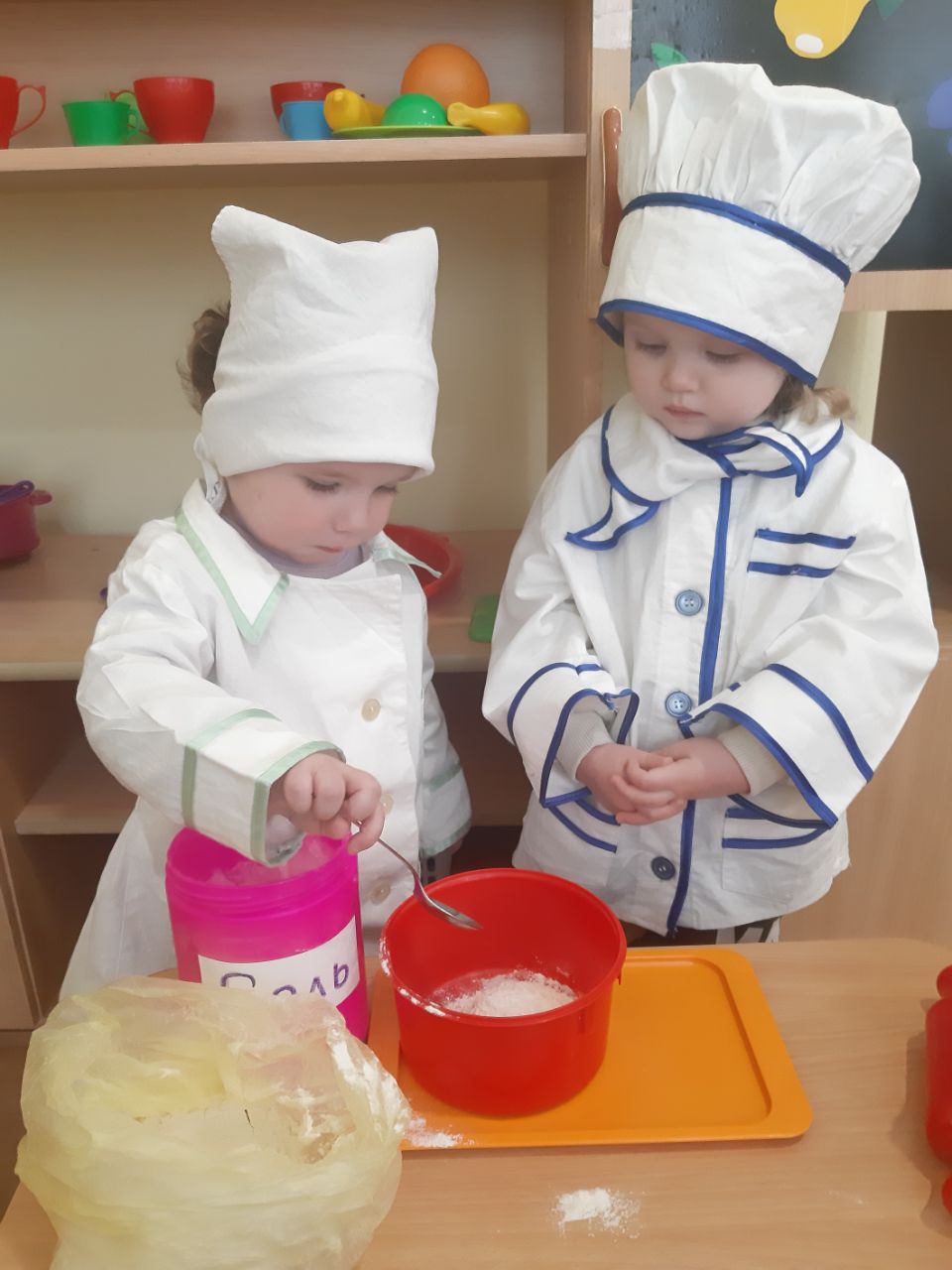 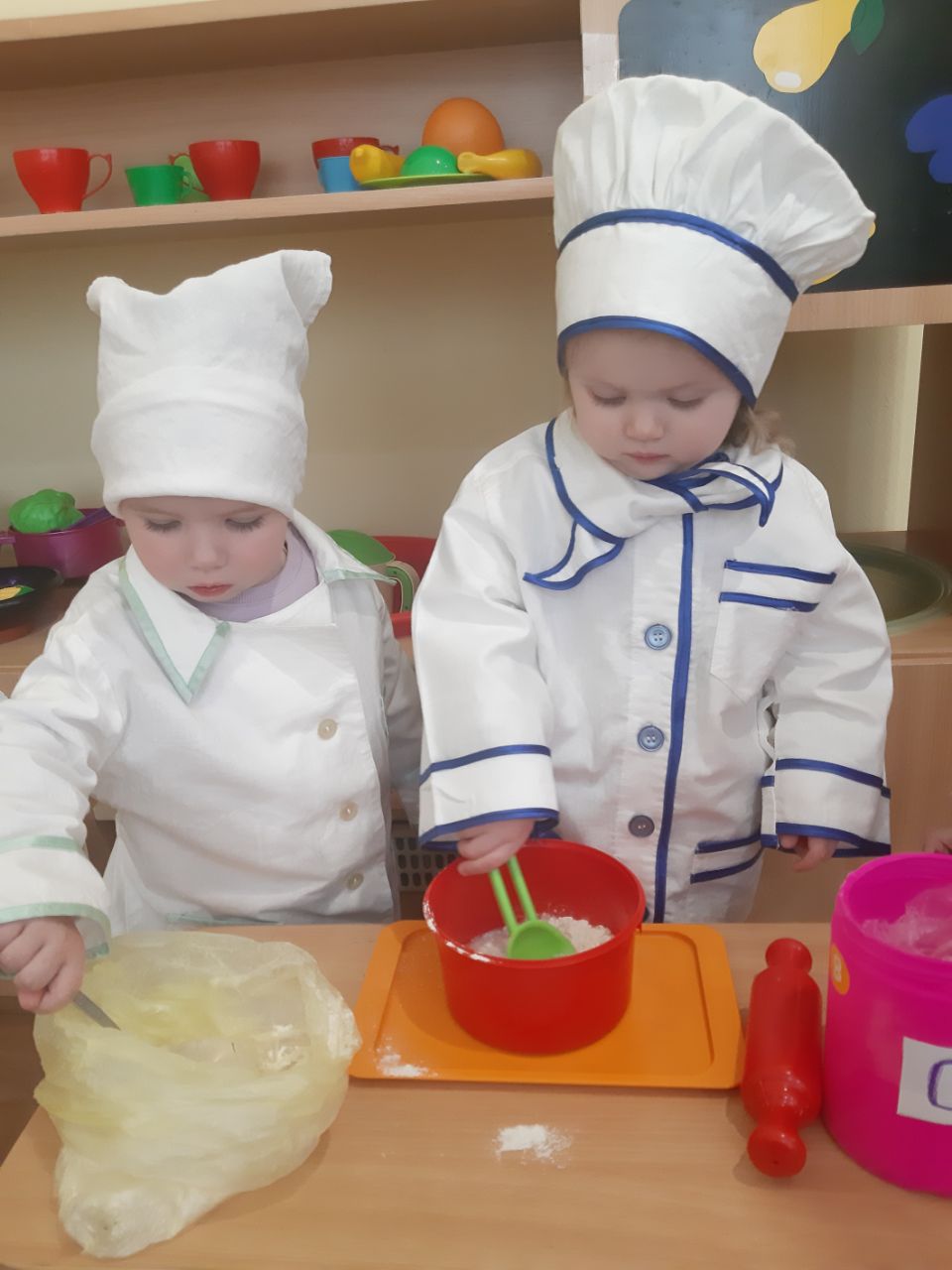 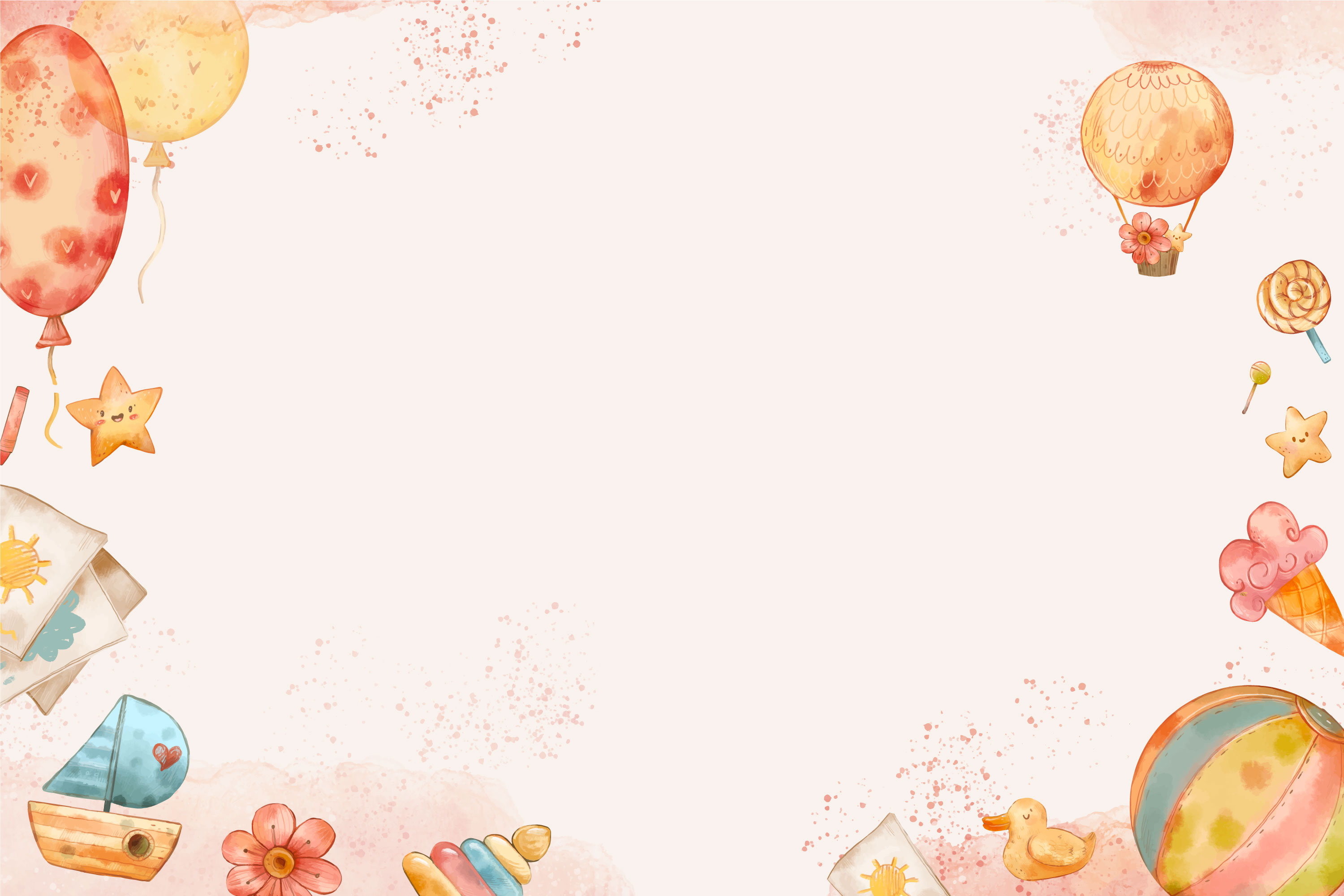 Колобков мы напечем,всех соседей позовем.
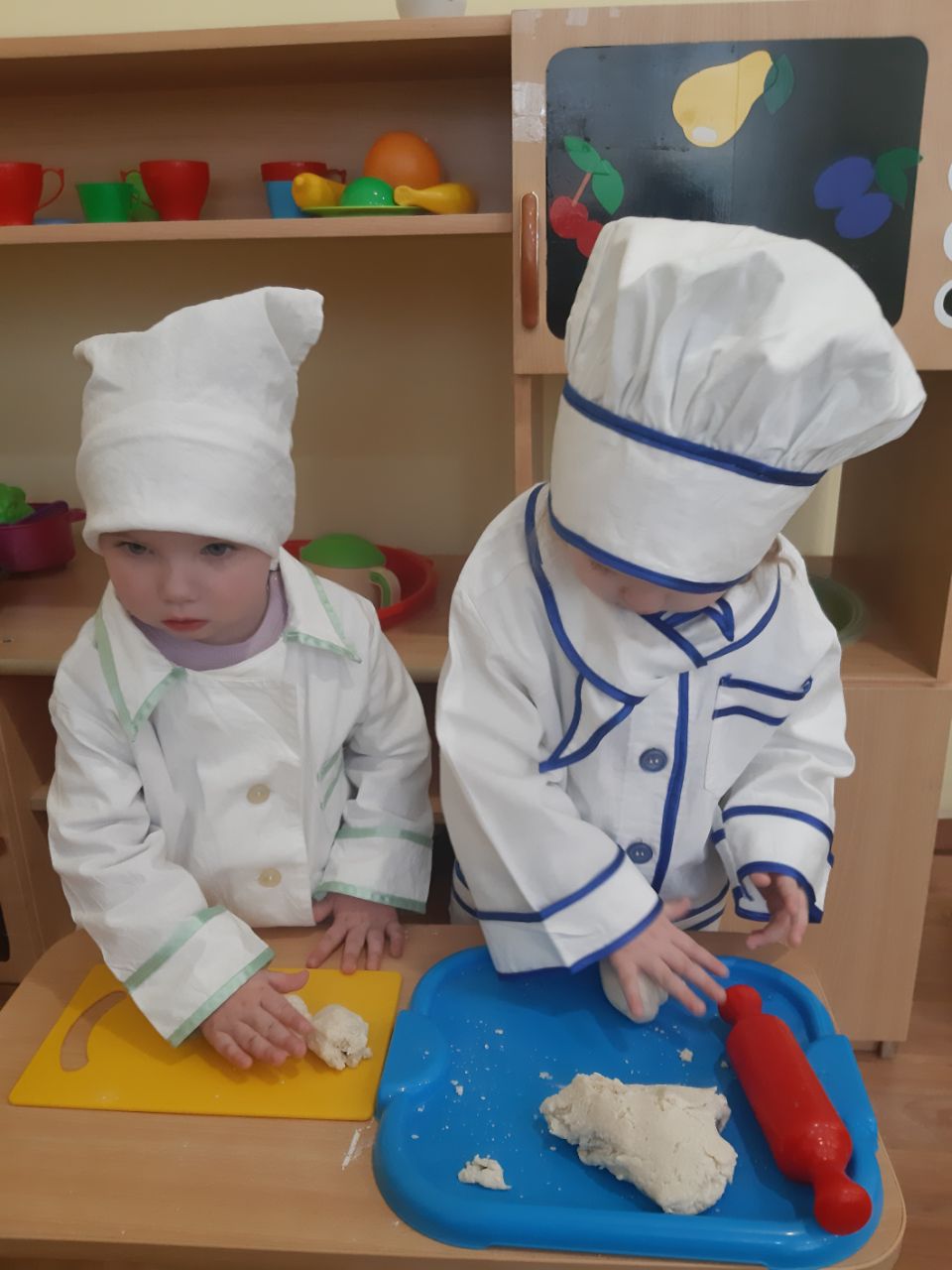 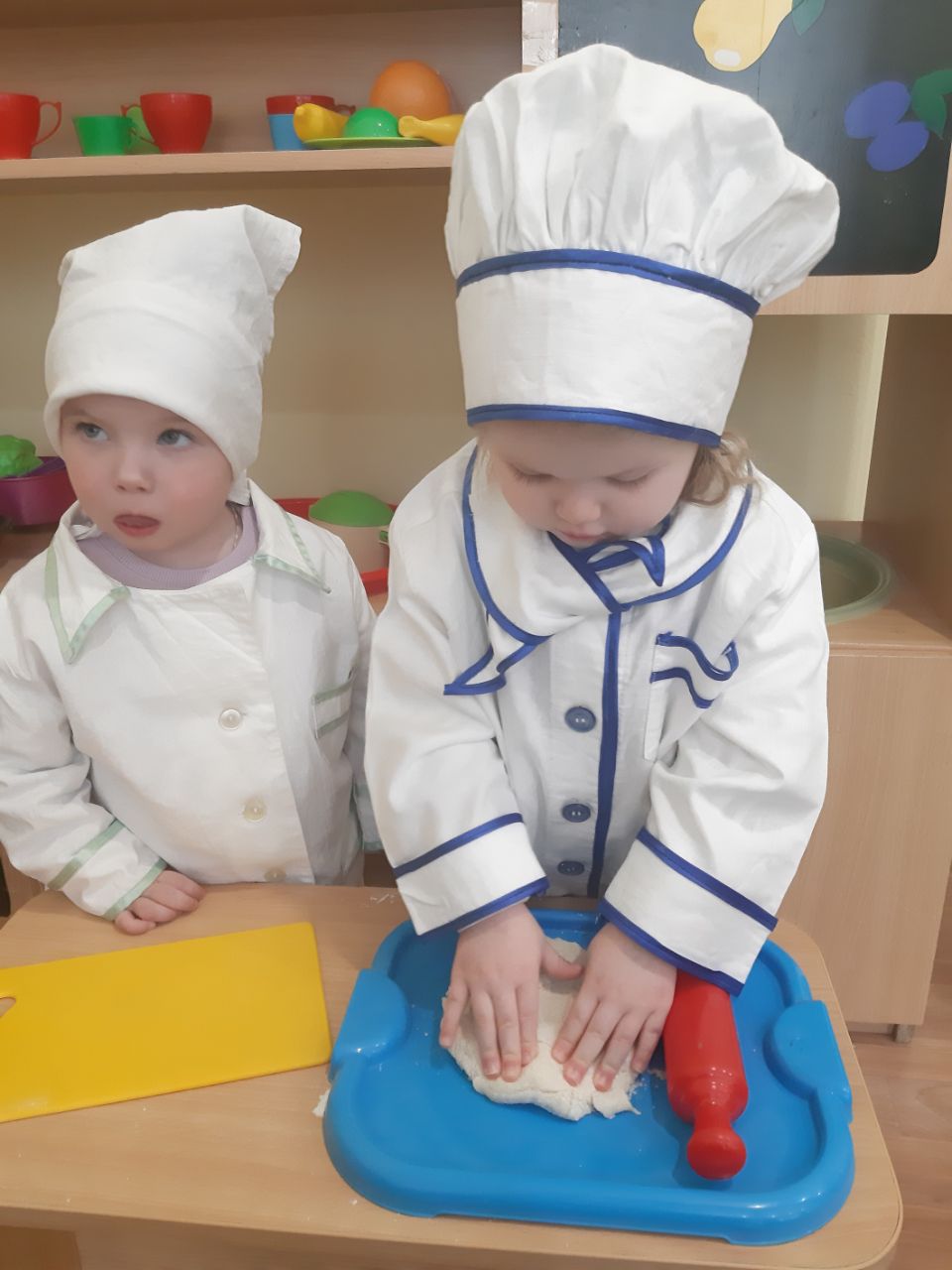 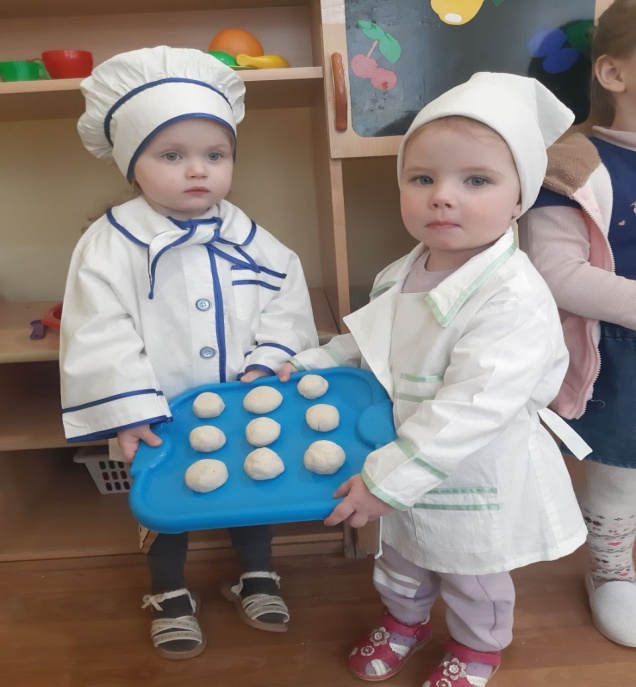 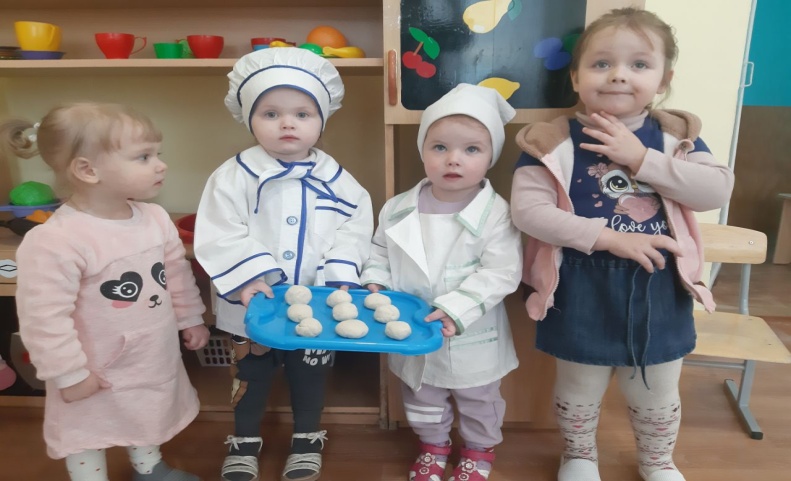 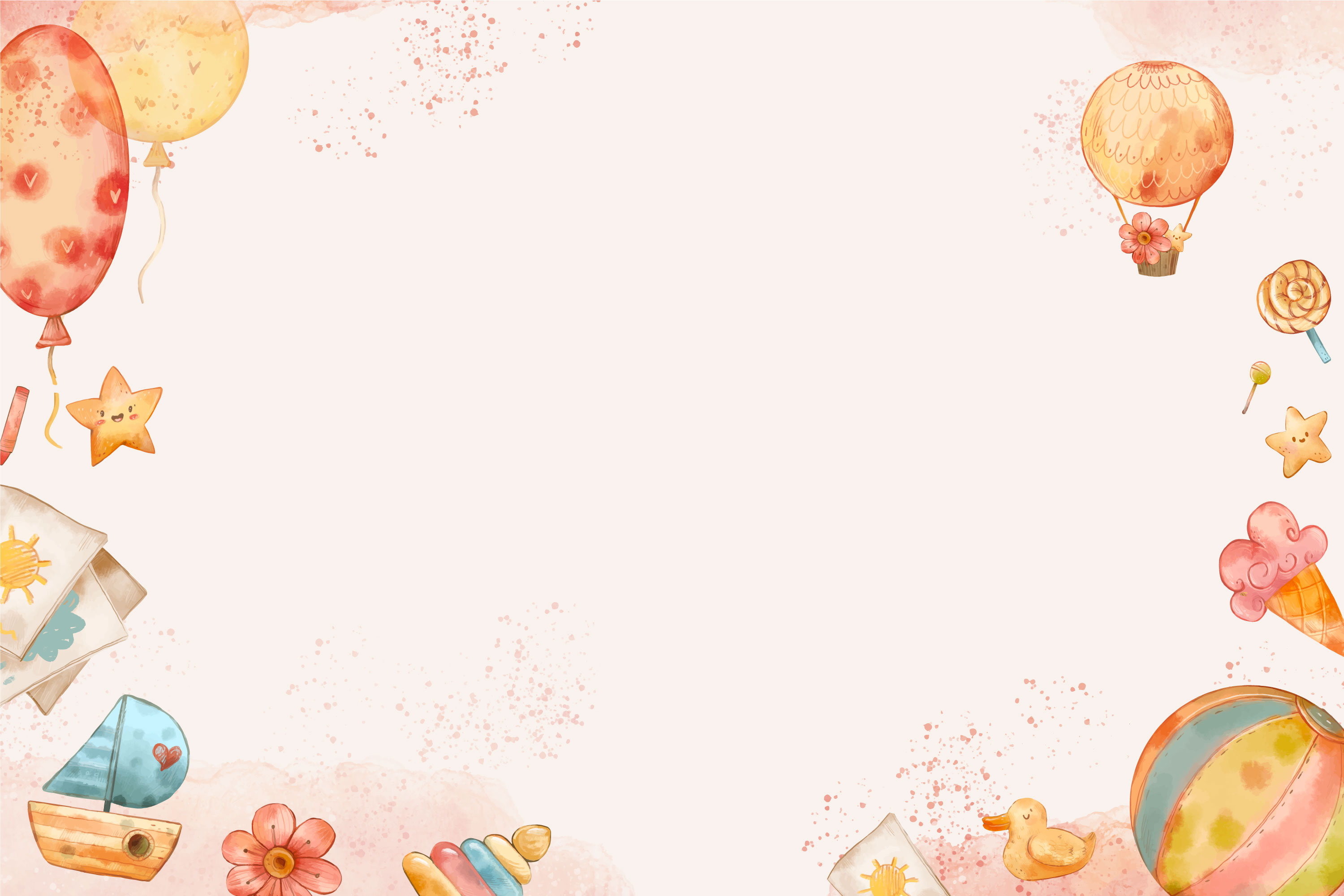 Рассматривание иллюстраций к сказкам
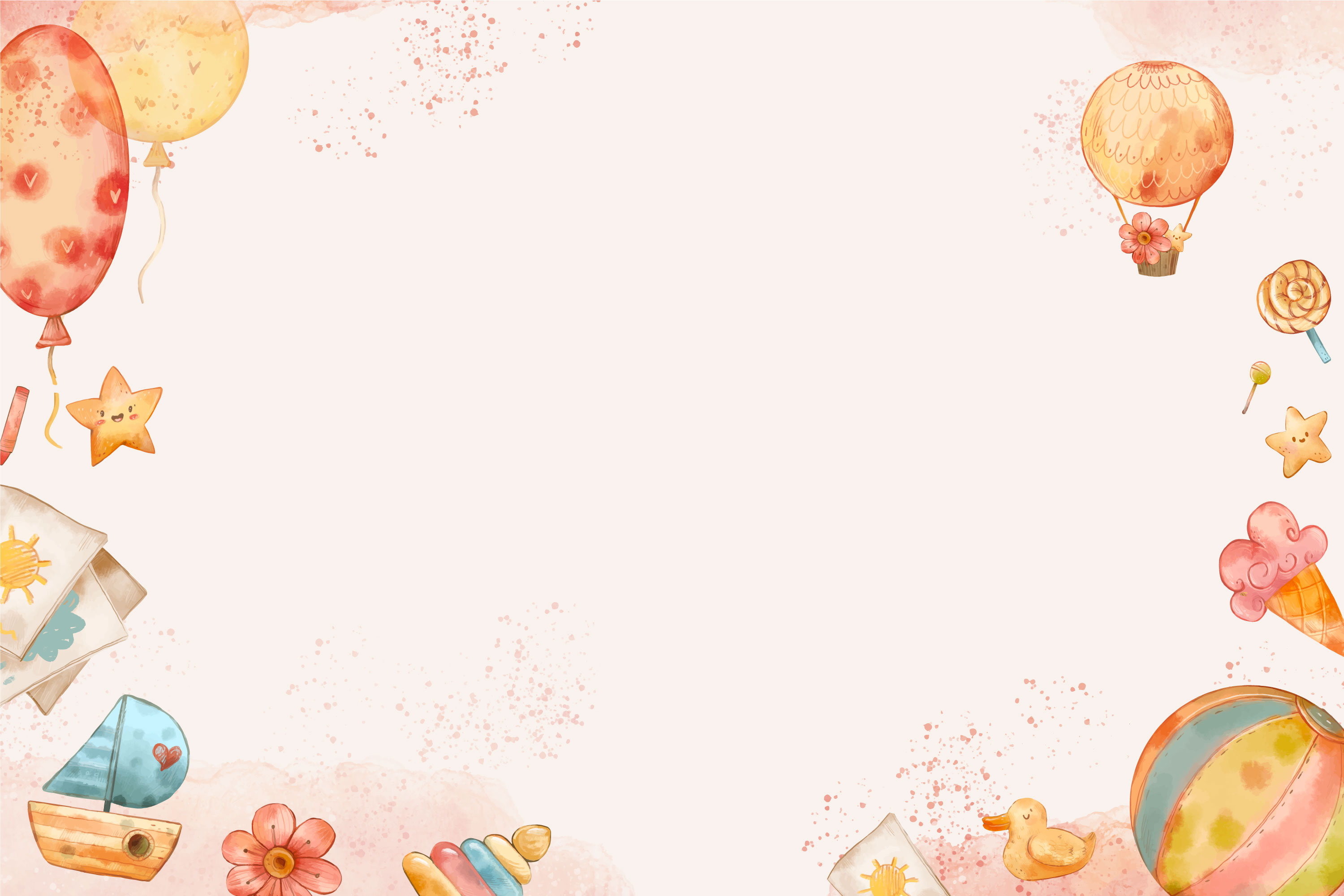 Сказка в гости  к нам пришла
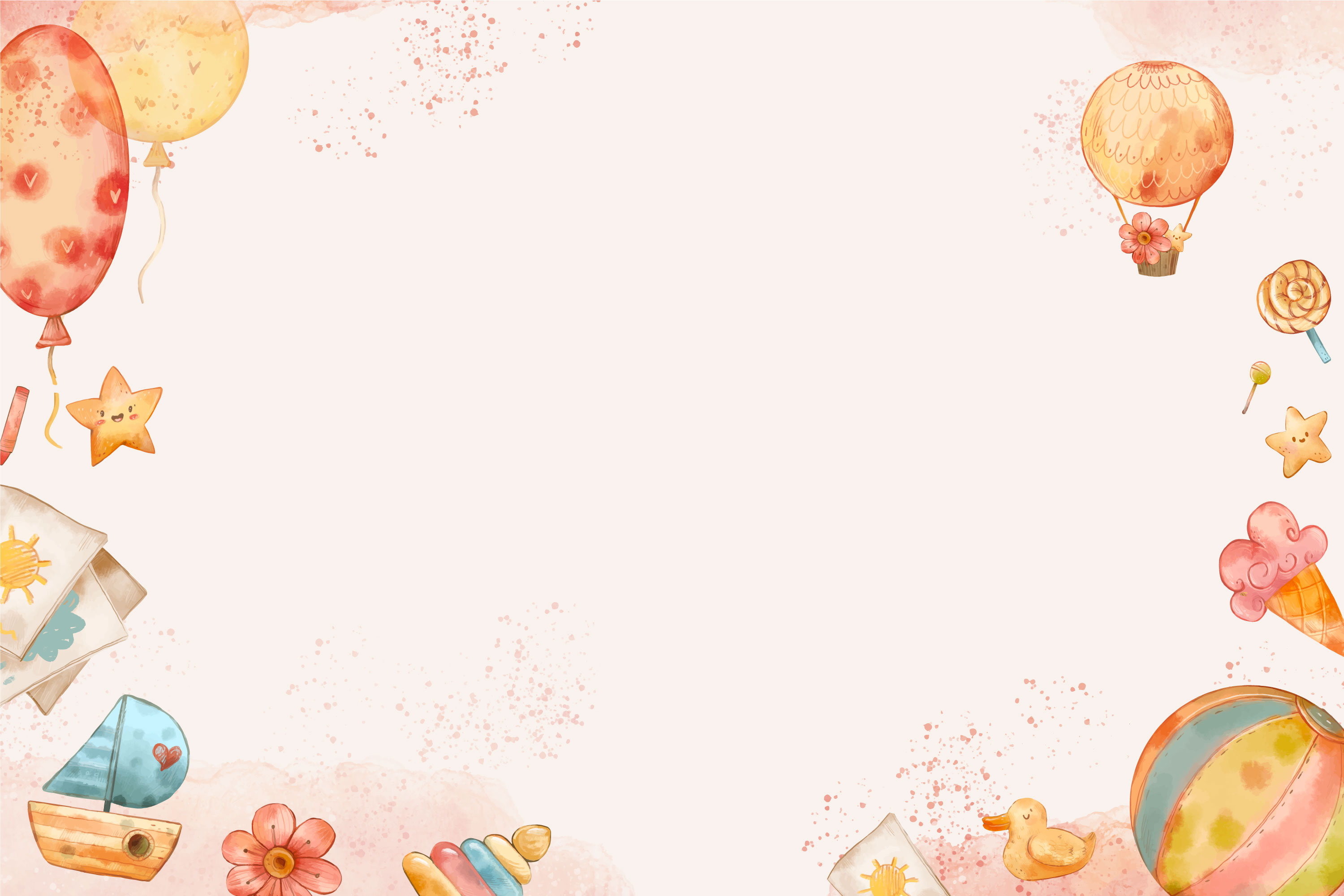 Маленькие  артисты
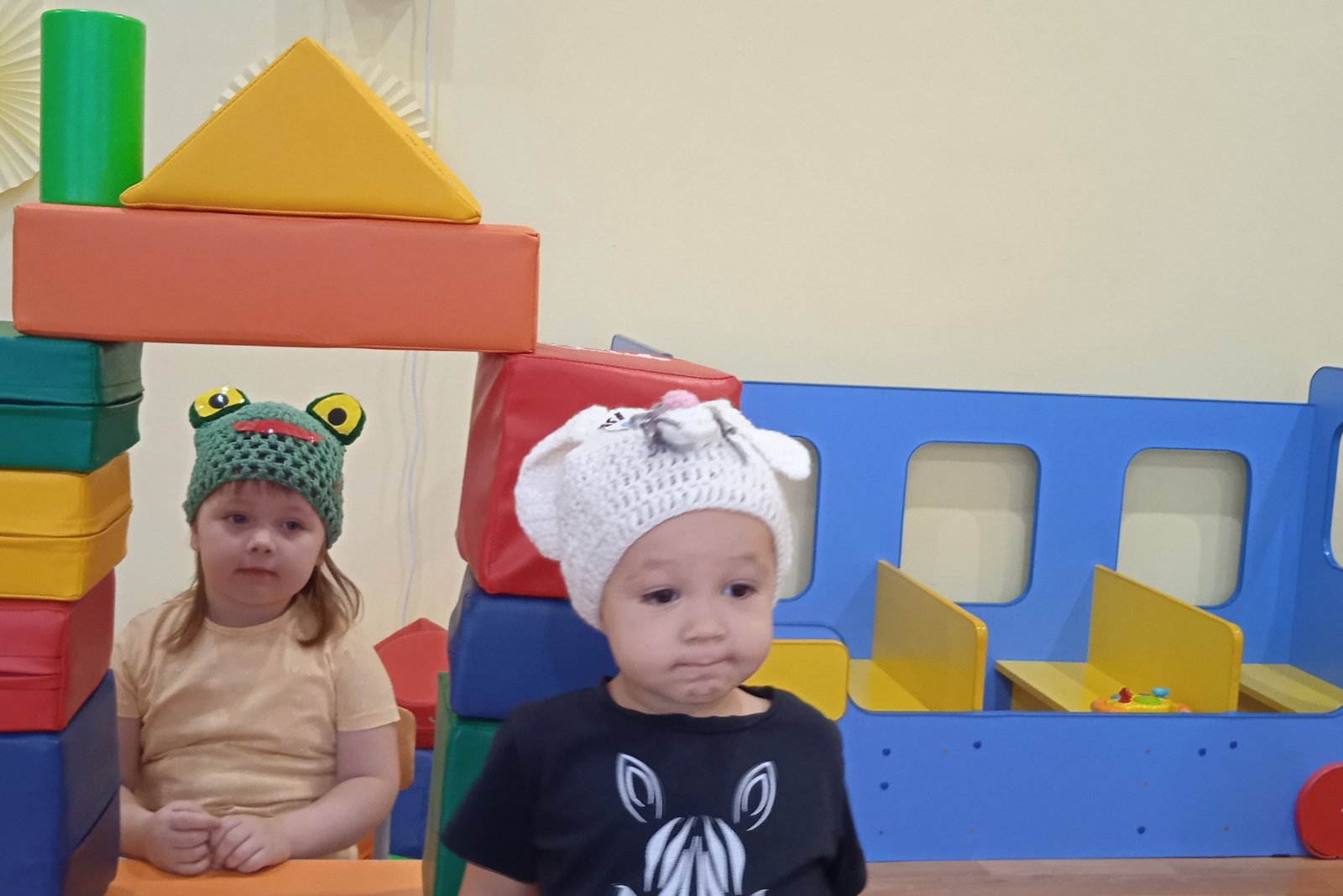 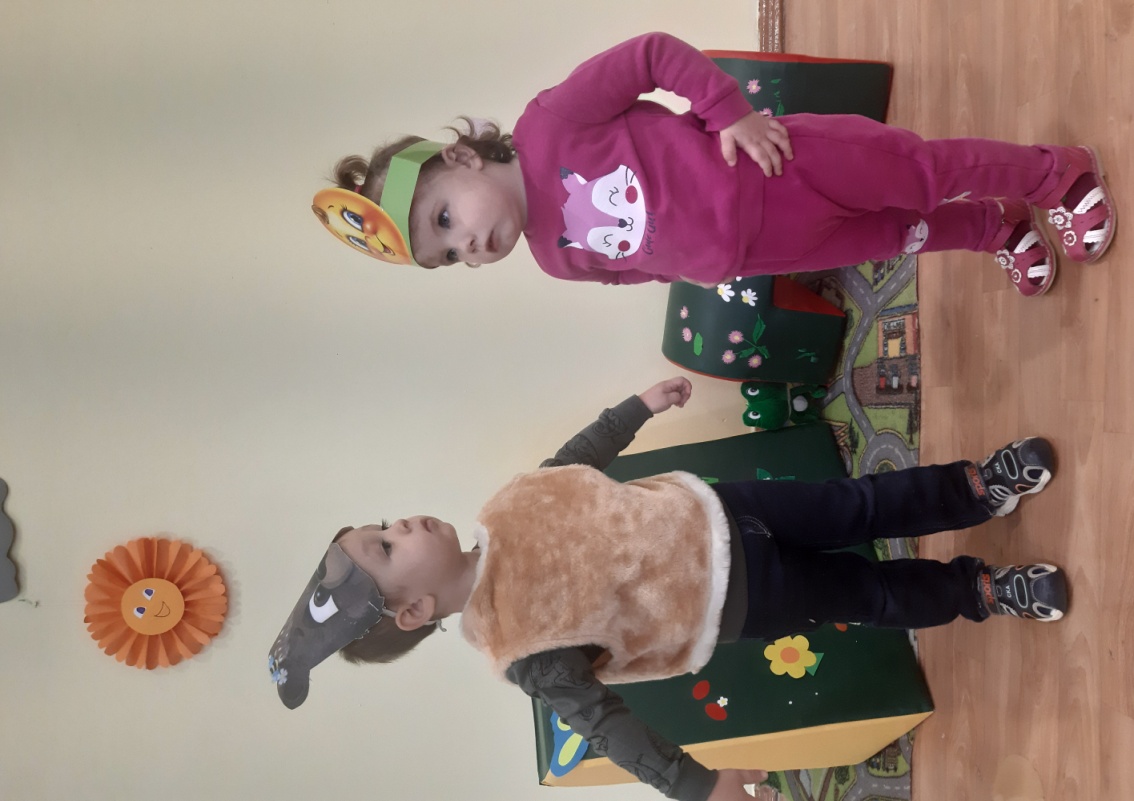 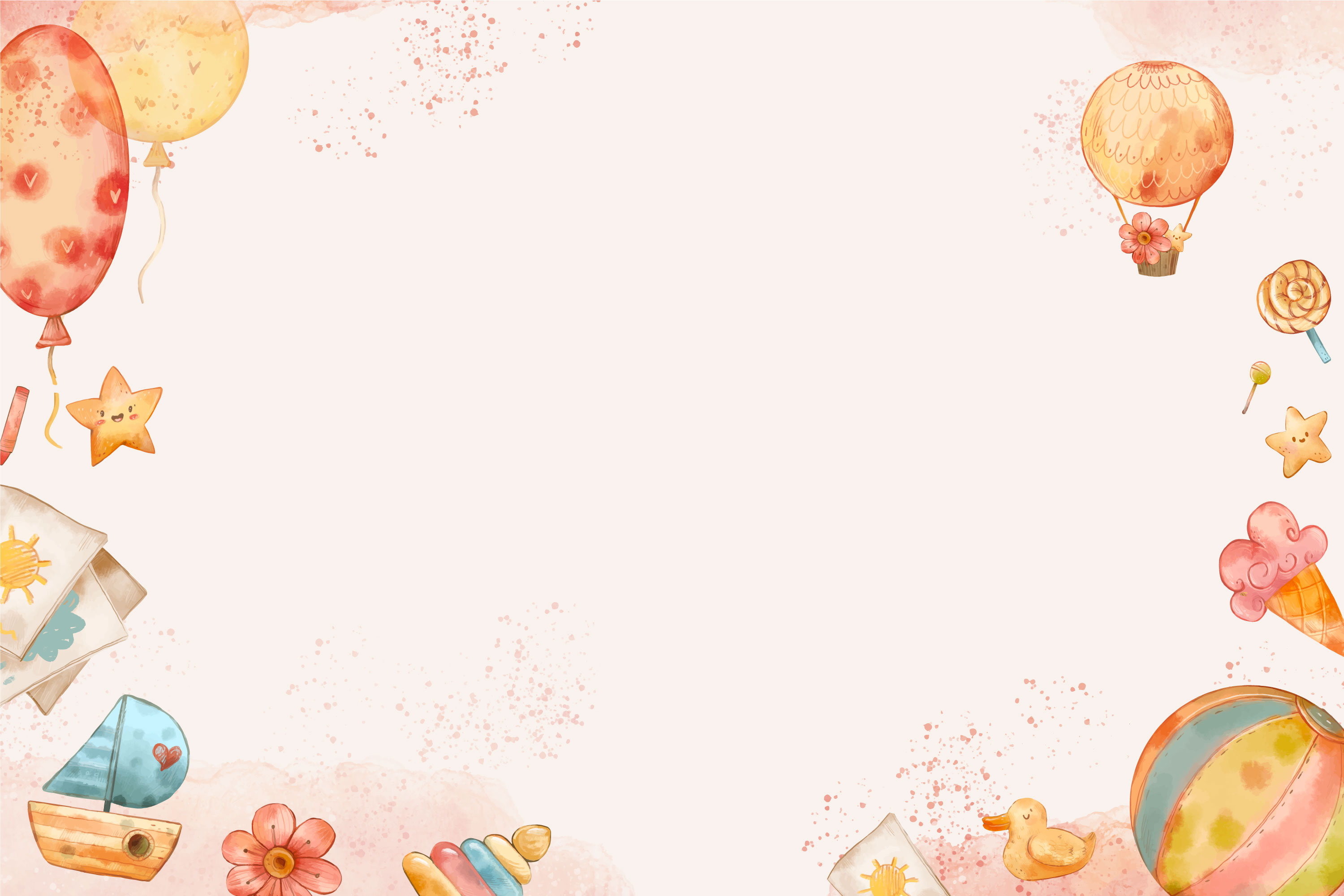 Ну-ка вместе,ну-ка дружно,Репку вытащить нам нужно.
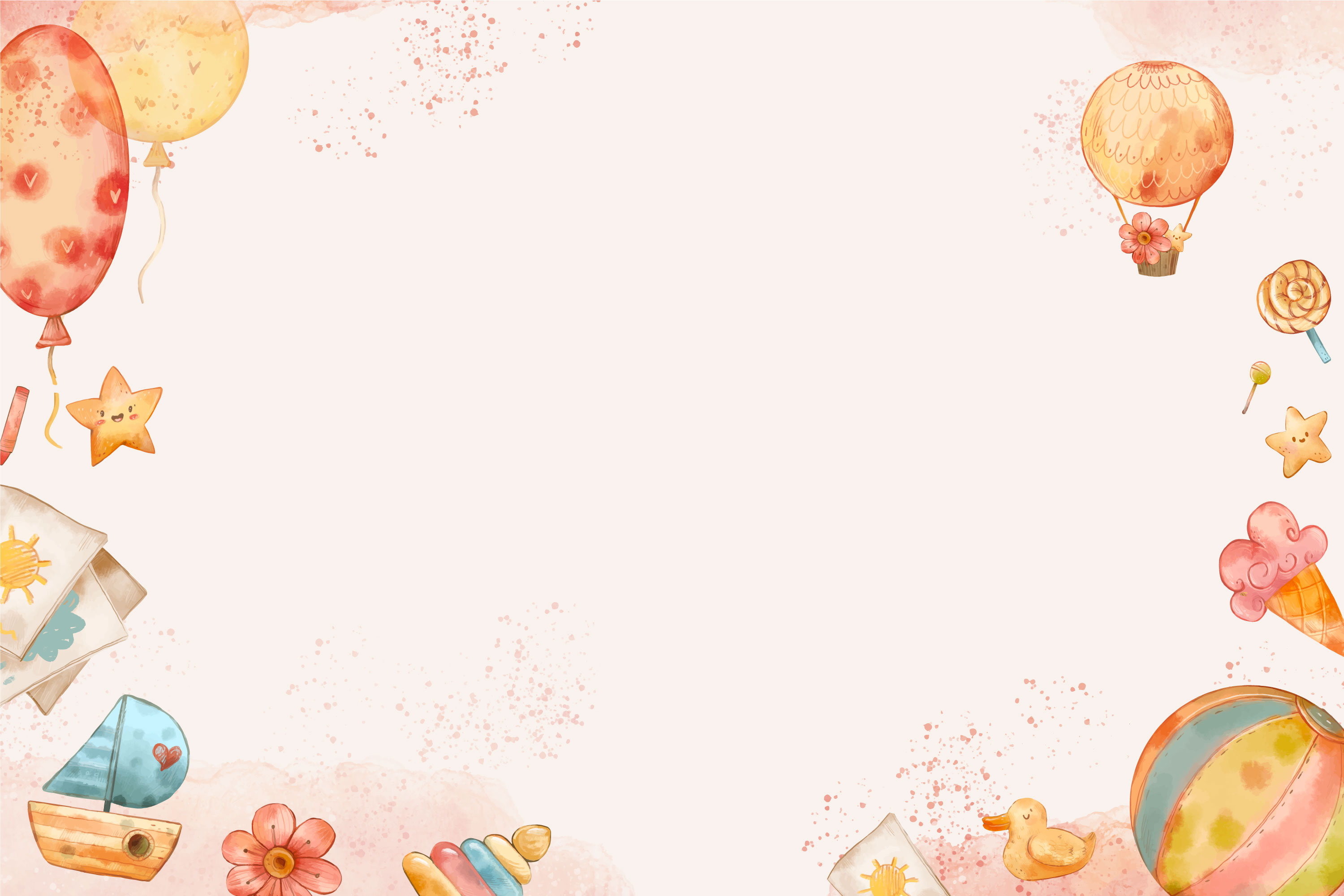 Рассказываем сказки
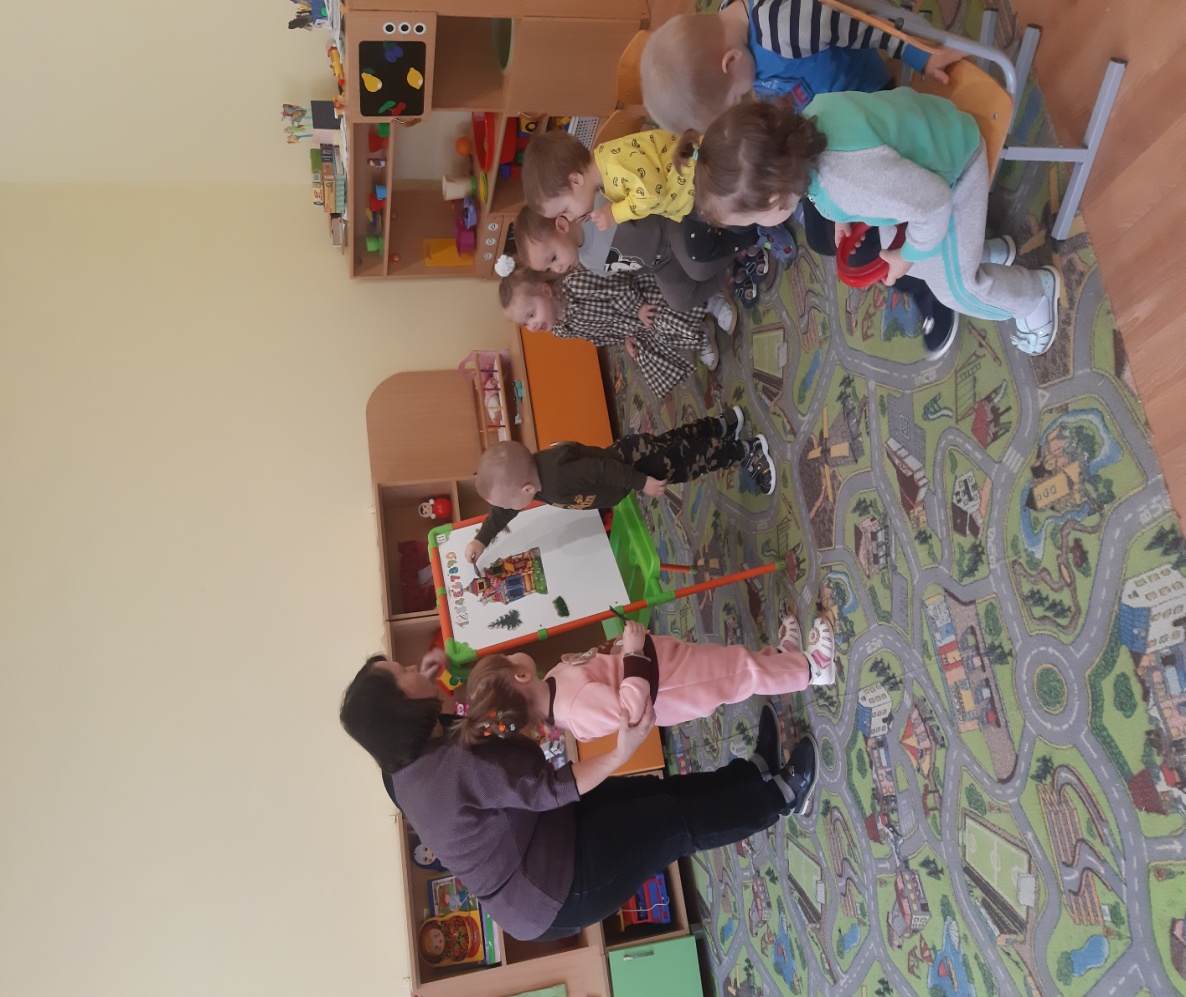 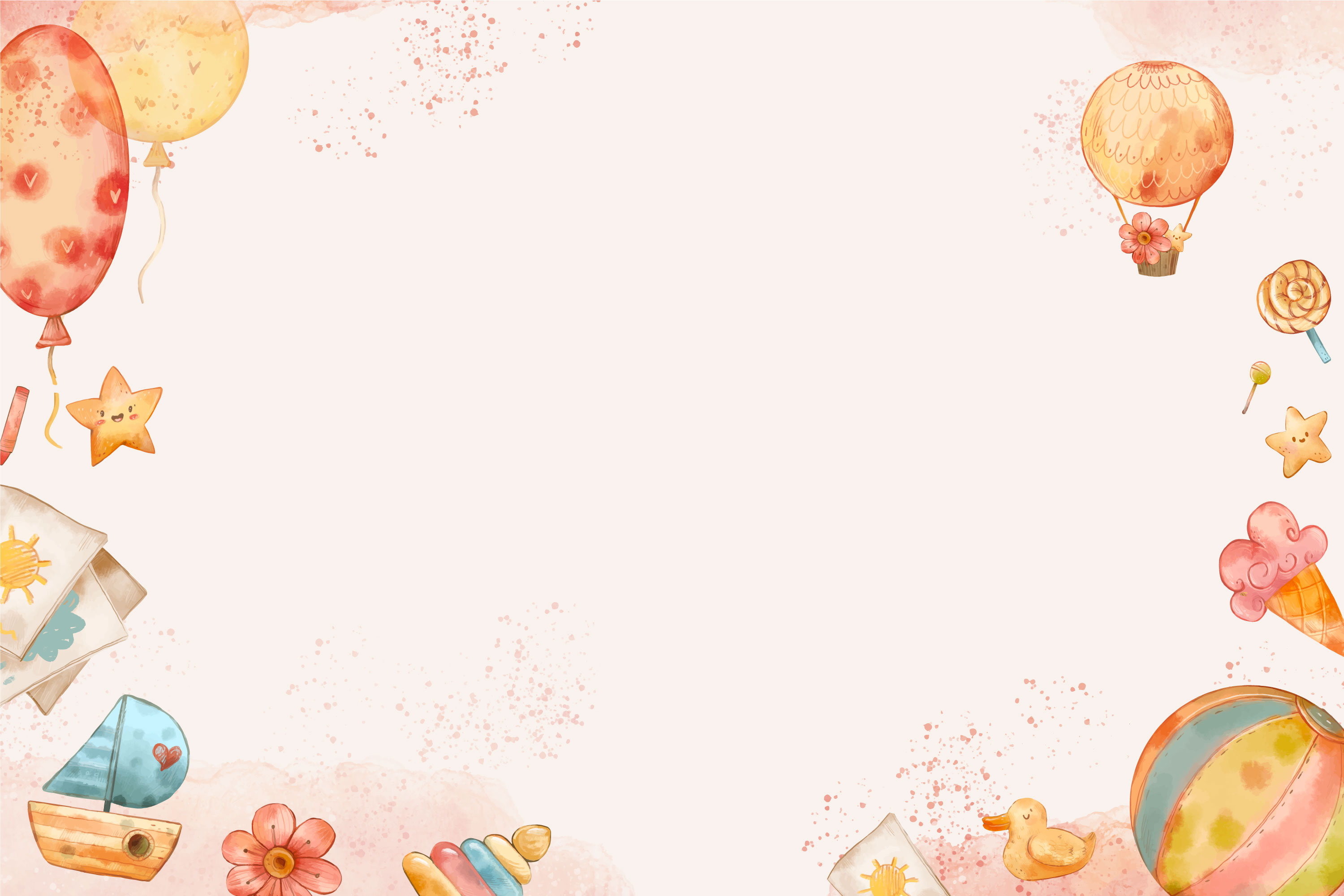 Колобок -  румяный бок
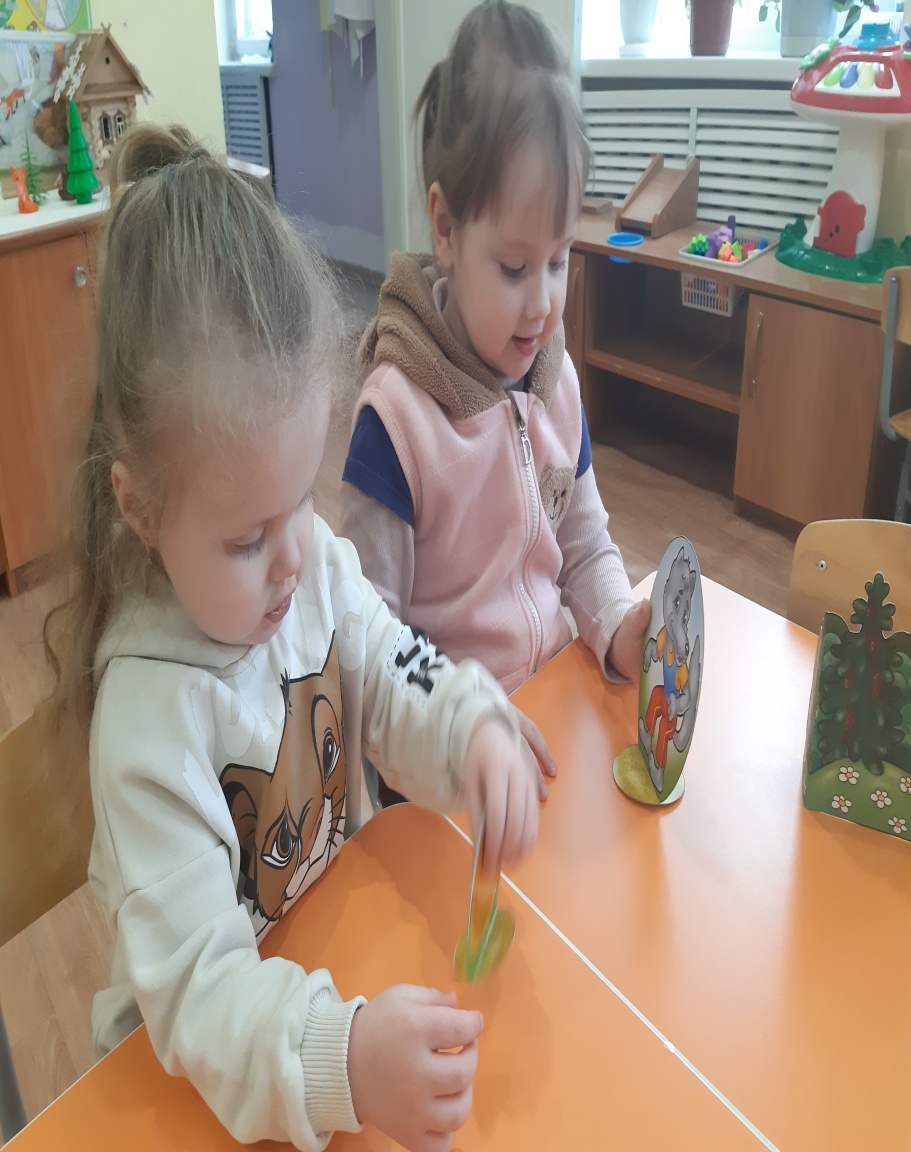 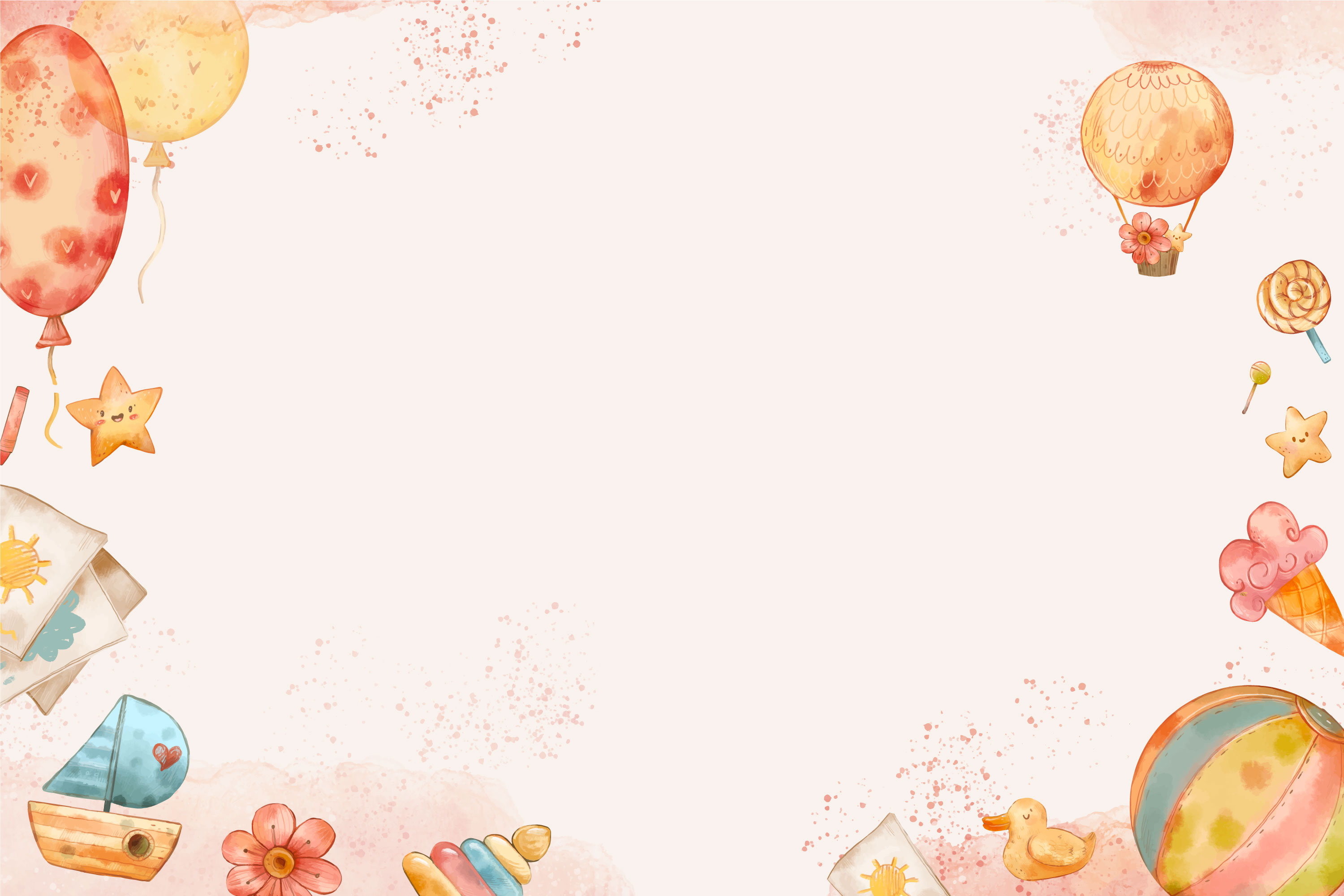 Знакомимся с разными видами театра. Учимся действовать персонажами сказок.
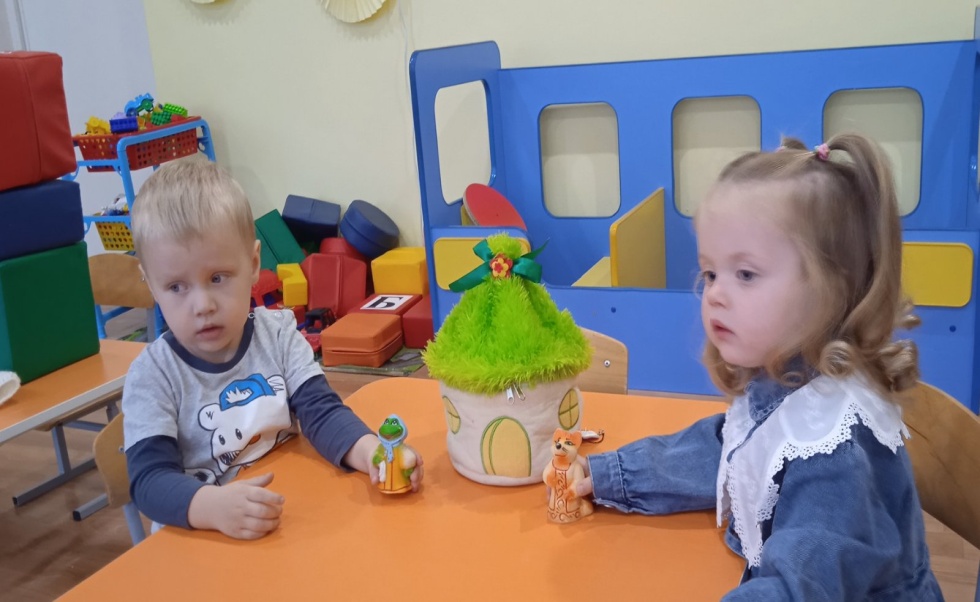 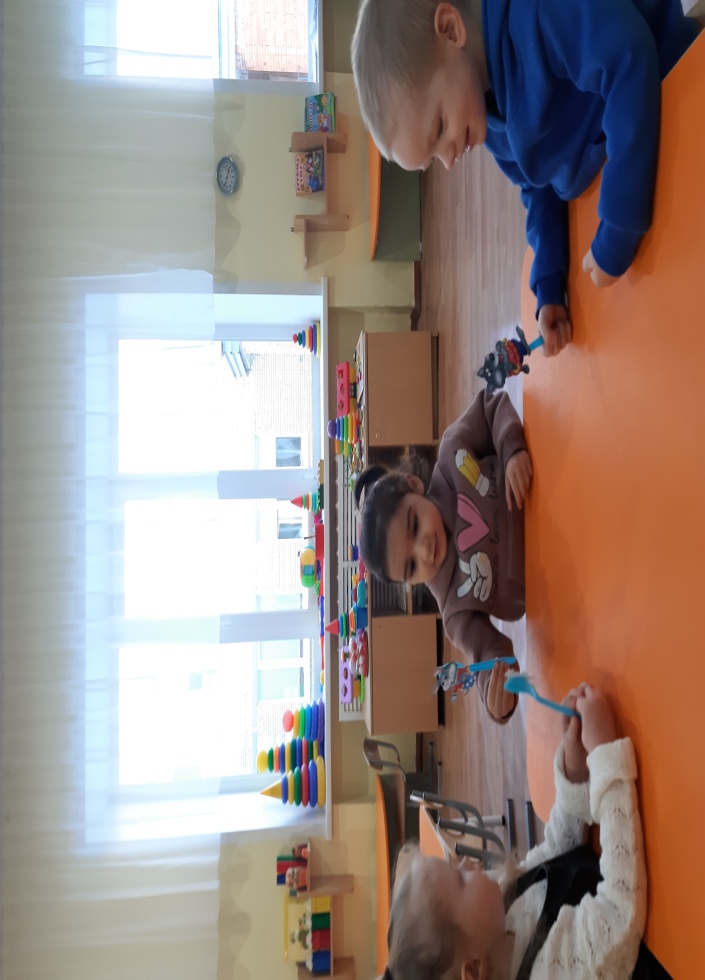 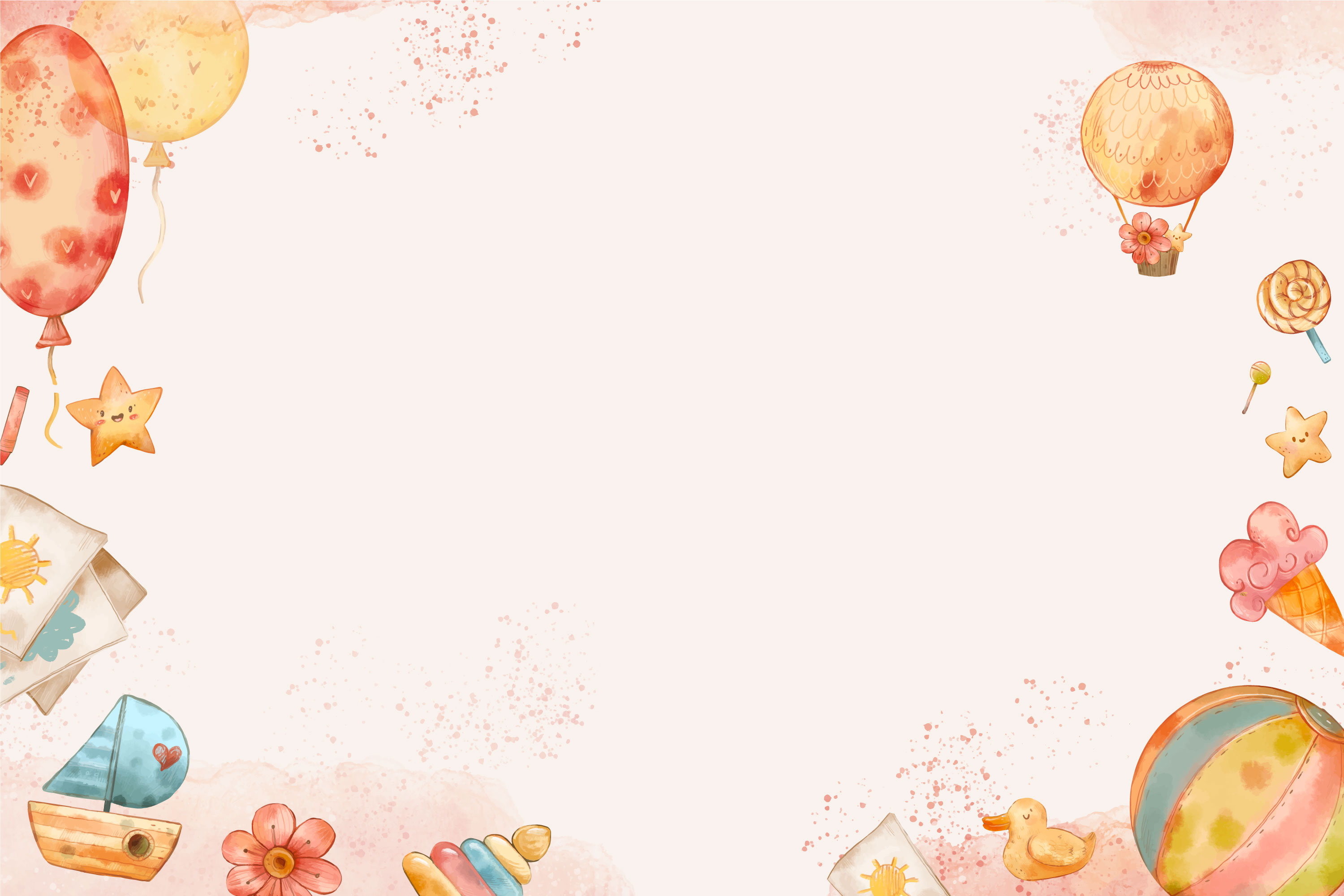 Дидактическая игра «Сложи картинку. Сказка».Цель: формировать умение собирать целое из отдельных частей, развивать зрительное восприятие,внимание,мышление.
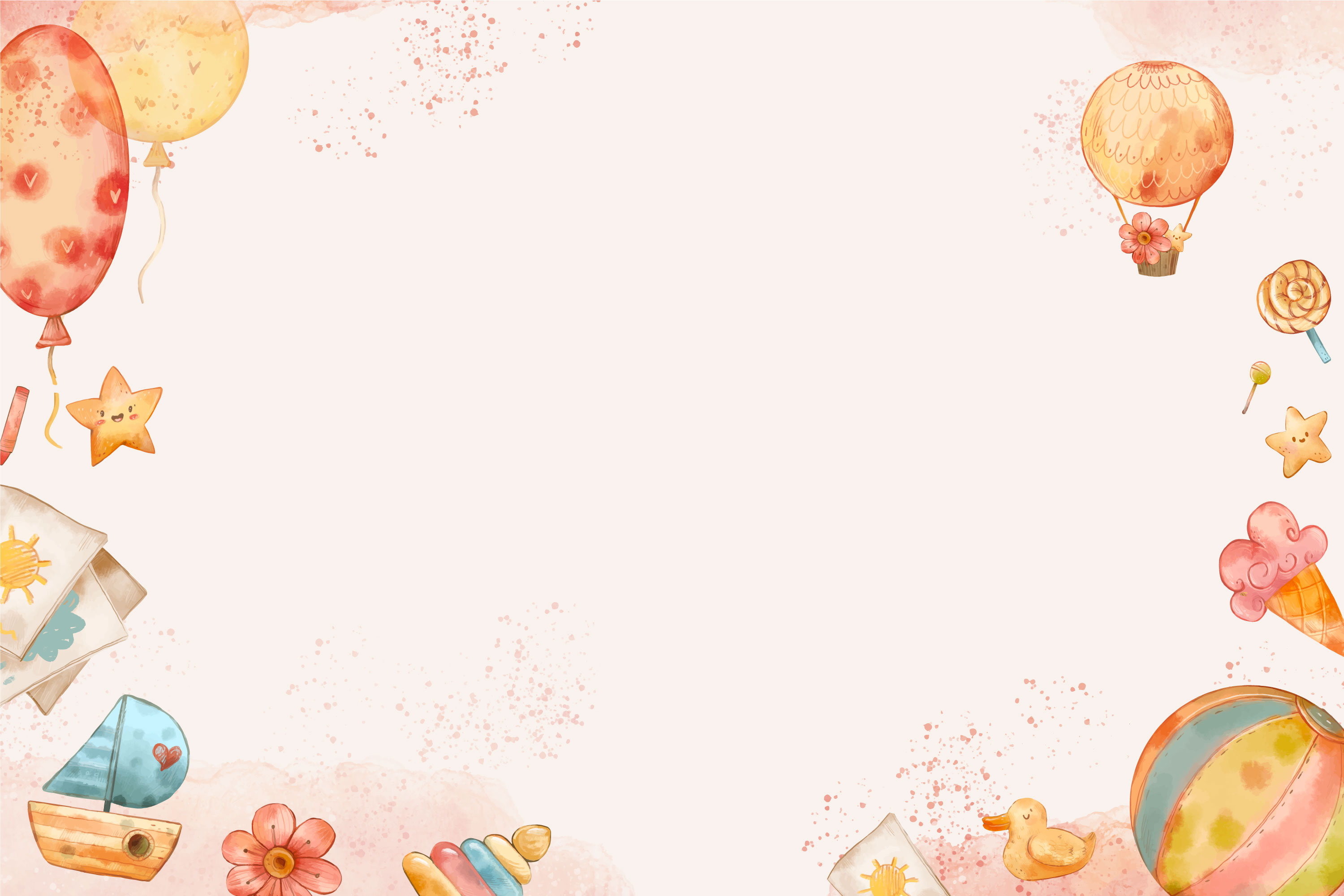 Мебель для теремка                                  Коллективное   конструирование
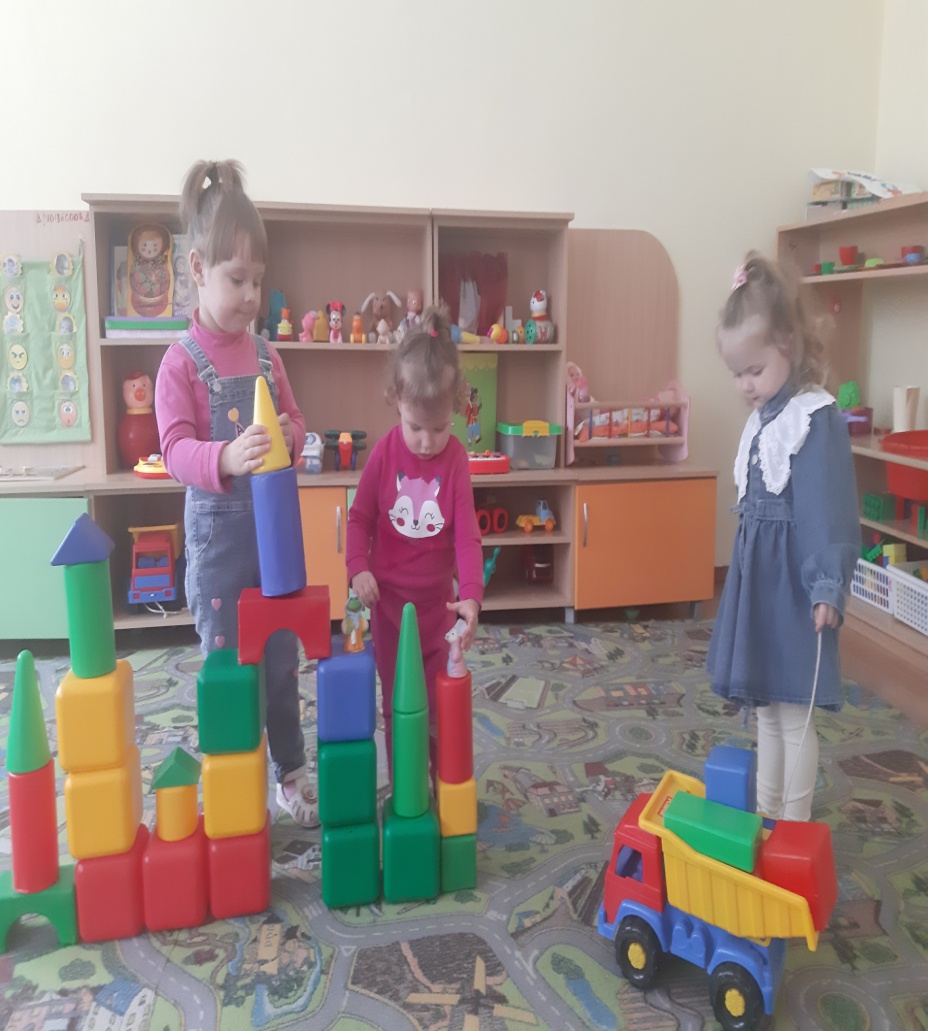 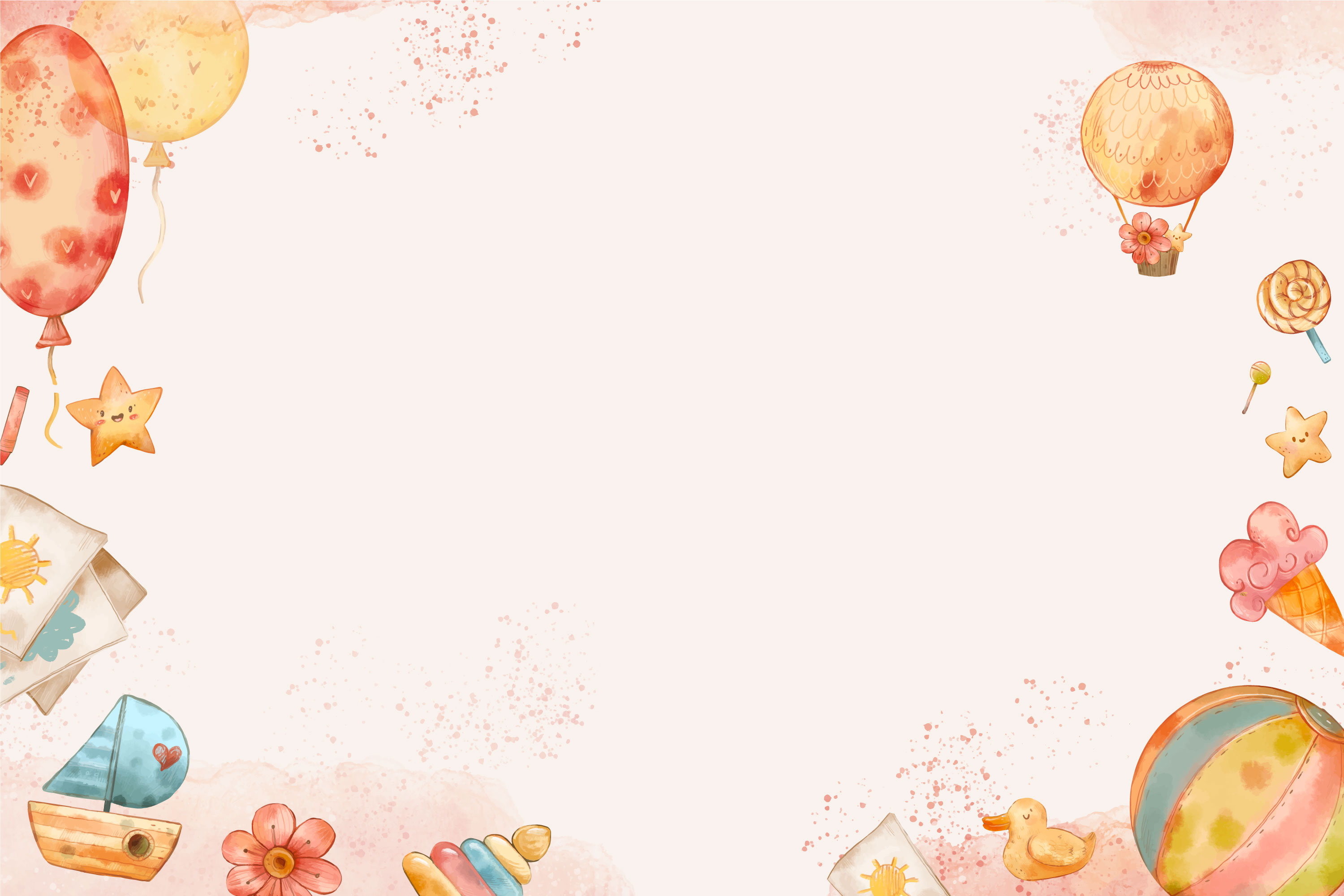 Развлечение «В гостях у сказки»
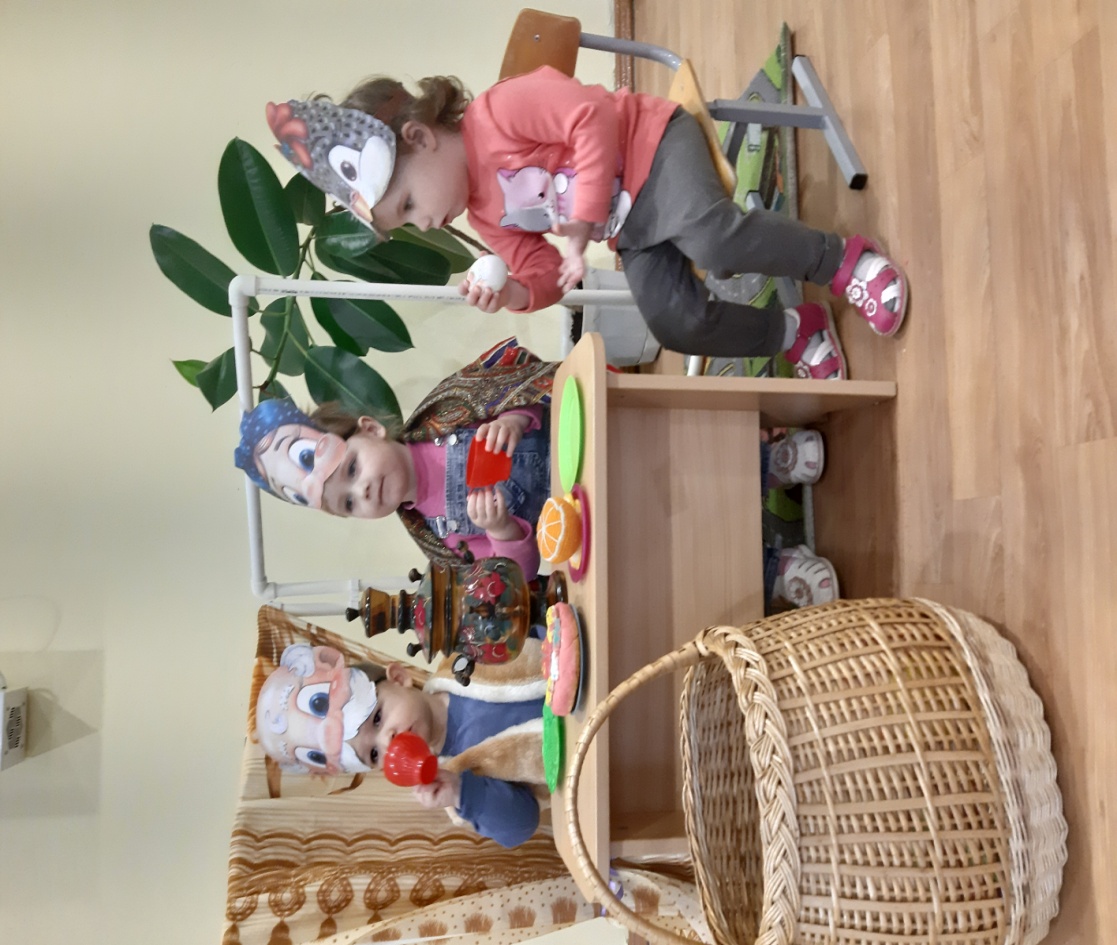 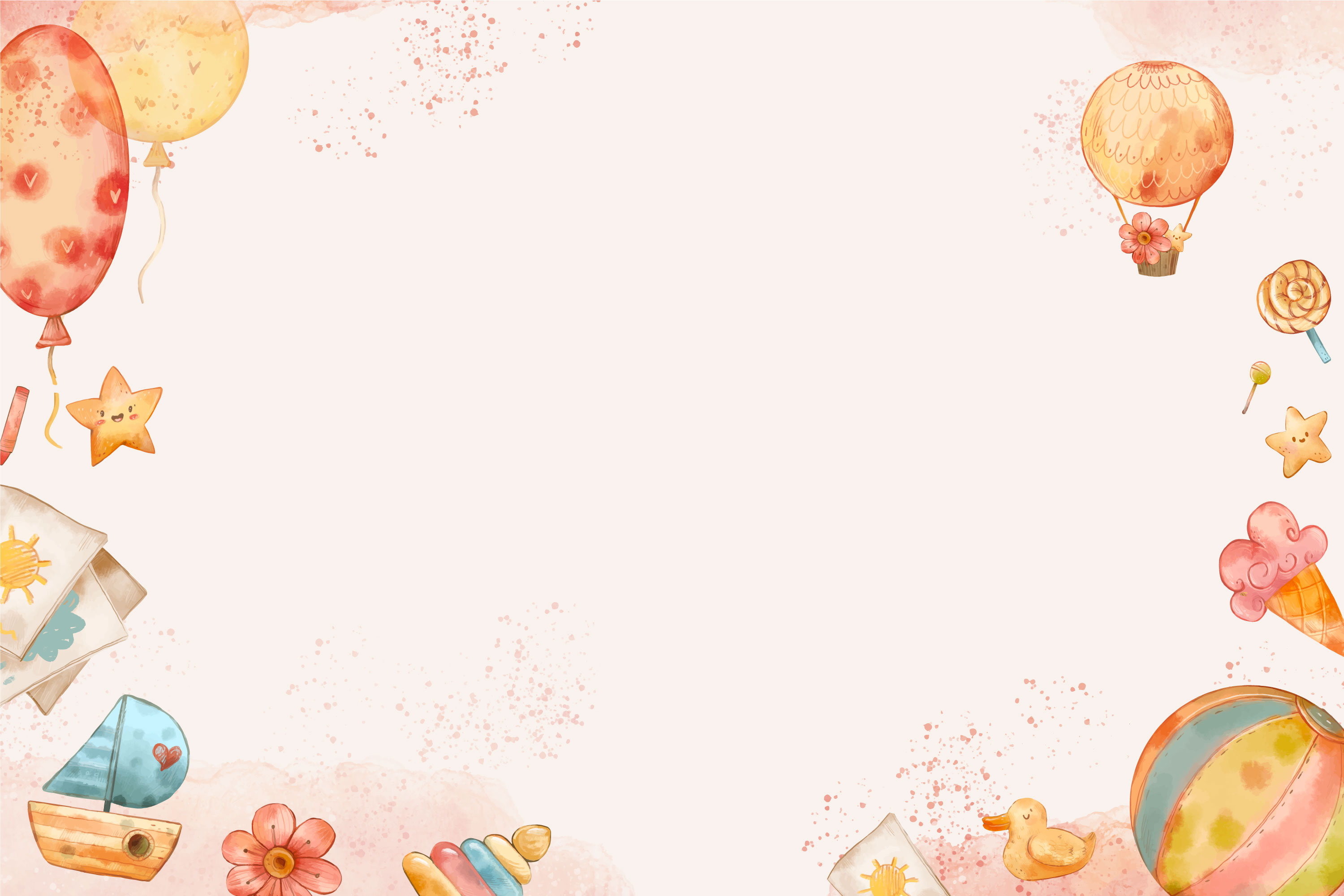 Выставка рисунков
«Любимые сказки»
Консультации :
«Значении сказок в развитии детей раннего возраста», «Какие книги читать малышам»
Анкетирование :
«Сказка в жизни вашего ребенка»
Взаимодействие 
с  
родителями
Акция 
«Подари к книгу»
Оформлении папки передвижки, стенда для родителей
Совместное  развлечение
«В гостях у сказки»
Изготовление 
Масок зверят
Фото выставка
«Мы читаем»
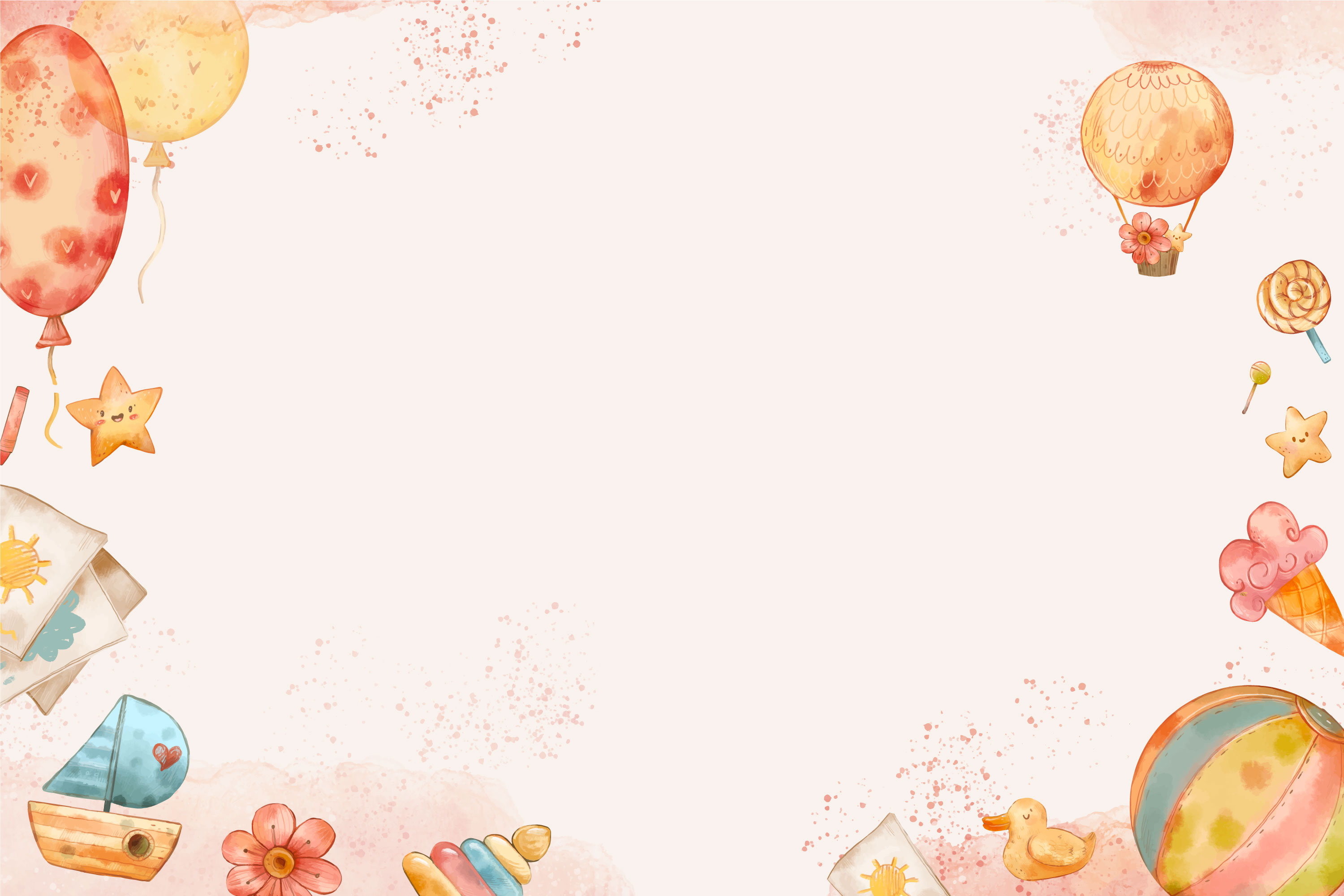 Спасибо Настеной мамочке за чудесные шапочки -маски для нашего музея
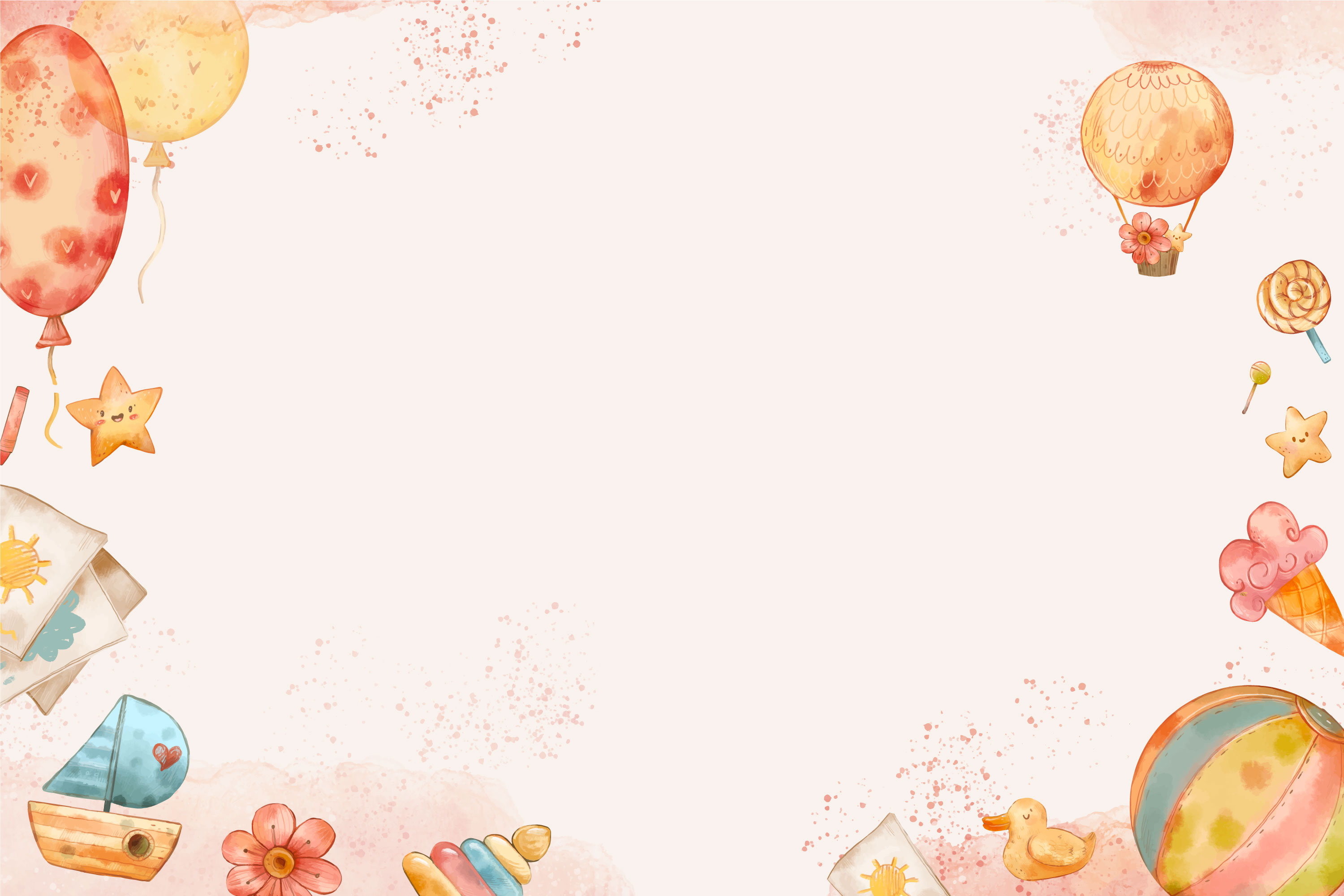 Фотовыставка   «Мы читаем»
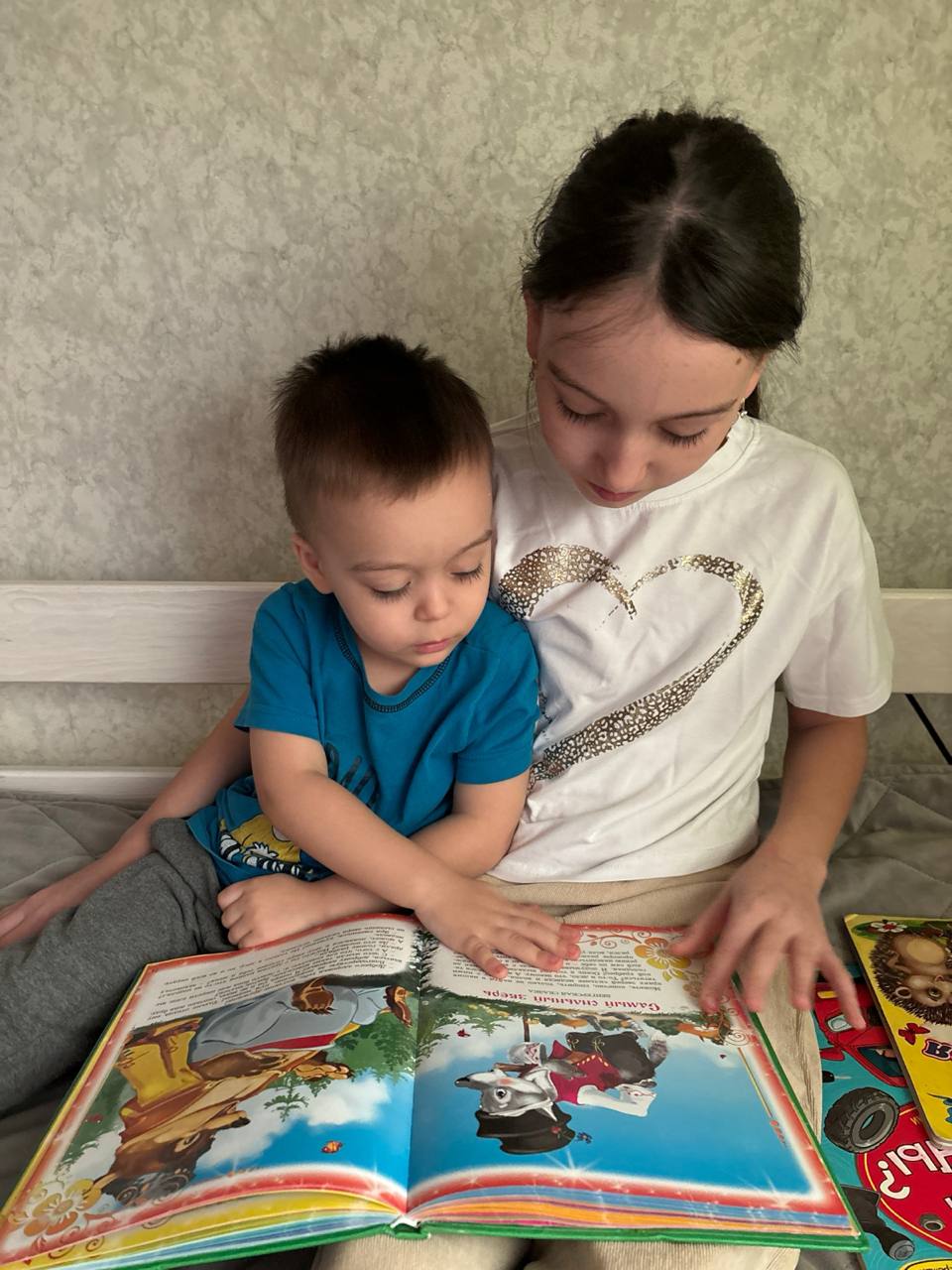 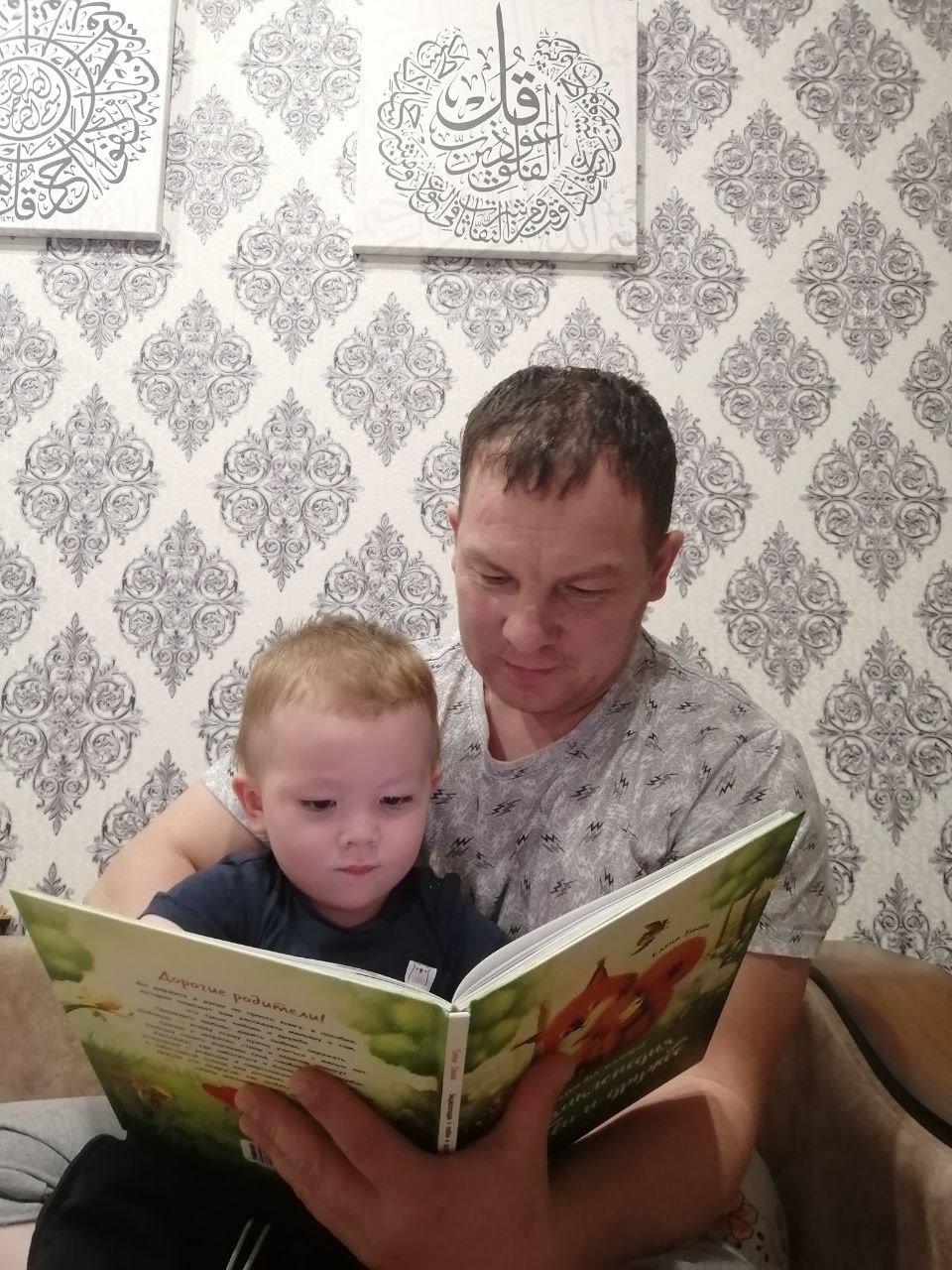 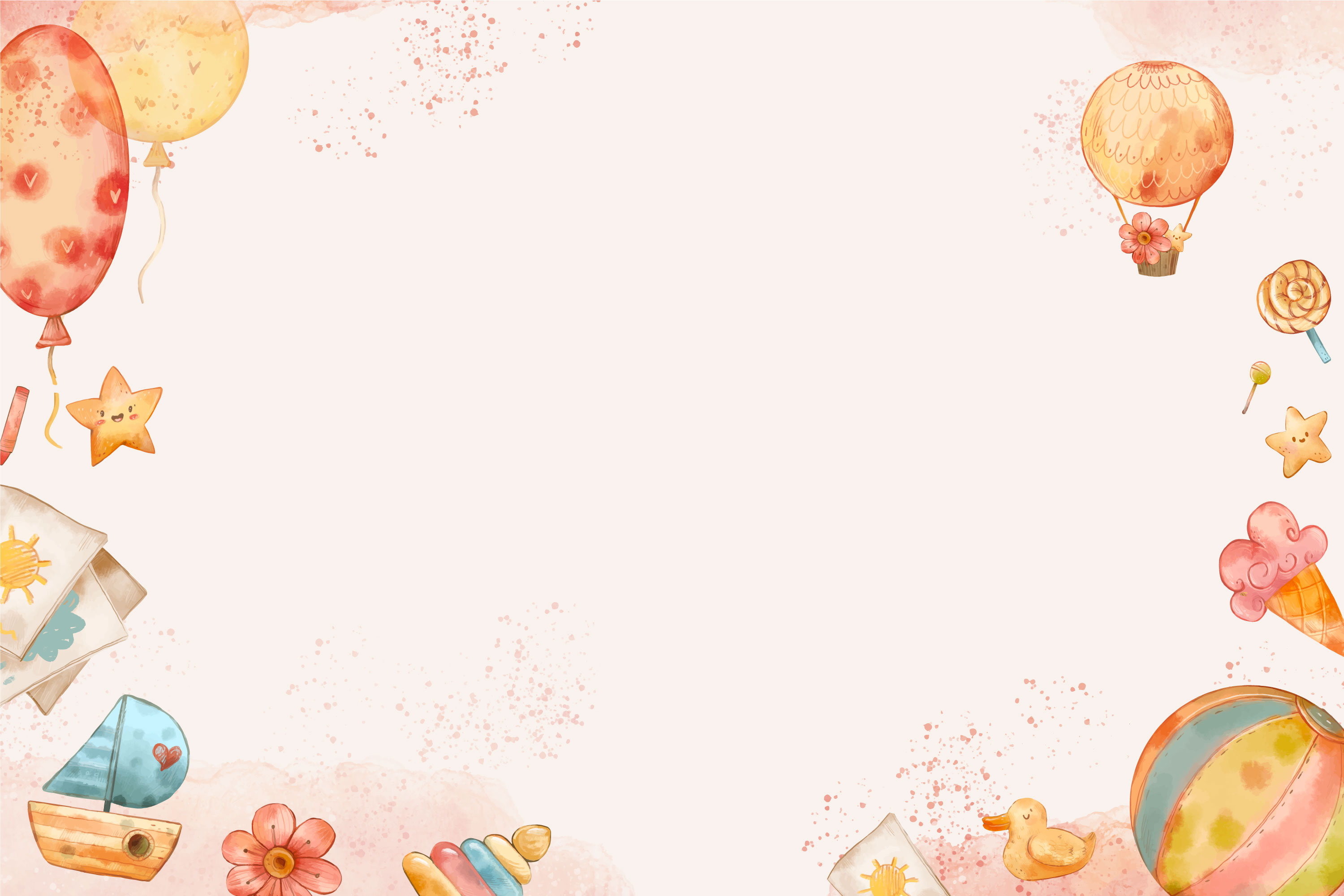 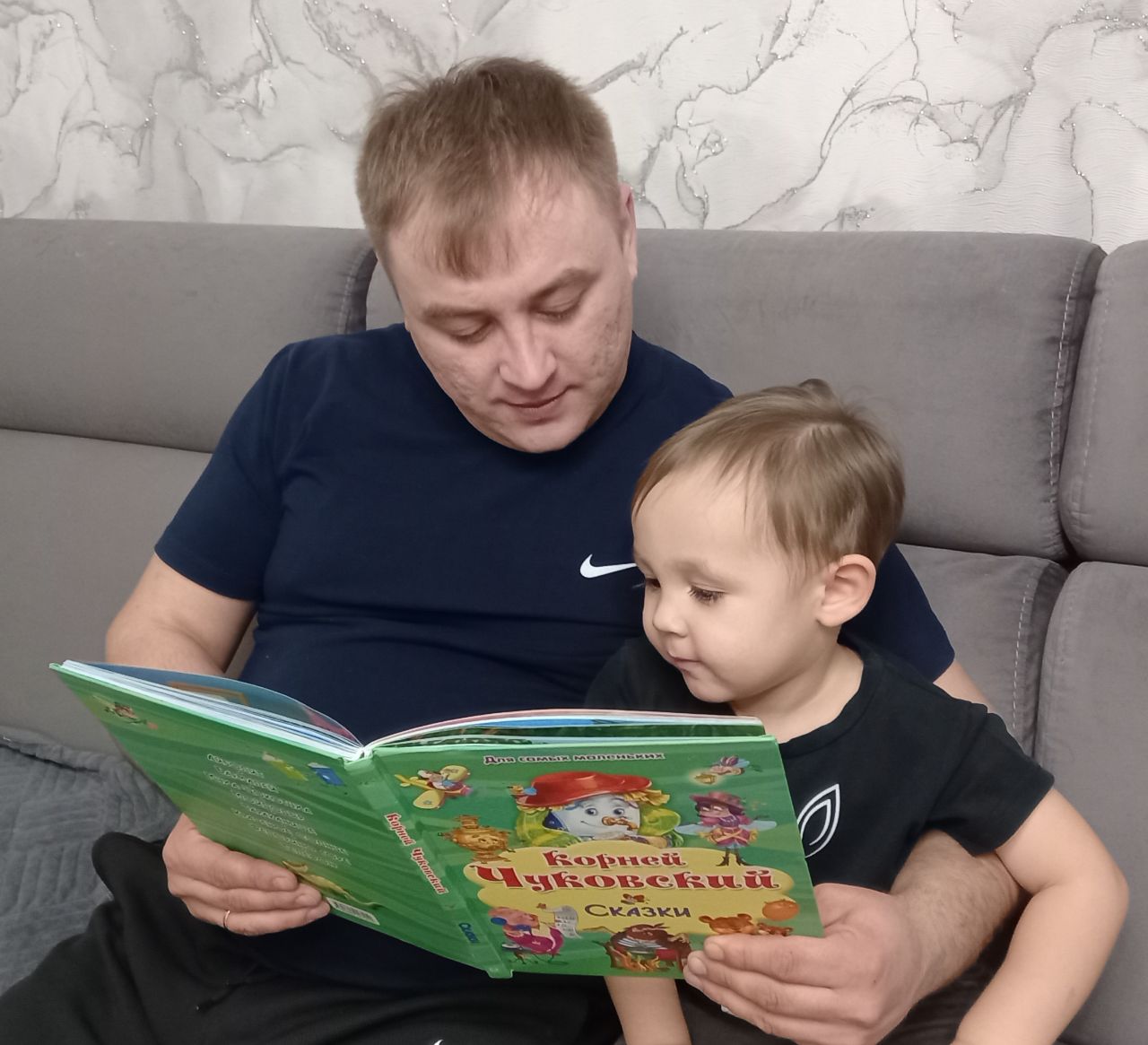 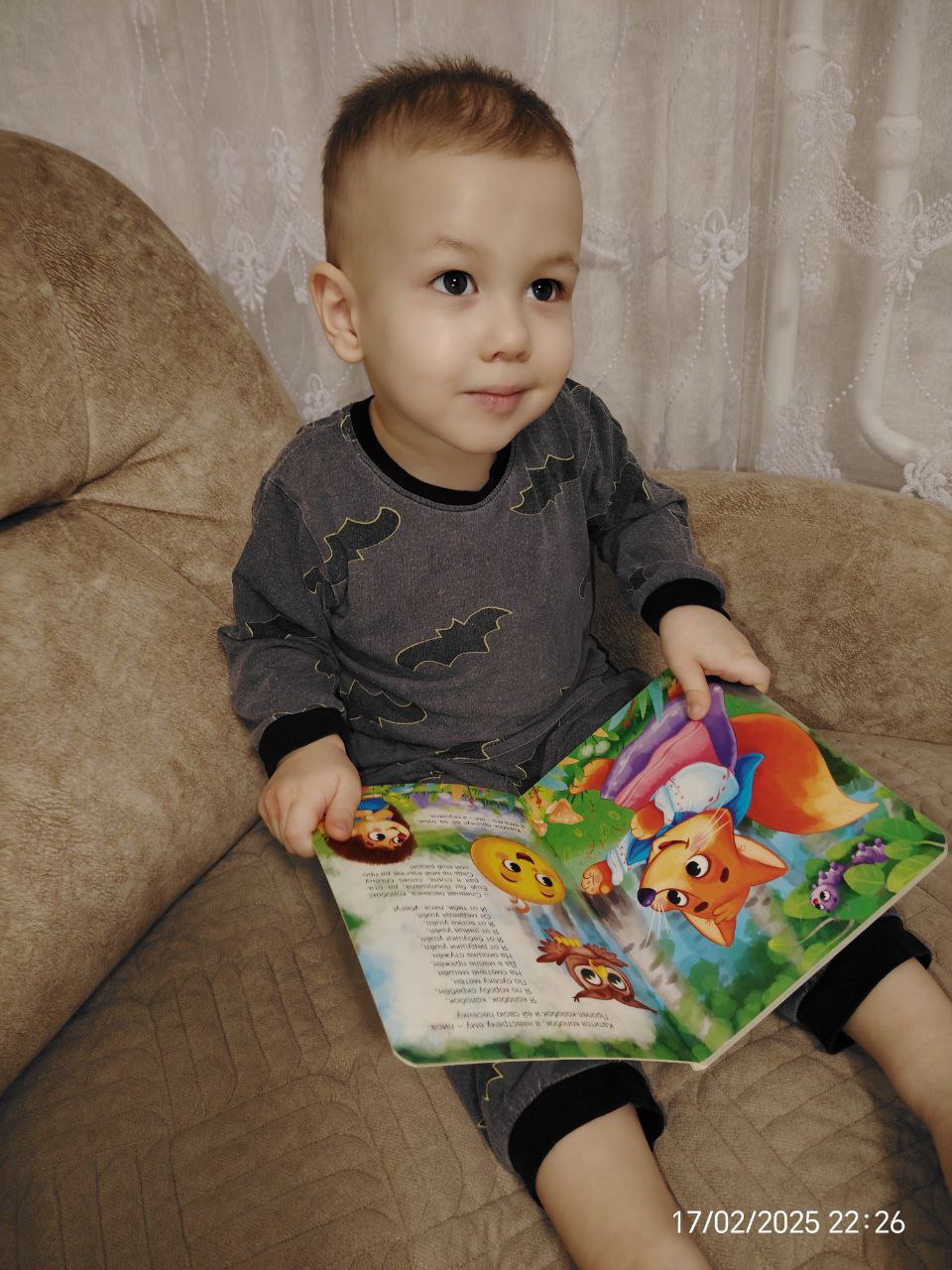 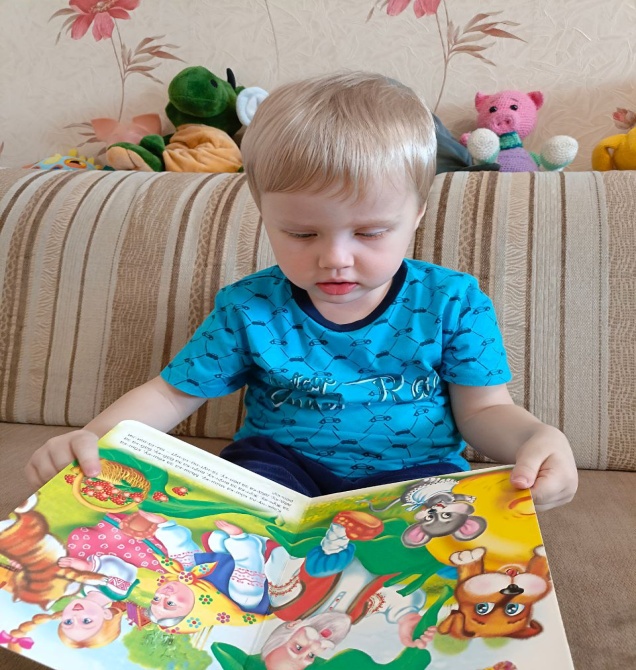 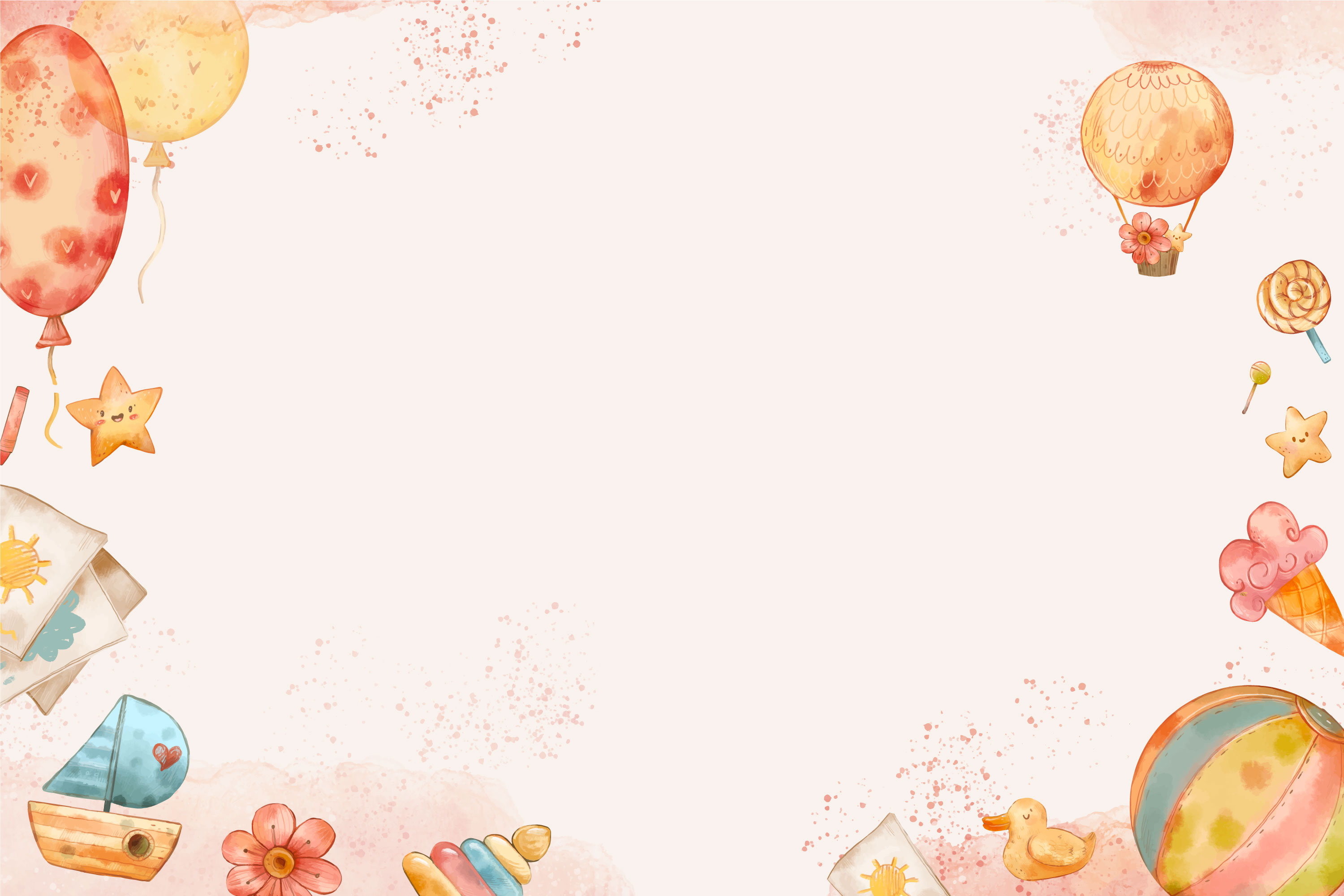 Выставка рисунков « Любимые сказки»(совместные работы родителей с детьми)
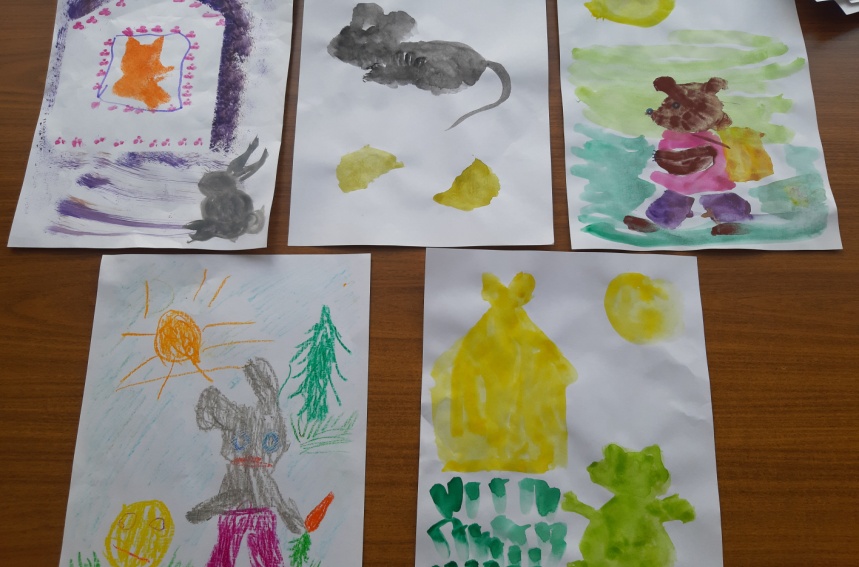 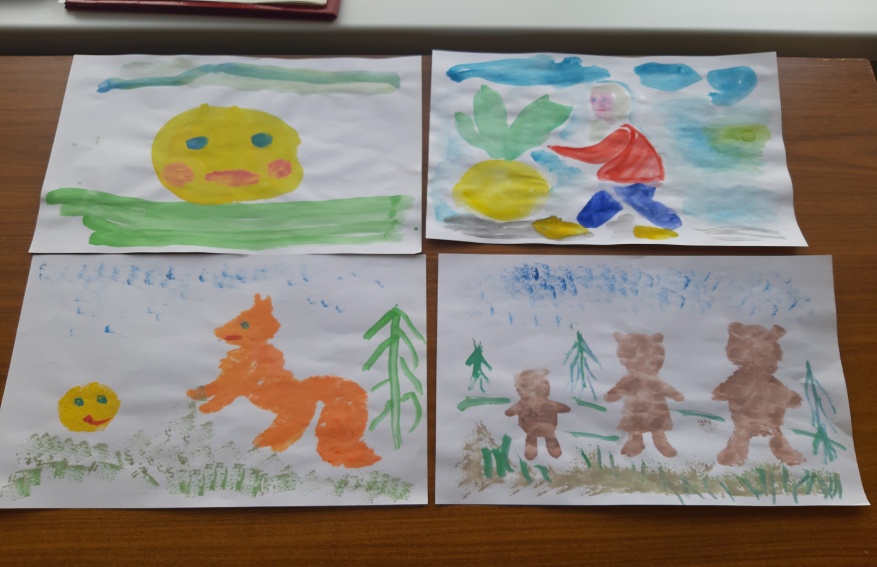 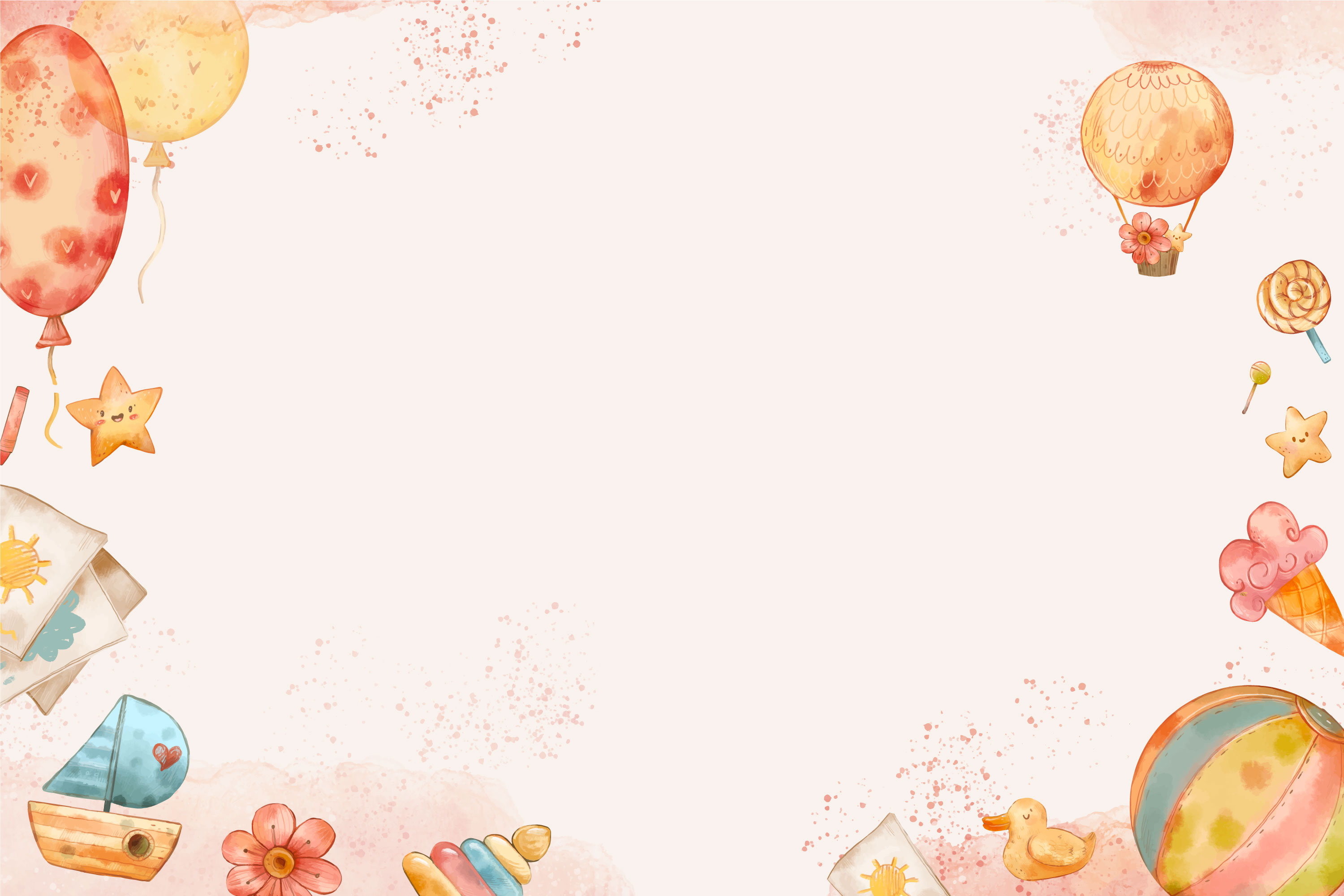 Результат проекта:
Детям была близка и интересна тематика проекта, поэтому малыши с удовольствием принимали участие во всех мероприятиях;любят слушать сказки в исполении воспитателей, в удовольствием рассматривают иллюстрациив книгах.
Дети познакомились с разными видами театра, в самостоятельной деятельности пытаются разыгрывать отдельные сценки с помощью игрушек.
Благодаря проекту стеснительные дети стали проявлять себя более активно. 
У малышей сформировались элементарные представления о мини- музее,о правилах поведения в нем.